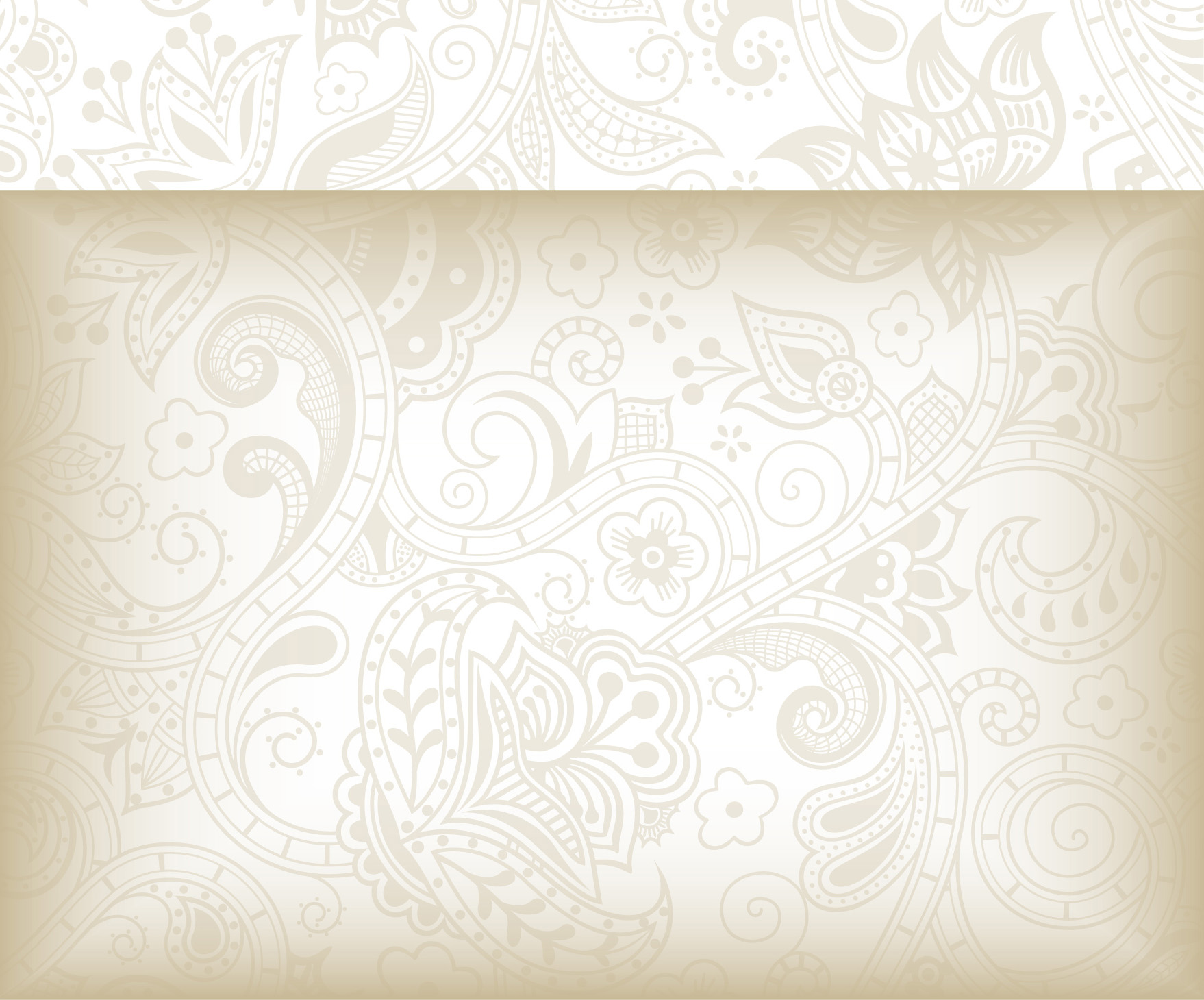 Воронежский заповедник – биосферный резерват -
шанс для сохранения природного наследия
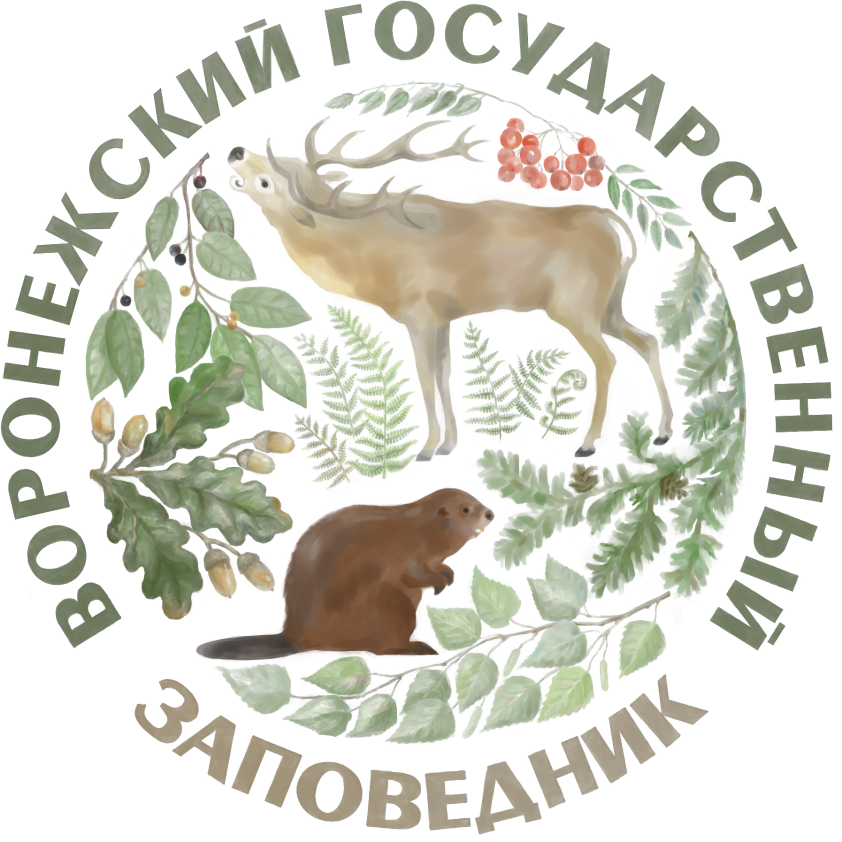 Заместитель директора по экологическому просвещению
Светлана Родионова
www.zapovednik-vrn.ru
E-mail: zapovednikvrn@mail.ru
+7 (473) 259 4560
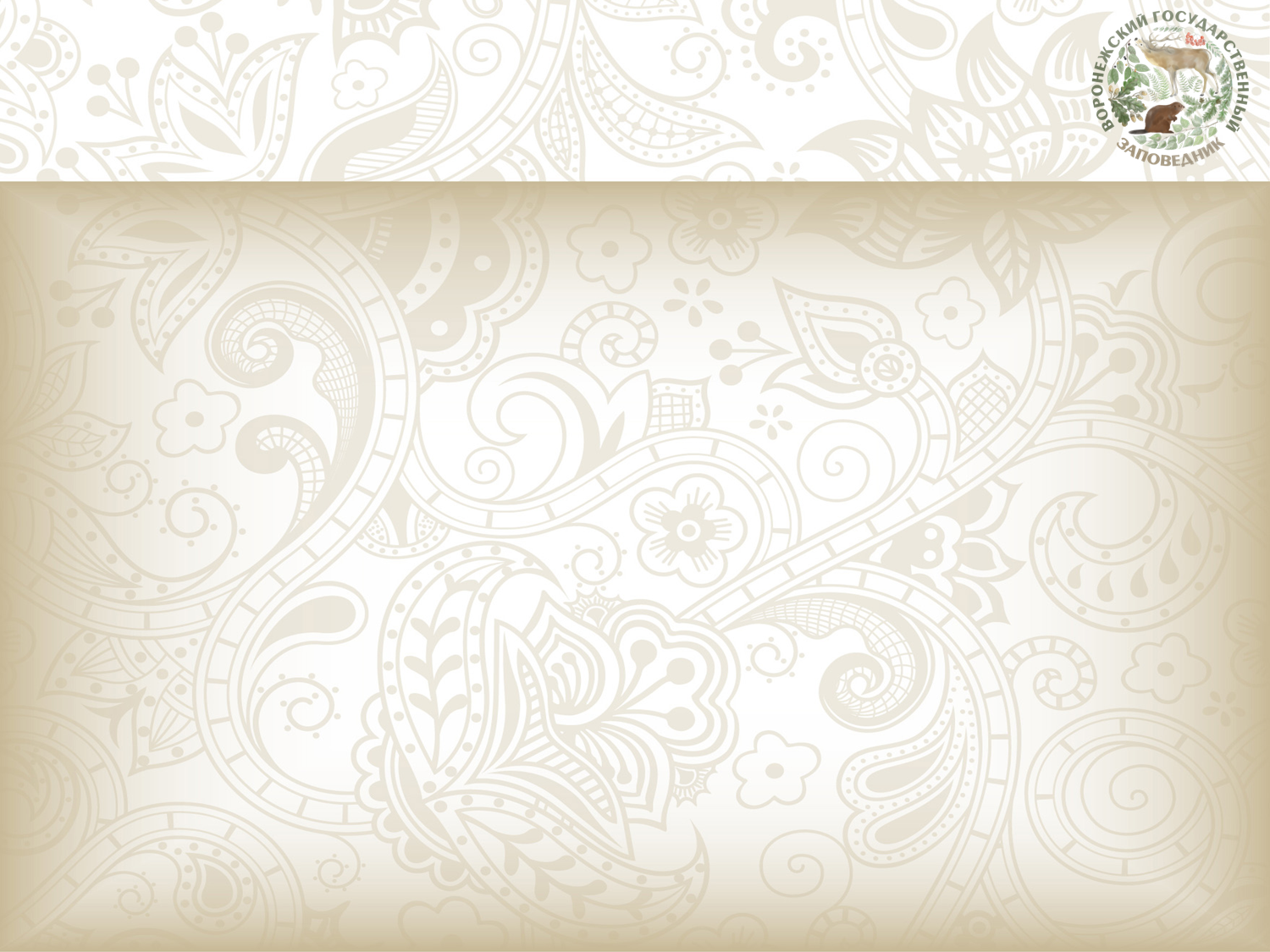 В Российской Федерации создание особо охраняемых природных территорий (ООПТ) - традиционная и эффективная фома природоохранной деятельностир
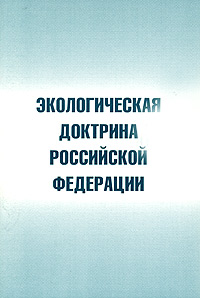 Создание и развитие ООПТ разного уровня и режима – одно из основных направлений государственной политики в области экологии
Цель создания ООПТ - сохранение биологического 
и ландшафтного разнообразия как основы биосферы
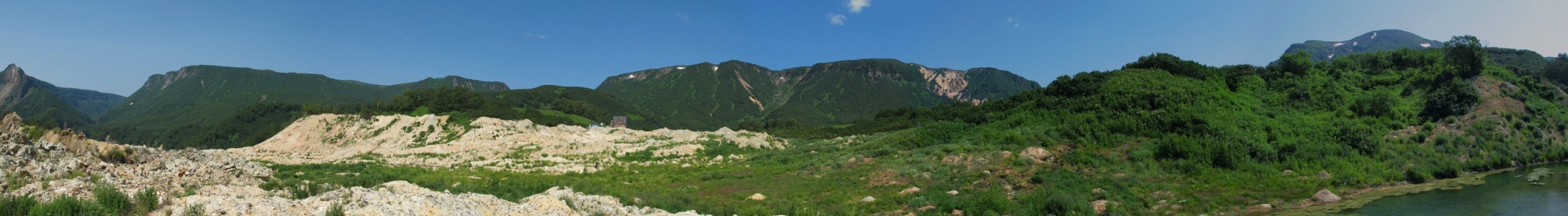 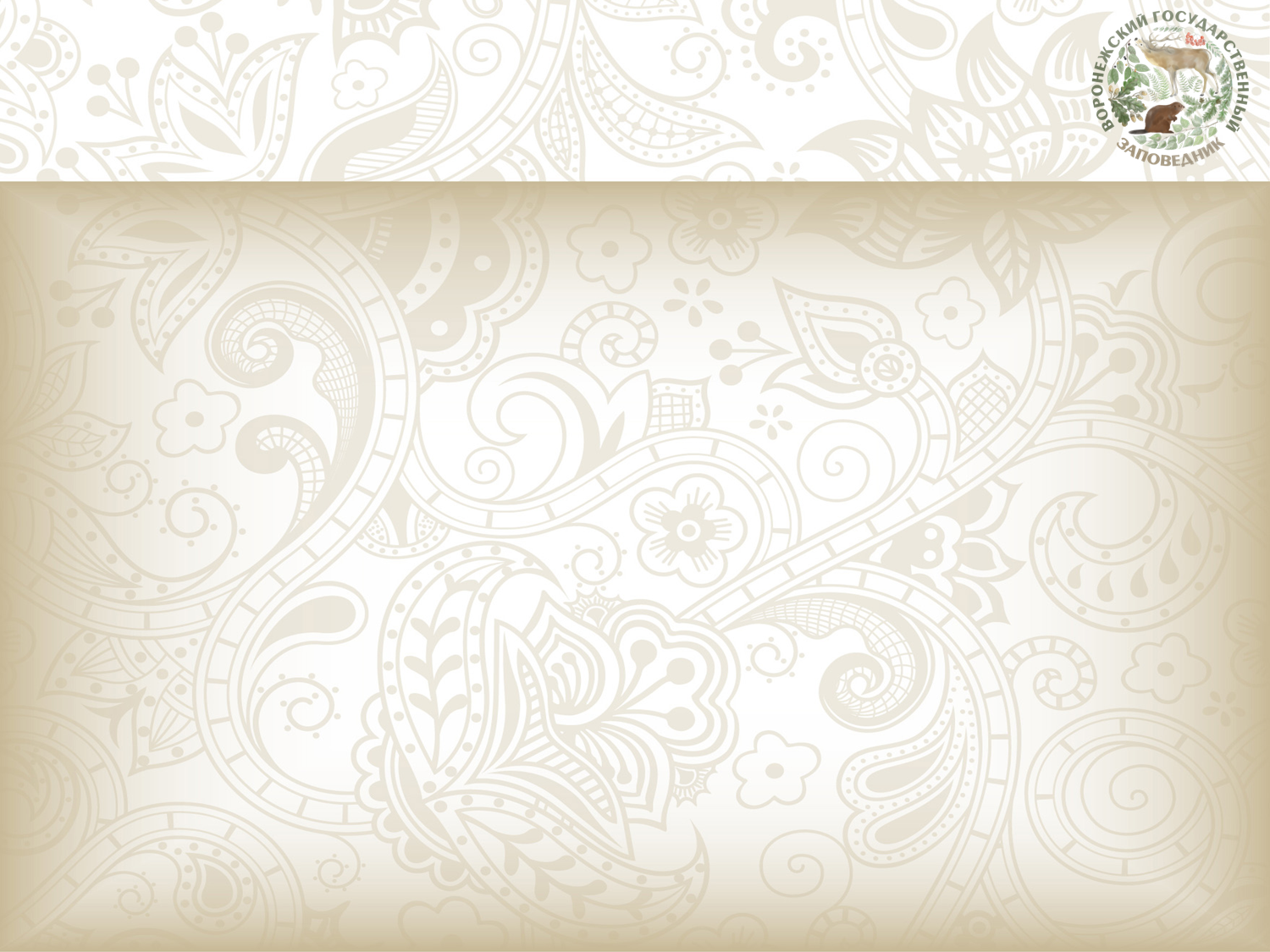 Охраняемая 
природная территория -
участок суши или акватории, специально выделенный для сохранения биологического разнообразия, а также природных и  культурных ценностей, связанных с природным окружением, управляемый на основе действующего законодательства и иными эффективными средствами 
Международный 
союз охраны природы –
IUCN, 1994
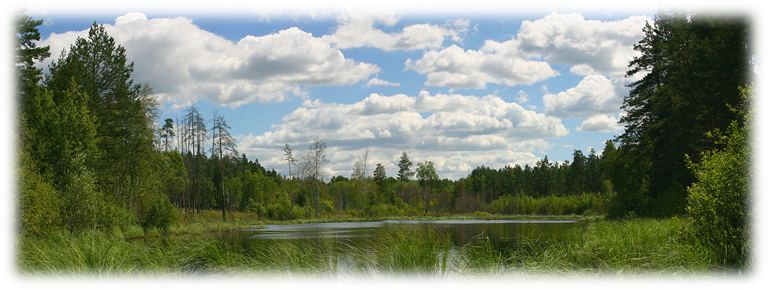 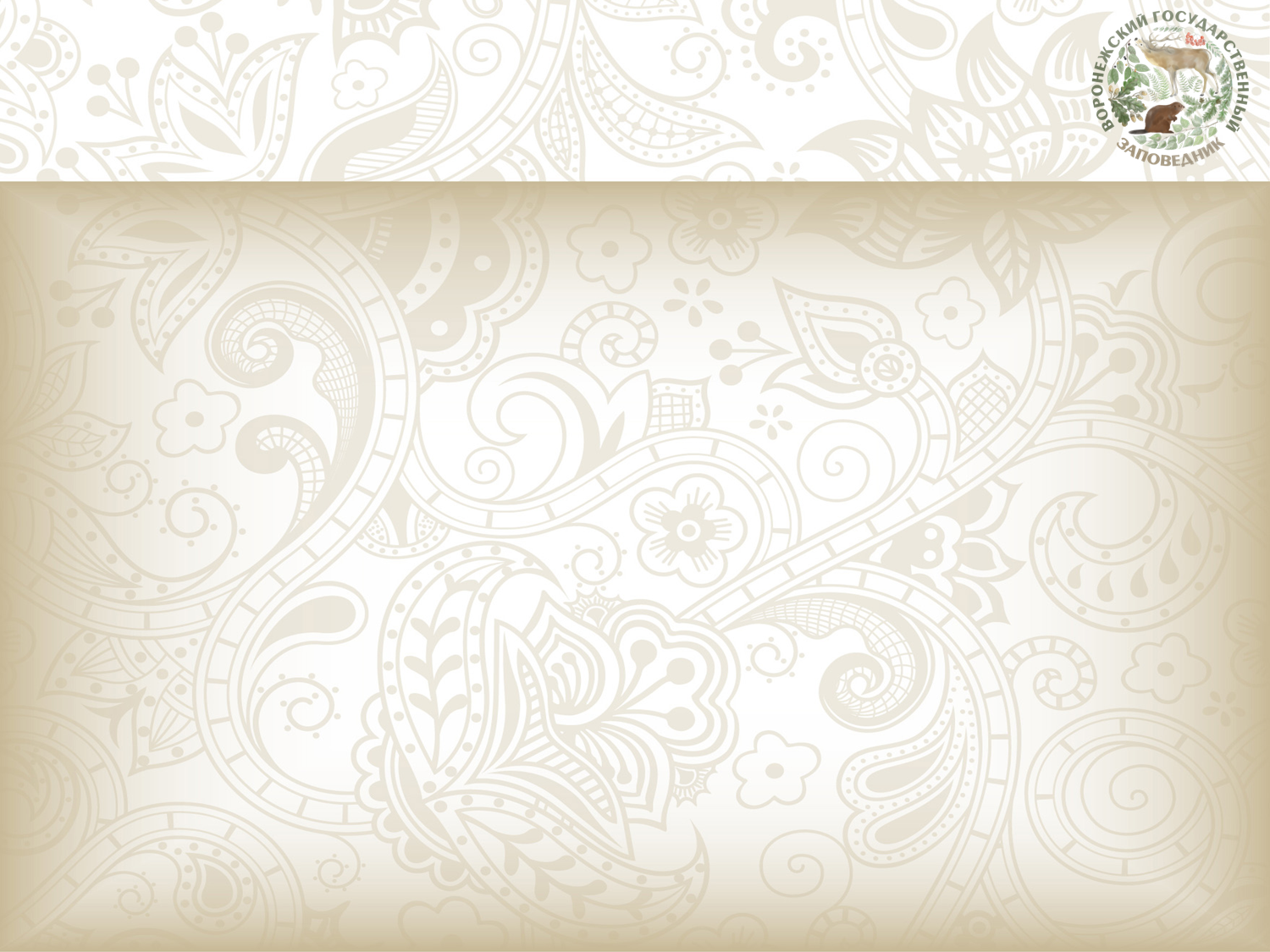 Столбовые вехи 
заповедной истории
1872 
Первый национальный парк – Йеллоустонский – США 
1909
Созданы первые 9 НП в Европе (Швеция) 
1916
Создана Служба НП США 
декабрь 1916
Первый российский государственный заповедник – 
Баргузинский
1917
Проект географической сети заповедников России
(второй проект - 1969)
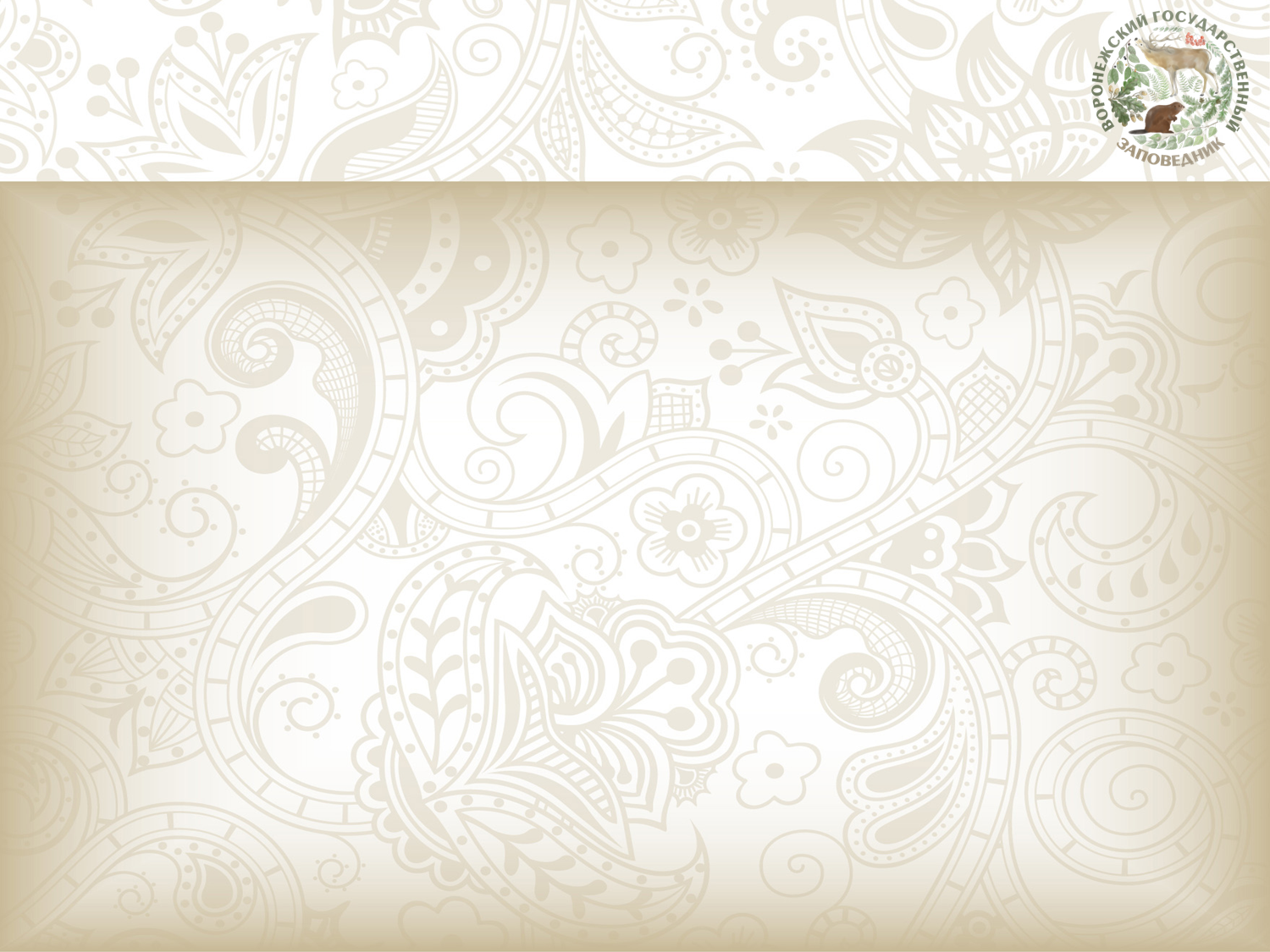 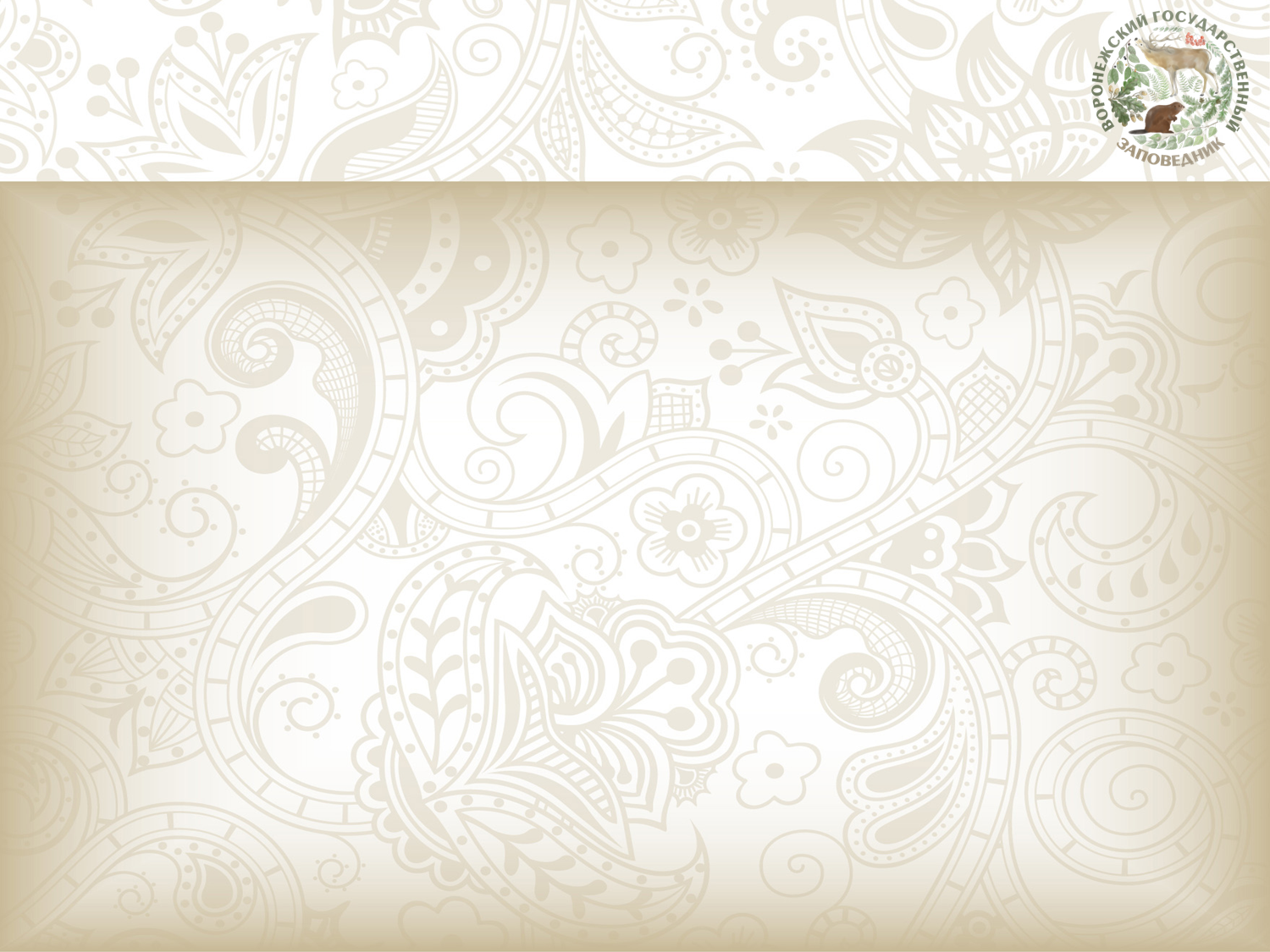 В годы Великой Отечественной войны
ни один заповедник не был закрыт, сеть продолжала расширяться. В 1943 г. были организованы заповедники
«Предуралье» и «Кунгурская ледяная пещера», сразу после окончания войны — пять заповедников в Московской области,
«Висим» и «Денежкин Камень» на Урале и др.
заповедные леса не использовались в хозяйственных целях, Охрана заповедников оставалась на прежнем уровне,
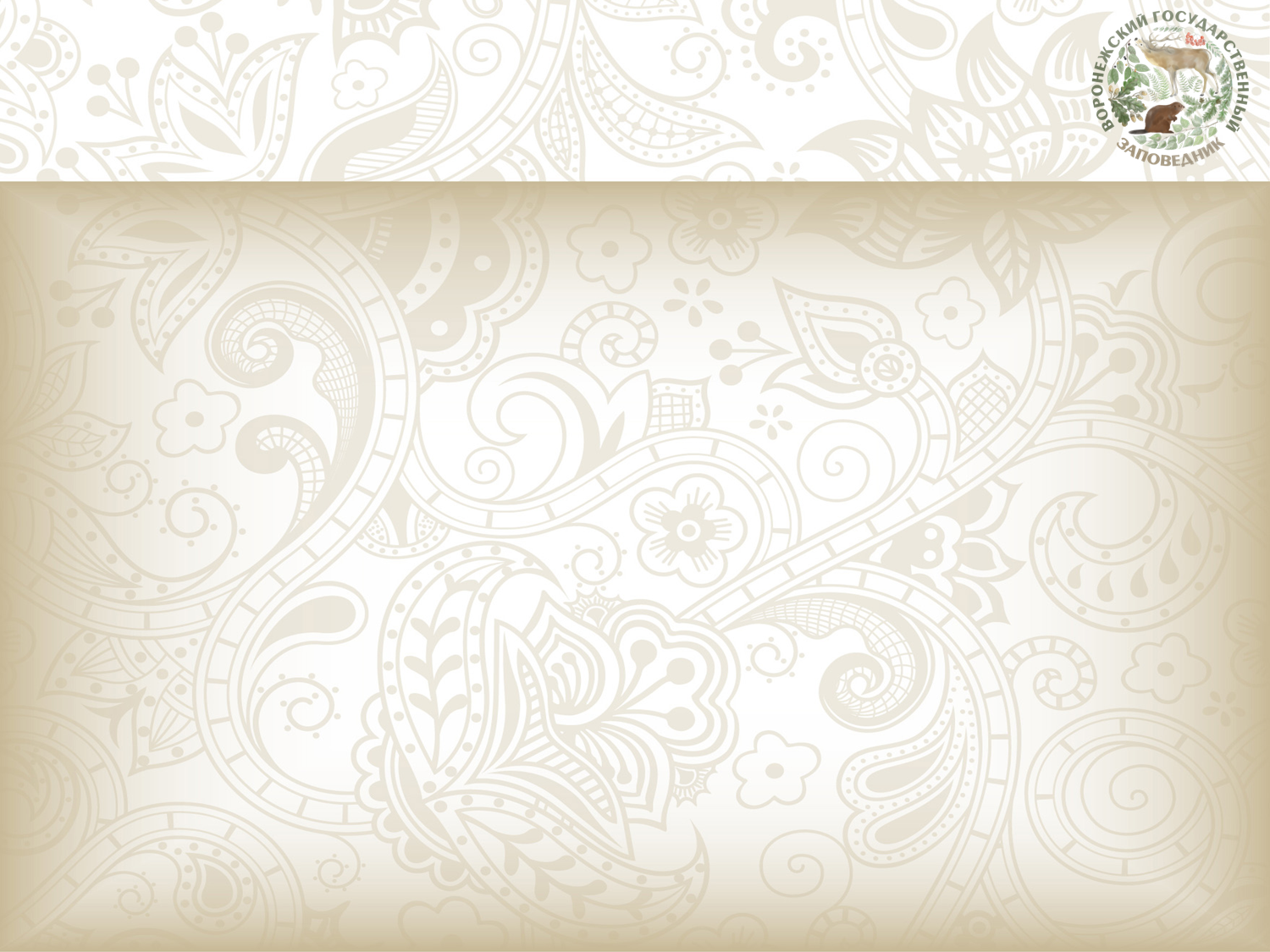 Ресурсы ООПТ
биосферный: сохранившиеся естественные экосистемы на территориях большого масштаба как важнейший механизм поддержания  устойчивости биосферы всей планеты, стабилизации климата, обеспечения экологического баланса в регионах, 
научный: разнообразие экосистем и их компонентов как объектов фундаментальных исследований и мониторинга; теория российского заповедного дела, разработанная  отечественными экологами и получившая мировое признание; 
эколого-просветительский: информация о природе, природопользовании, природных и культурных ландшафтах, оказавших влияние на формирование нации, а также опыт эффективного экологического просвещения и патриотического воспитания населения, в первую очередь детей и молодежи, а также содействия реализации моделей устойчивого жизнеобеспечения местного сельского населения;
рекреационный и туристический: наличие привлекательных природных и историко-культурных объектов, определенный успешный опыт в развитии познавательного туризма и организованной, регулируемой рекреации без ущерба для охраняемых экосистем и ландшафтов;
эстетический и духовный ресурс: красота первозданной природы,  культурных ландшафтов и возможность приобщения к ним граждан страны, что особенно важно в условиях роста урбанизации и возрастающего дефицита общения человека с природой;
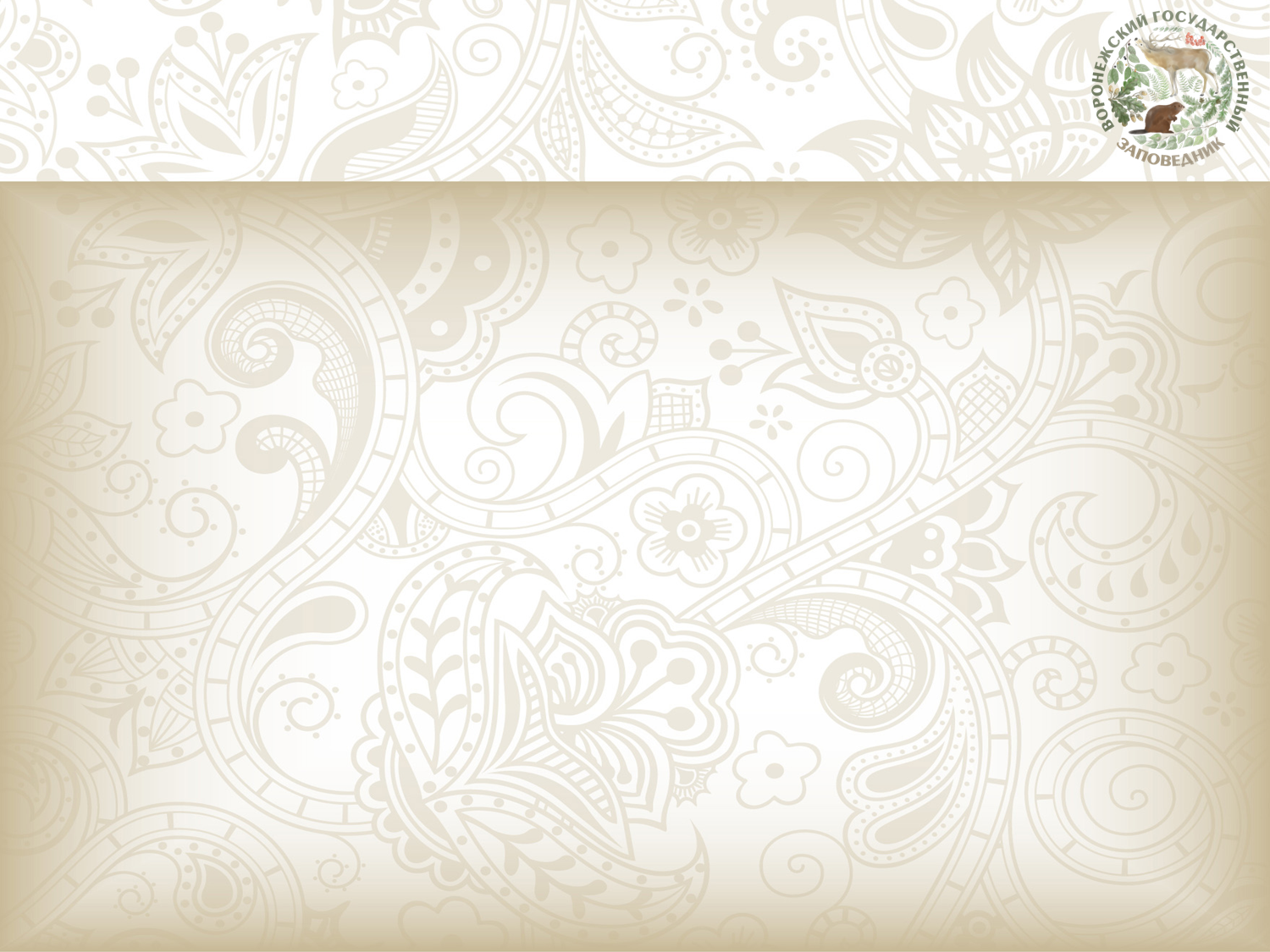 С 1992 года в РОССИИ площадь федеральных ООПТ увеличена на 80%
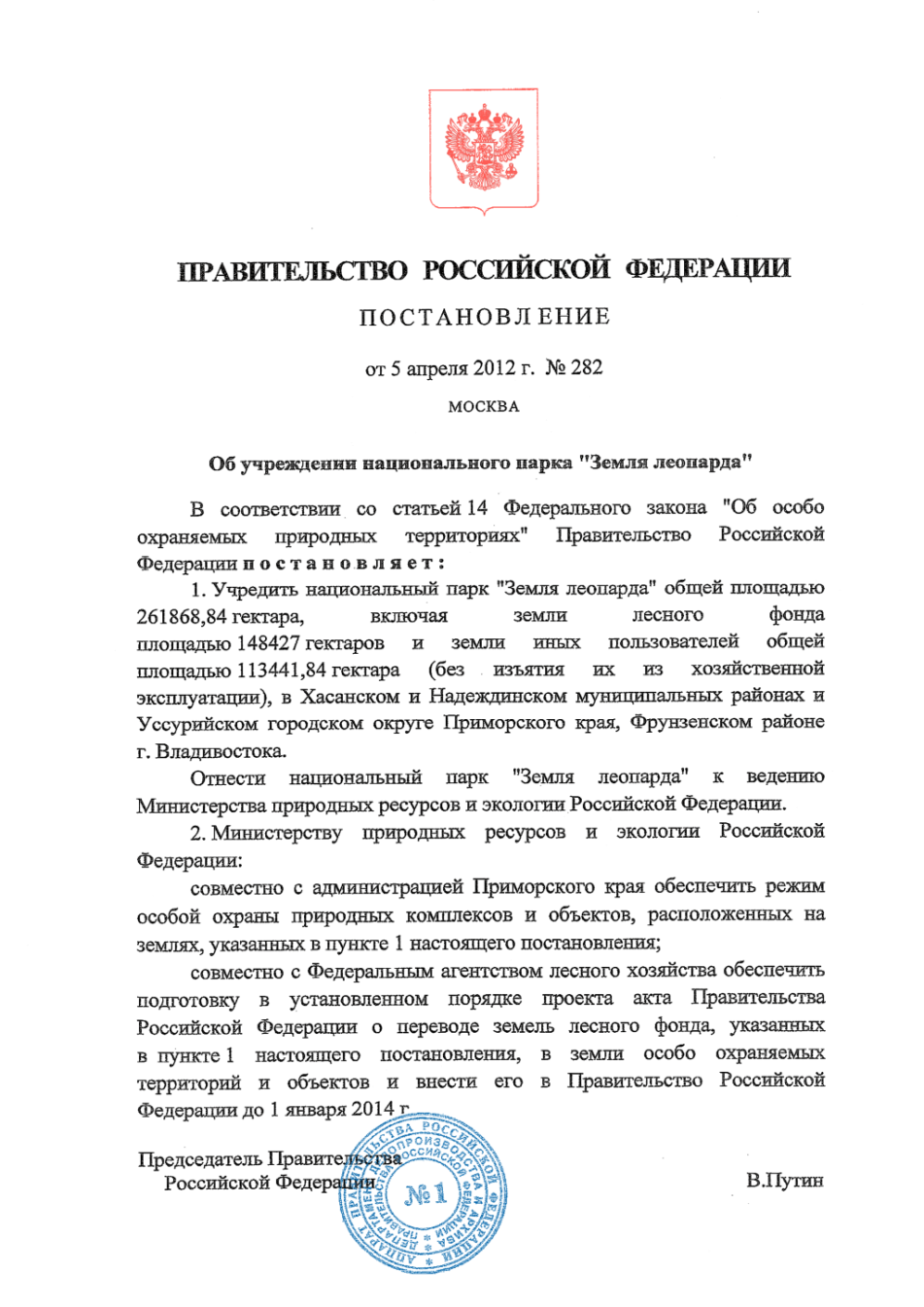 созданы: 
28 заповедников,  
25 национальных парков, 
9 федеральных заказников
расширены:
26 заповедников,  
1 национального парка
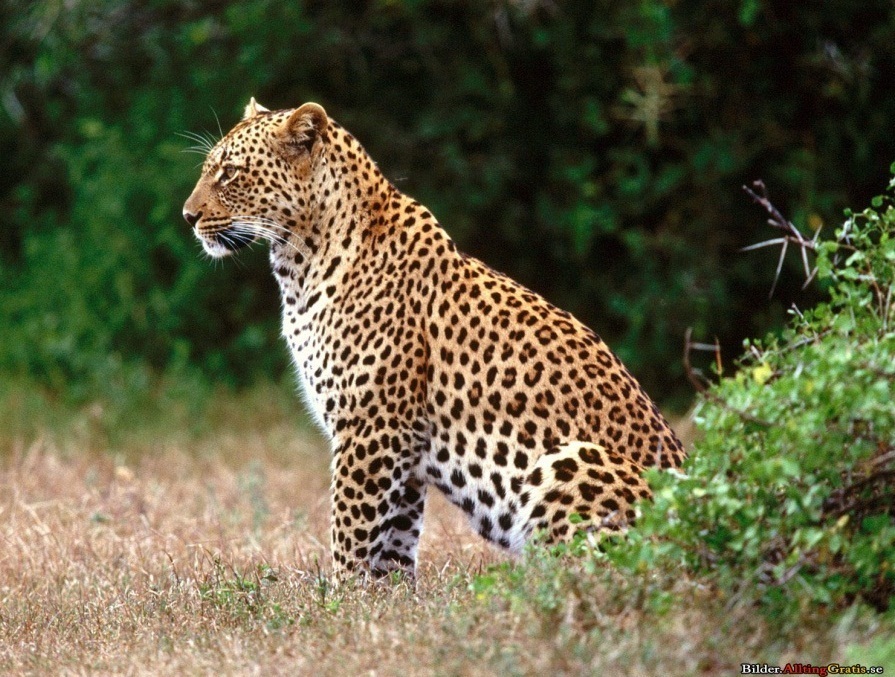 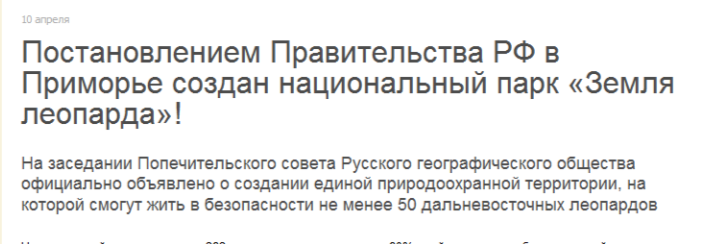 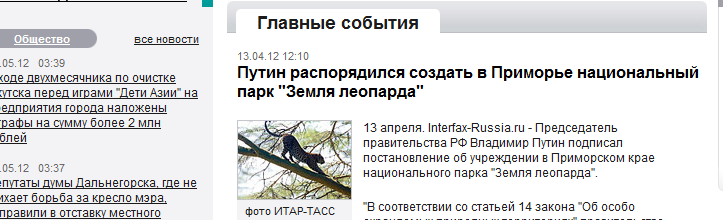 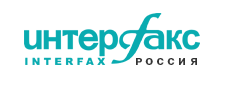 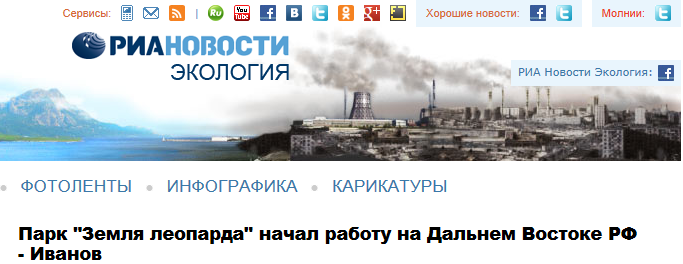 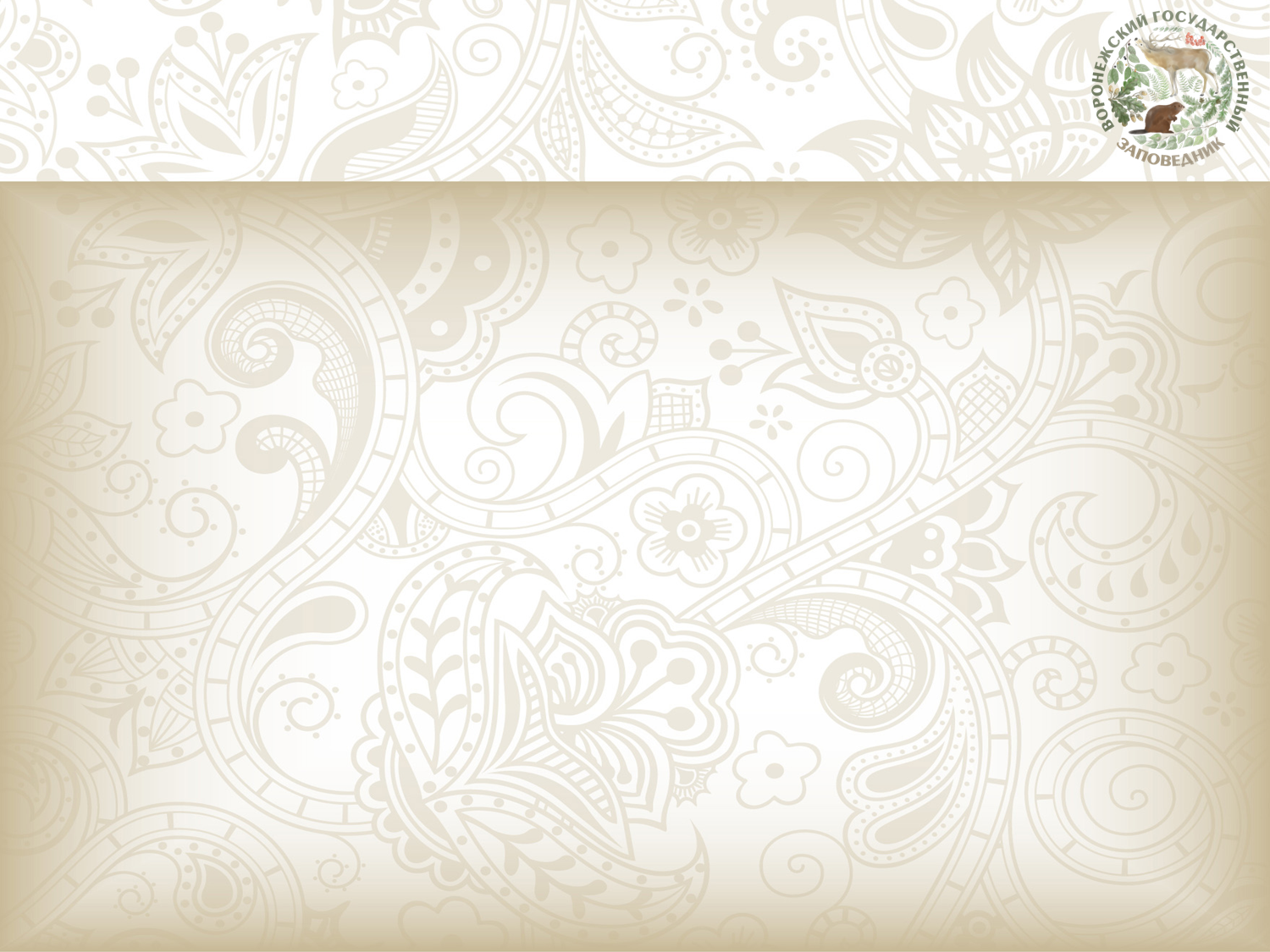 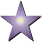 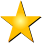 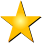 Государственные природные заповедники, 
национальные парки и федеральные заказники России
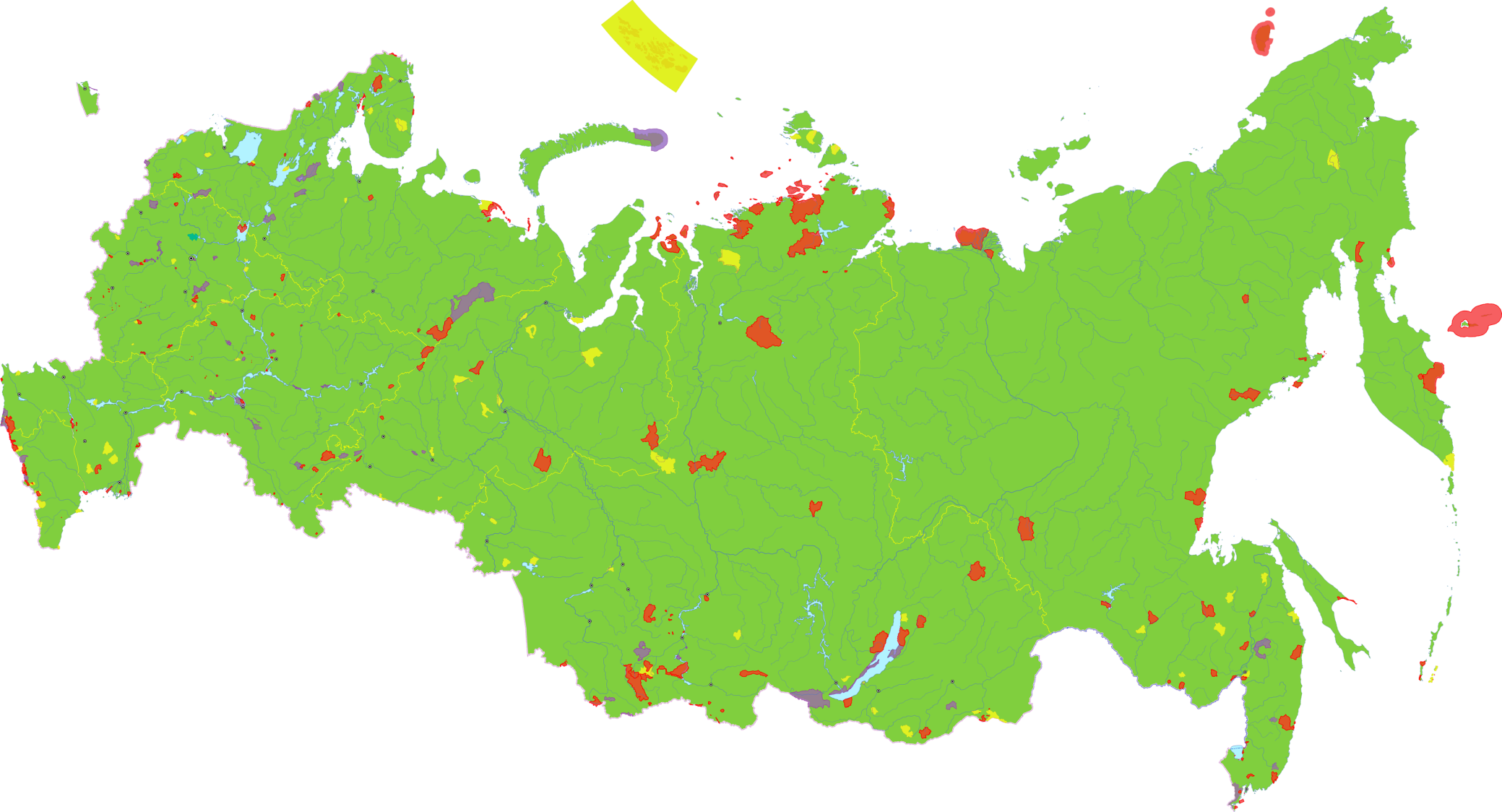 Анадырь
Санкт-Петербург
Архангельск
Москва
Брянск
Сыктывкар
Курск
Салехард
Норильск
Казань
Магадан
Пермь
Саратов
Краснодар
Самара
Петропавловск-Камчатский
Ханты-Мансийск
Екатеринбург
Краснодар
Якутск
Тюмень
Омск
Томск
Новосибирск
Красноярск
Барнаул
Иркутск
СУЩЕСТВУЮЩИЕ ООПТ:
Чита
Улан-Удэ
102 государственных природных заповедника
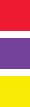 43 национальных парка
Владивосток
70 федеральных заказников
ЗАПЛАНИРОВАНО  СОЗДАТЬ ДО 2020 года:
ЗАПЛАНИРОВАНО РАСШИРИТЬ ДО 2020 года:
11 государственных природных заповедников
9 государственных природных заповедников
19 национальных парков
2 национальных парка
1 федеральный заказник
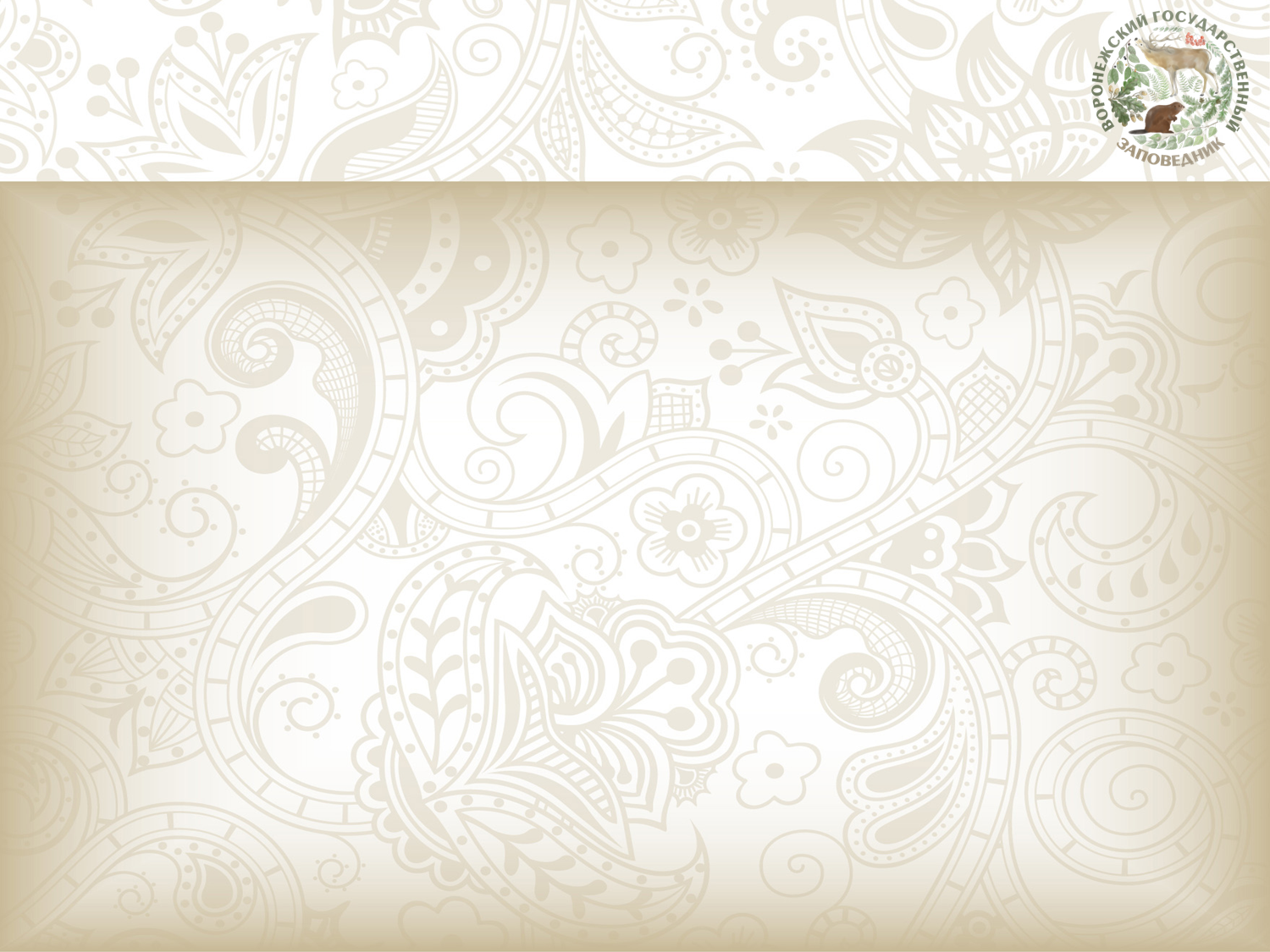 ООПТ федерального значения, имеющие международный статус
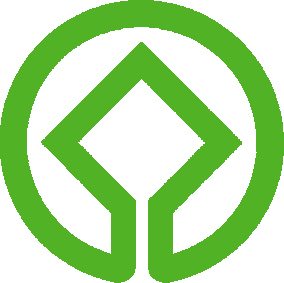 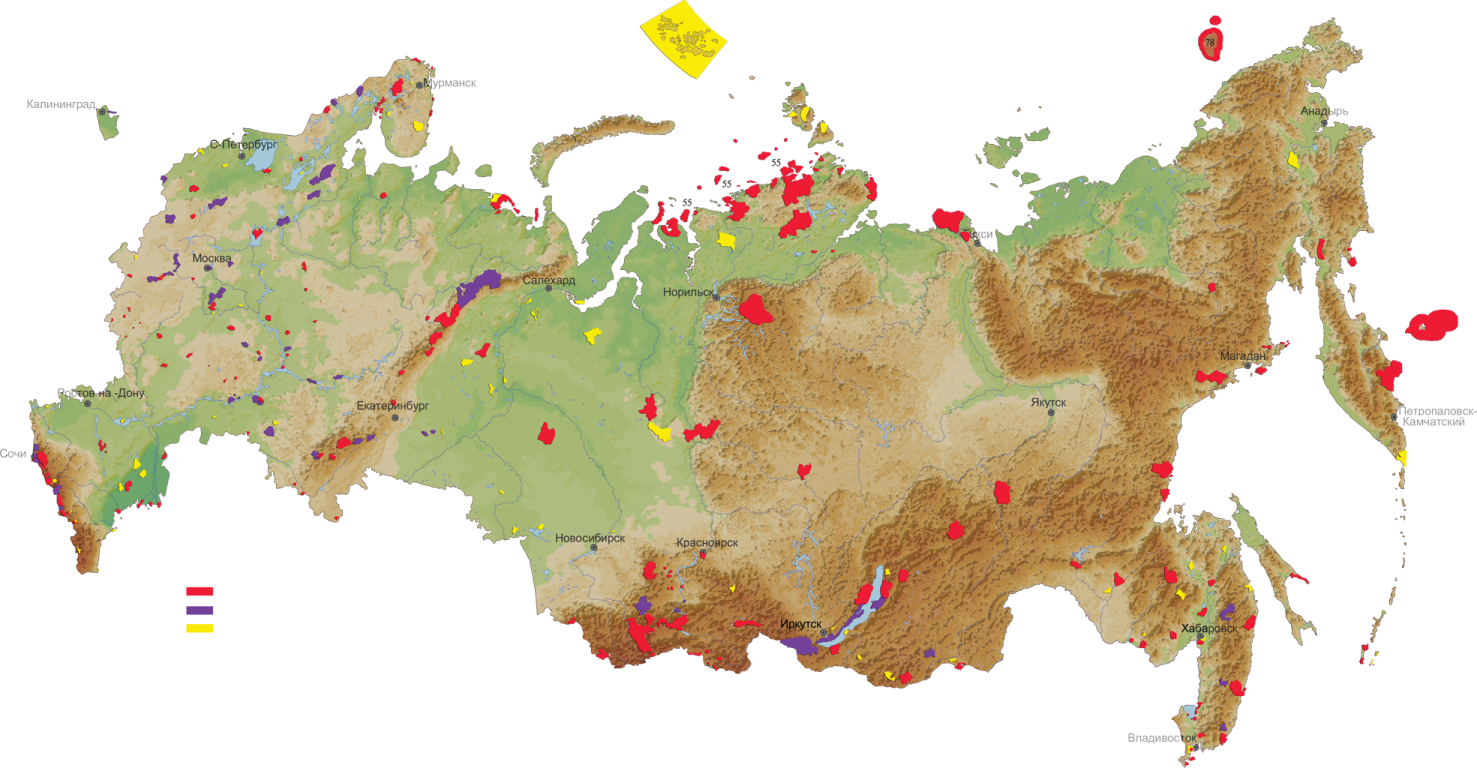 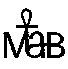 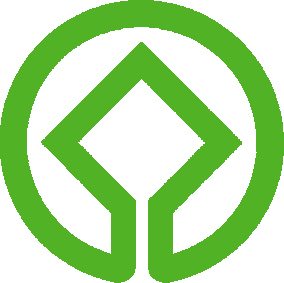 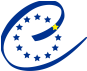 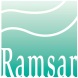 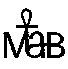 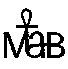 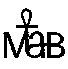 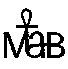 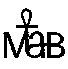 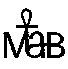 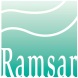 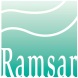 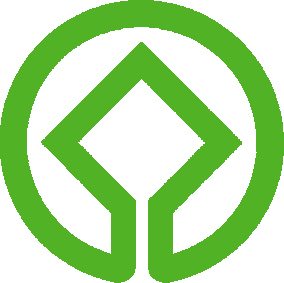 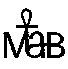 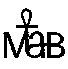 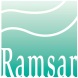 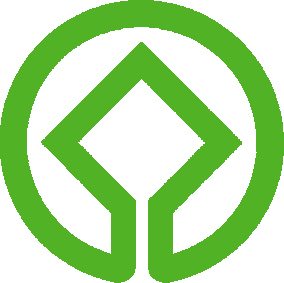 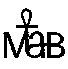 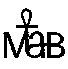 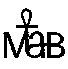 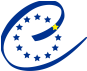 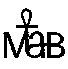 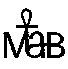 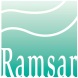 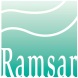 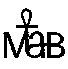 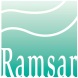 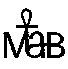 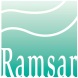 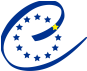 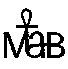 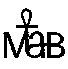 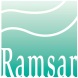 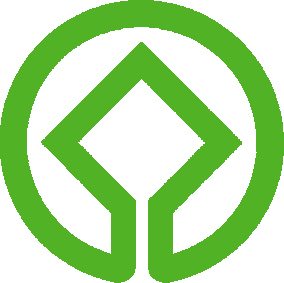 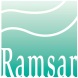 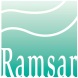 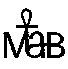 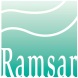 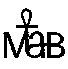 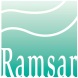 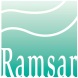 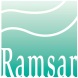 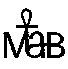 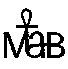 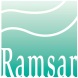 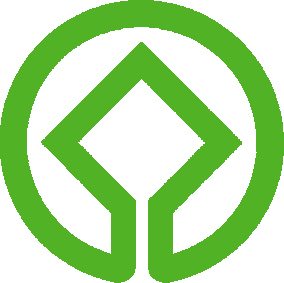 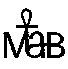 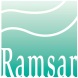 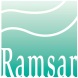 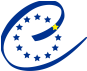 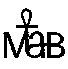 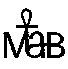 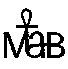 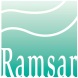 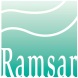 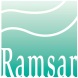 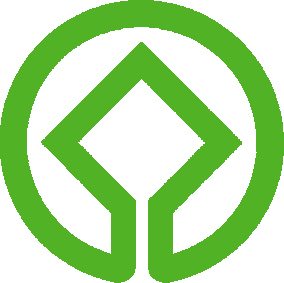 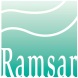 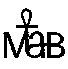 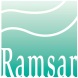 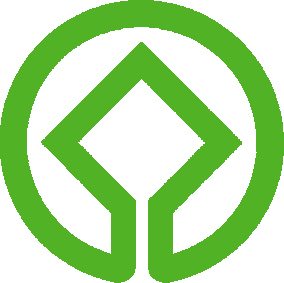 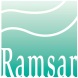 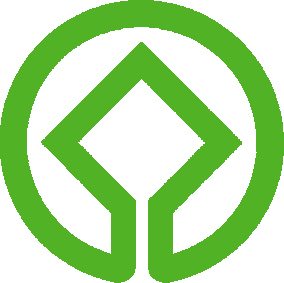 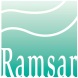 Заповедники
Национальные парки
Федеральные заказники
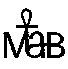 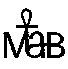 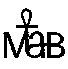 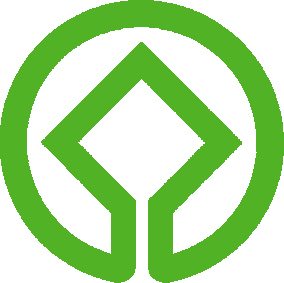 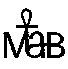 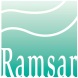 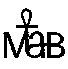 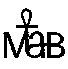 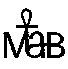 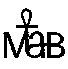 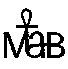 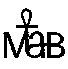 20  ООПТ находятся под юрисдикцией Конвенции об охране всемирного культурного и природного наследия; 
 23  –    под юрисдикцией Конвенции о водно-болотных угодьях (Рамсарская конвенция);
 40  –     включены во Всемирную сеть биосферных резерватов ЮНЕСКО;
   4  –     удостоены Диплома Совета Европы;
   5  –     входят в состав международных трансграничных резерватов.
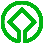 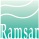 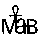 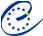 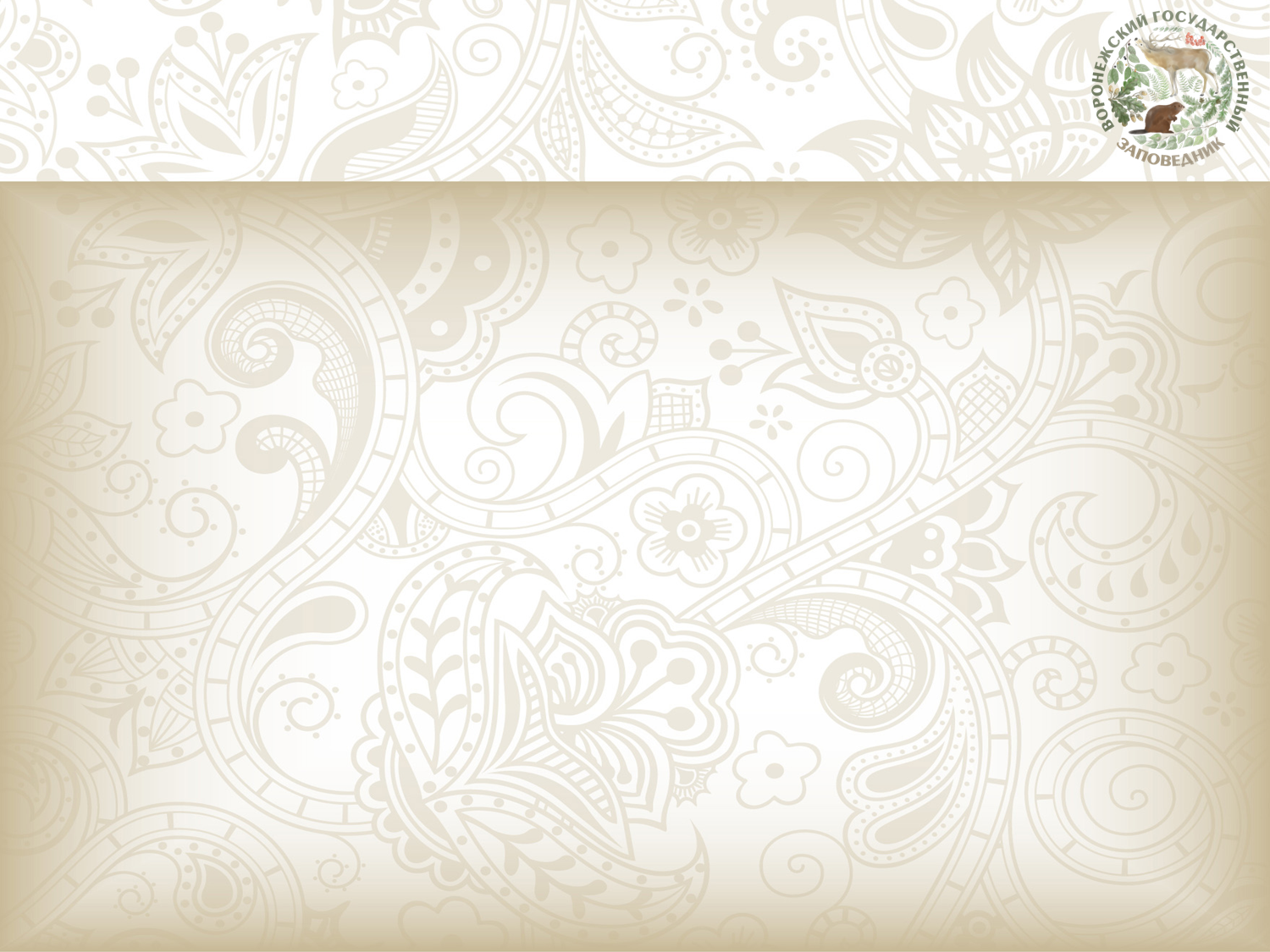 Первый нормативный документ, определивший статус заповедников - "Типовое положение о заповедниках, состоящих в ведении Наркомпроса",  1929.
Цели:  "а) сохранение в неприкосновенности  участков природы...; 
б) научное исследование природы в ее прошлом и настоящем в связи с хозяйственными задачами страны;  
в) культурно-просветительная работа, в частности, пропаганда идей охраны природы как промысловой базы и пропаганда естественно-исторических знаний...".
Среди задач – «развитие экскурсионного дела»
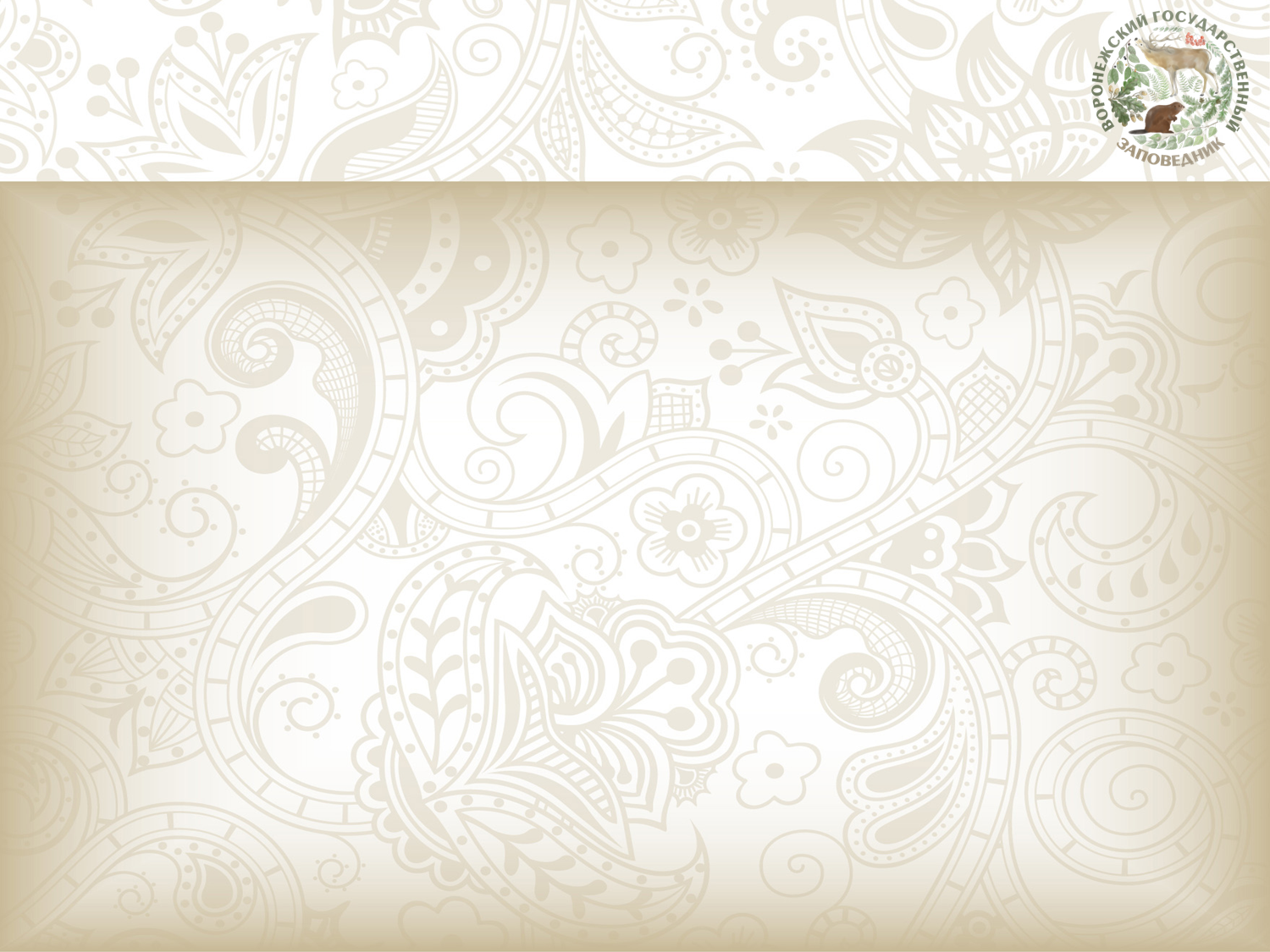 Минприроды России
ФСО России
Минобрнауки России
РАН
98
государственных природных заповедников
43
национальных парка
69
федеральных заказников
3 
государственных природных заповедника
1  
государственный природный заповедник
1 
федеральный 
заказник
У  Ч  Р  Е  Ж  Д  Е  Н  И  Е
ПРИРОДООХРАННОЕ
9500 штатных работников
ГОСУДАРСТВЕННЫЙ 
ПРИРОДНЫЙ ЗАПОВЕДНИК, 
НАЦИОНАЛЬНЫЙ ПАРК
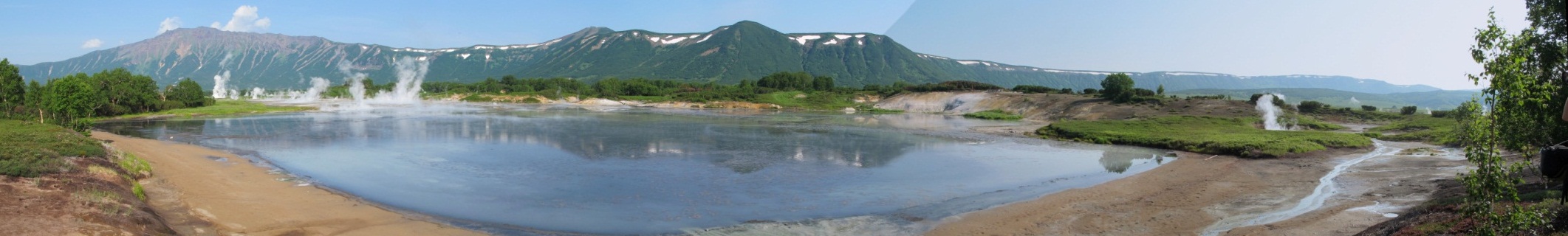 НАУЧНО-ИССЛЕДОВАТЕЛЬСКОЕ
ЭКОЛОГО-ПРОСВЕТИТЕЛЬСКОЕ
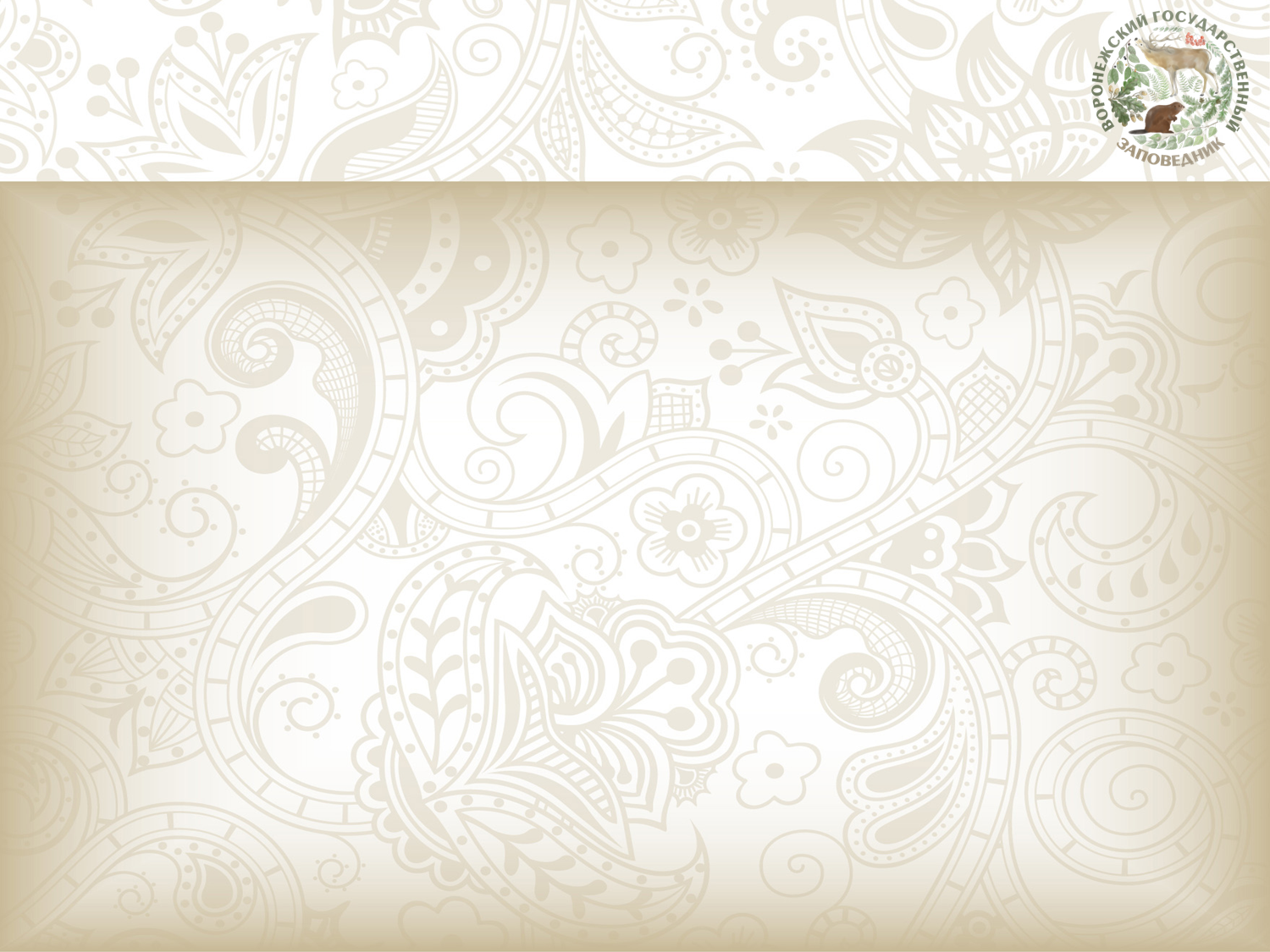 Международная классификация ОПТ (IUCN, 1994)
I   Строгий природный резерват/участок дикой природы:    функционирует, главным образом,  для научных целей и охраны дикой природы
	Ia Строгий природный резерват: функционирует , главным образом, для научных целей
	Ib  Участок дикой природы: функционирует , главным образом, для охраны дикой природы

II  Национальный парк: функционирует , главным образом, для сохранения природных экосистем и рекреации

III  Памятник природы: функционирует , главным образом, для сохранения уникальных природных объектов 

IV Участок активного управления для  сохранения отдельных видов/местообитаний: функционирует, главным образом, для охраны местообитаний и/ или отдельных видов
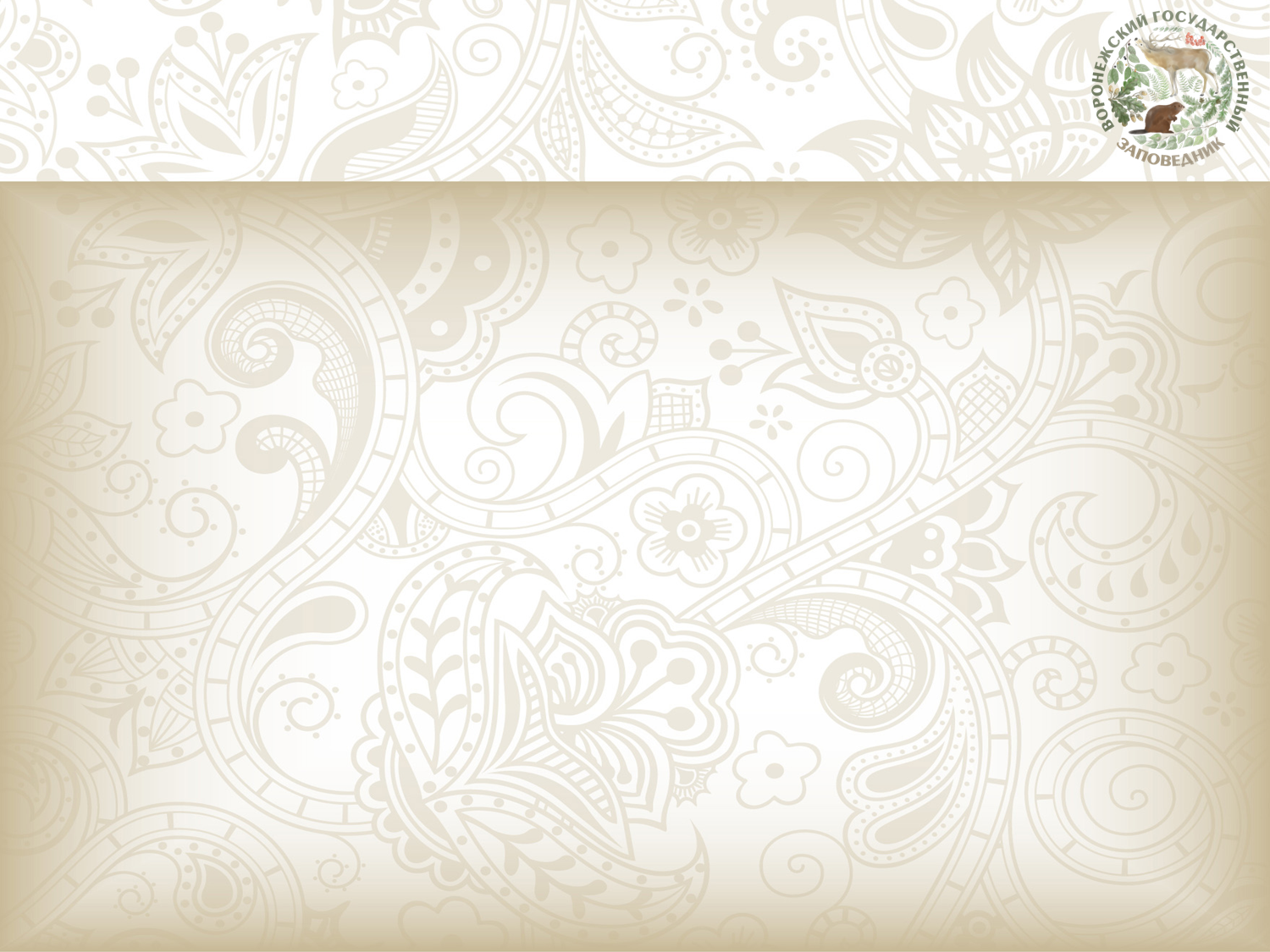 Международная классификация ОПТ (IUCN, 1994)
V Охраняемый ландшафт/акватория: функционирует , главным образом, для сохранения ландшафтов/морских акваторий и рекреации

VI  Участок устойчивого природопользования: функционирует , главным образом, для устойчивого использования природных экосистем
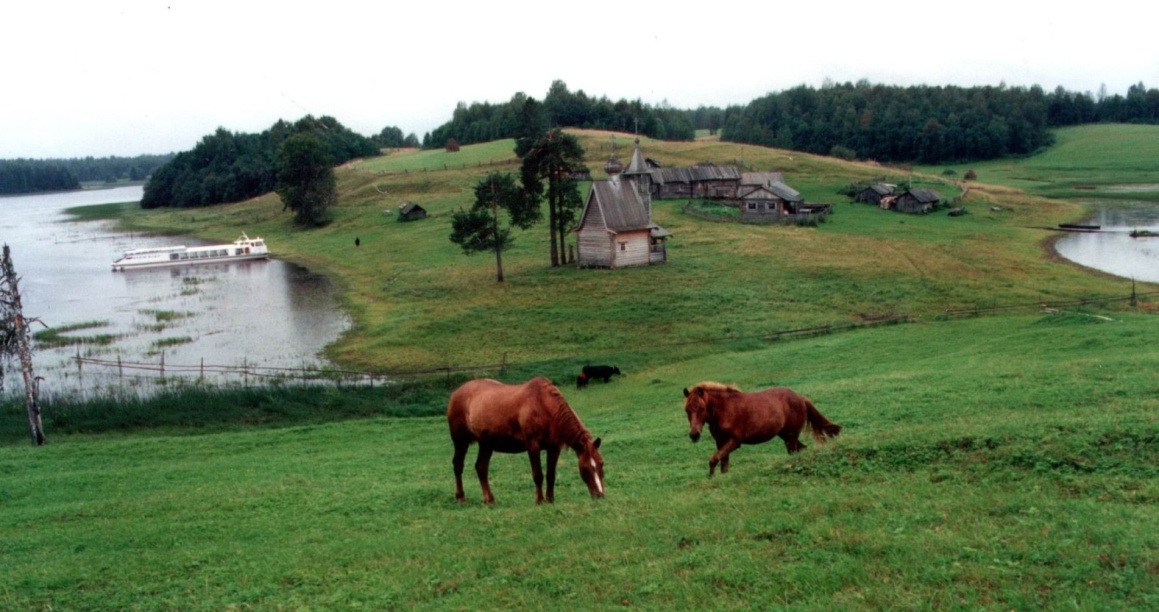 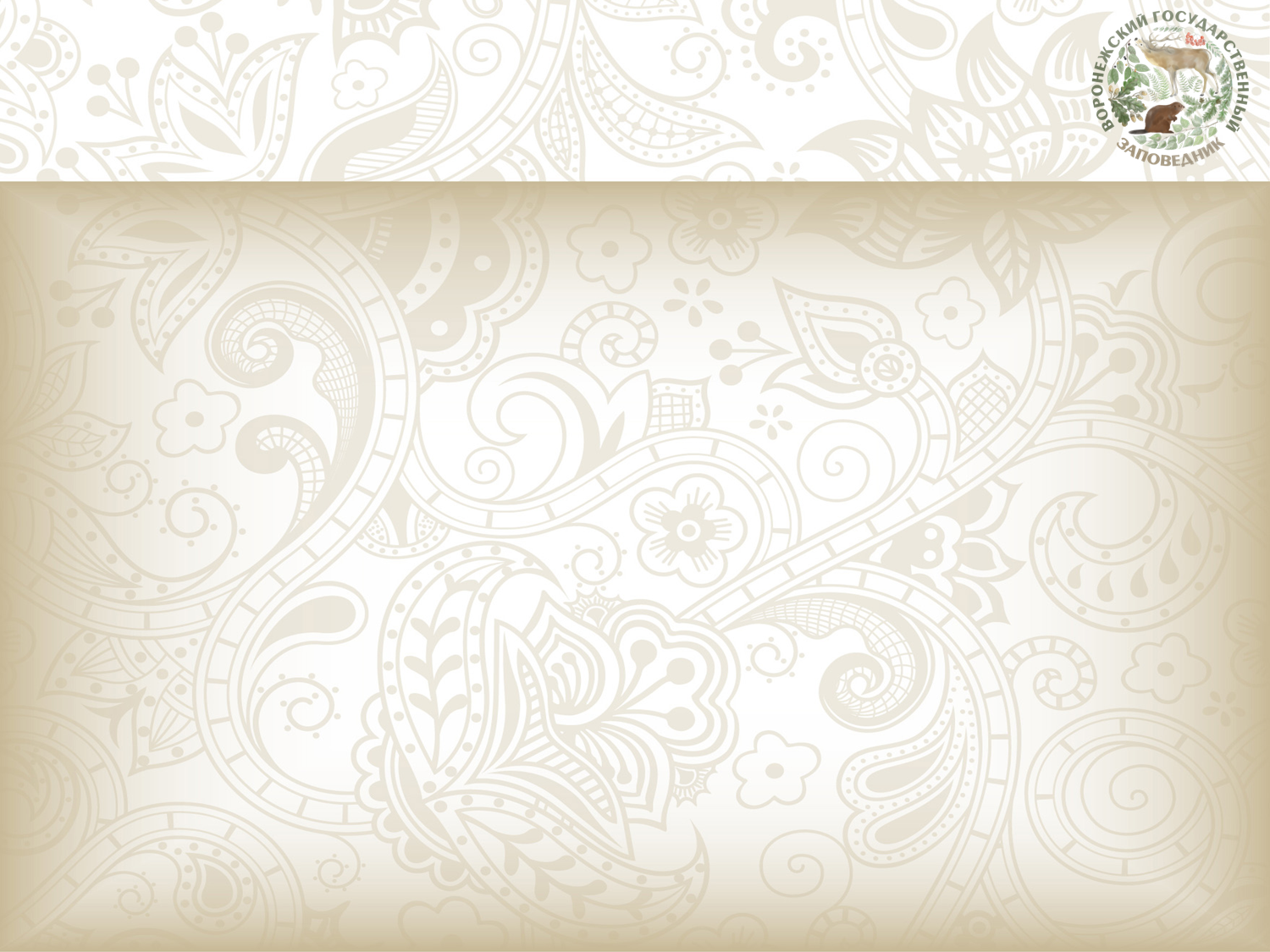 ПОЗИТИВНЫЕ ТЕНДЕНЦИИ:
Инициирование и реализация заповедниками и национальными парками специальных масштабных и амбициозных проектов
Очистка арктических островов от бочкотары и металлолома национальным парком «Русская Арктика»
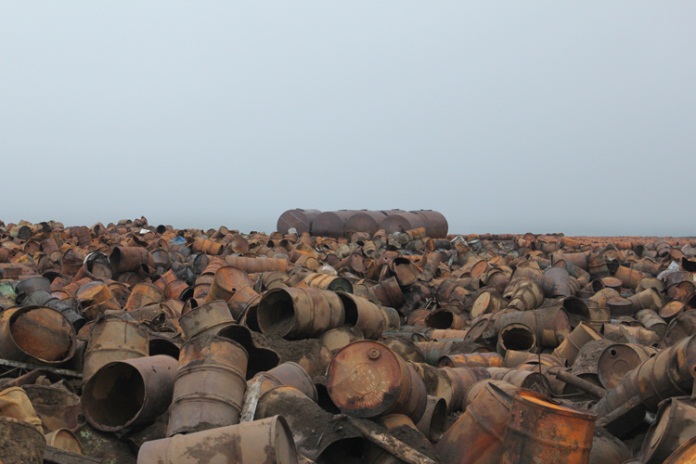 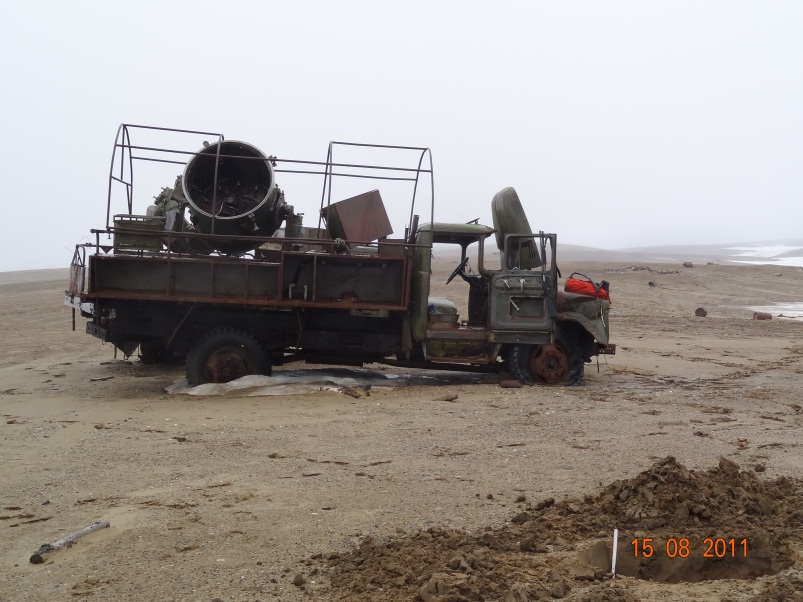 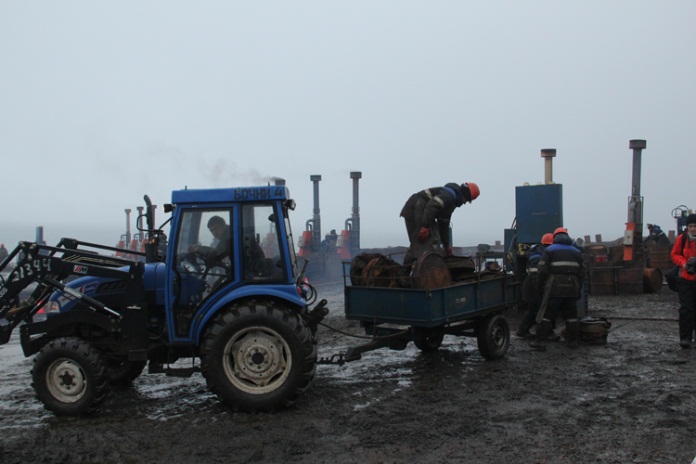 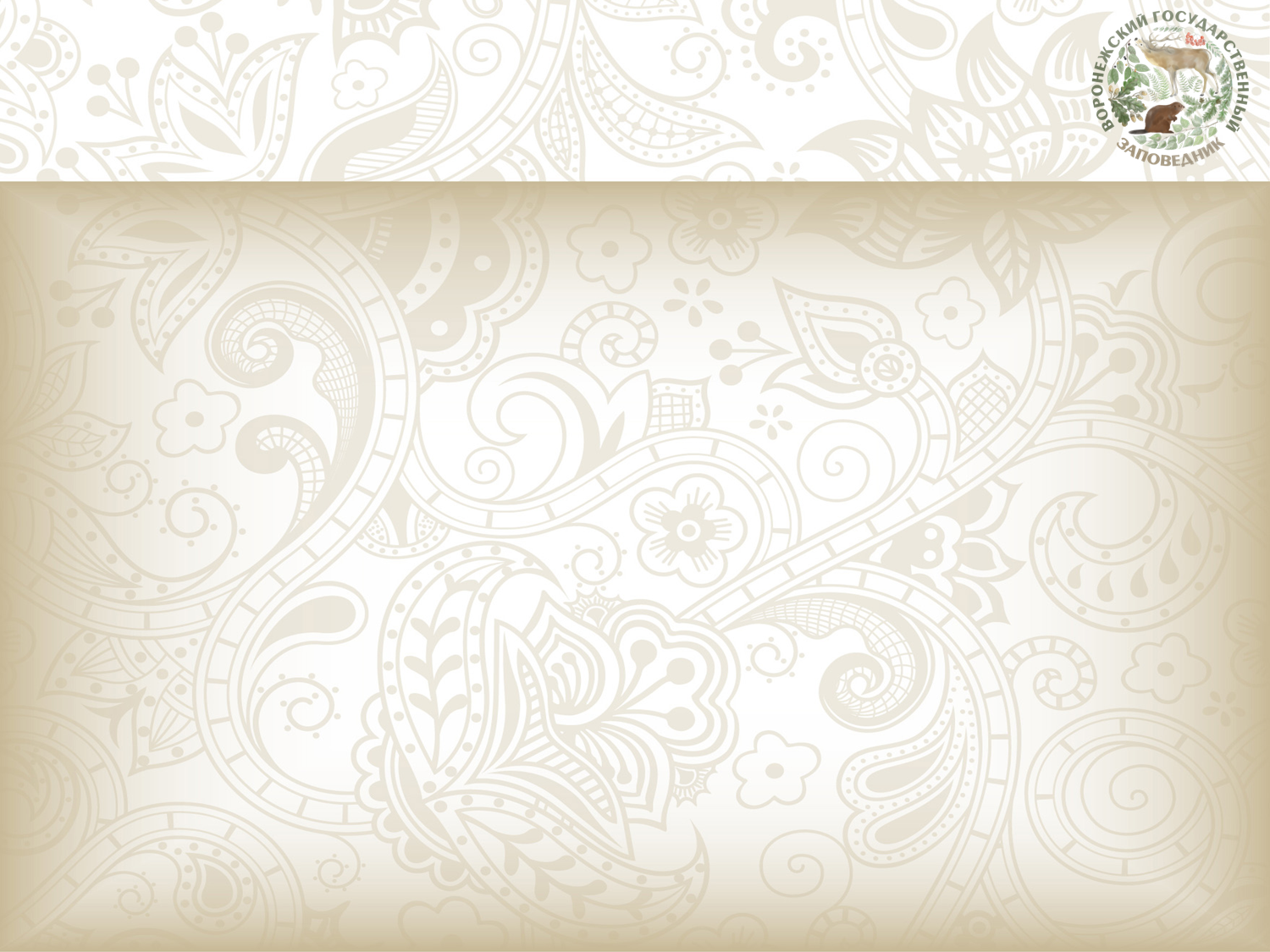 ПОЗИТИВНЫЕ ТЕНДЕНЦИИ:
Инициирование и реализация заповедниками и национальными парками специальных масштабных и амбициозных проектов
Передача государственного музея деревянного зодчества 
«Малые Корелы» в управление национального парка «Кенозерский»
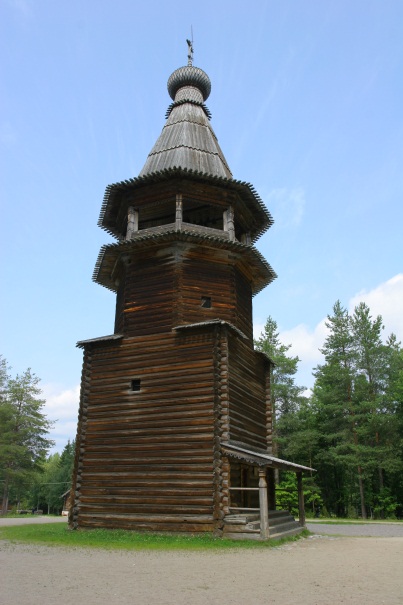 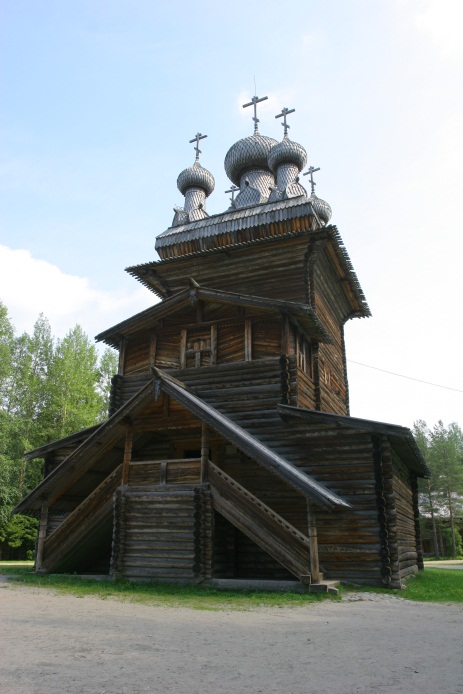 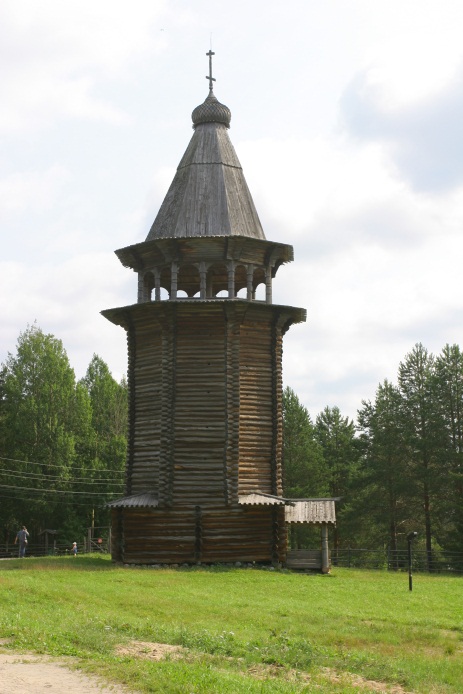 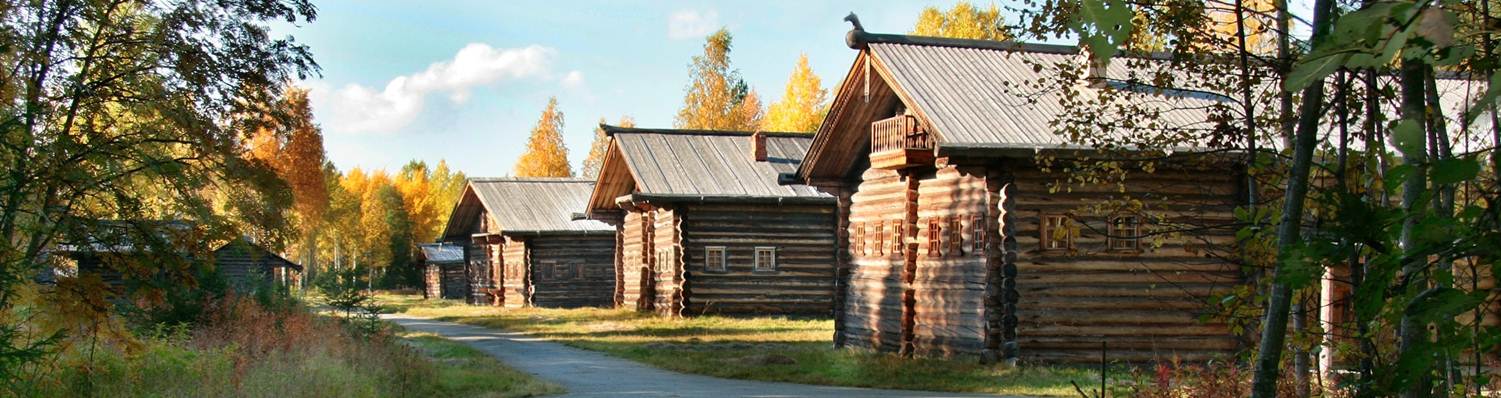 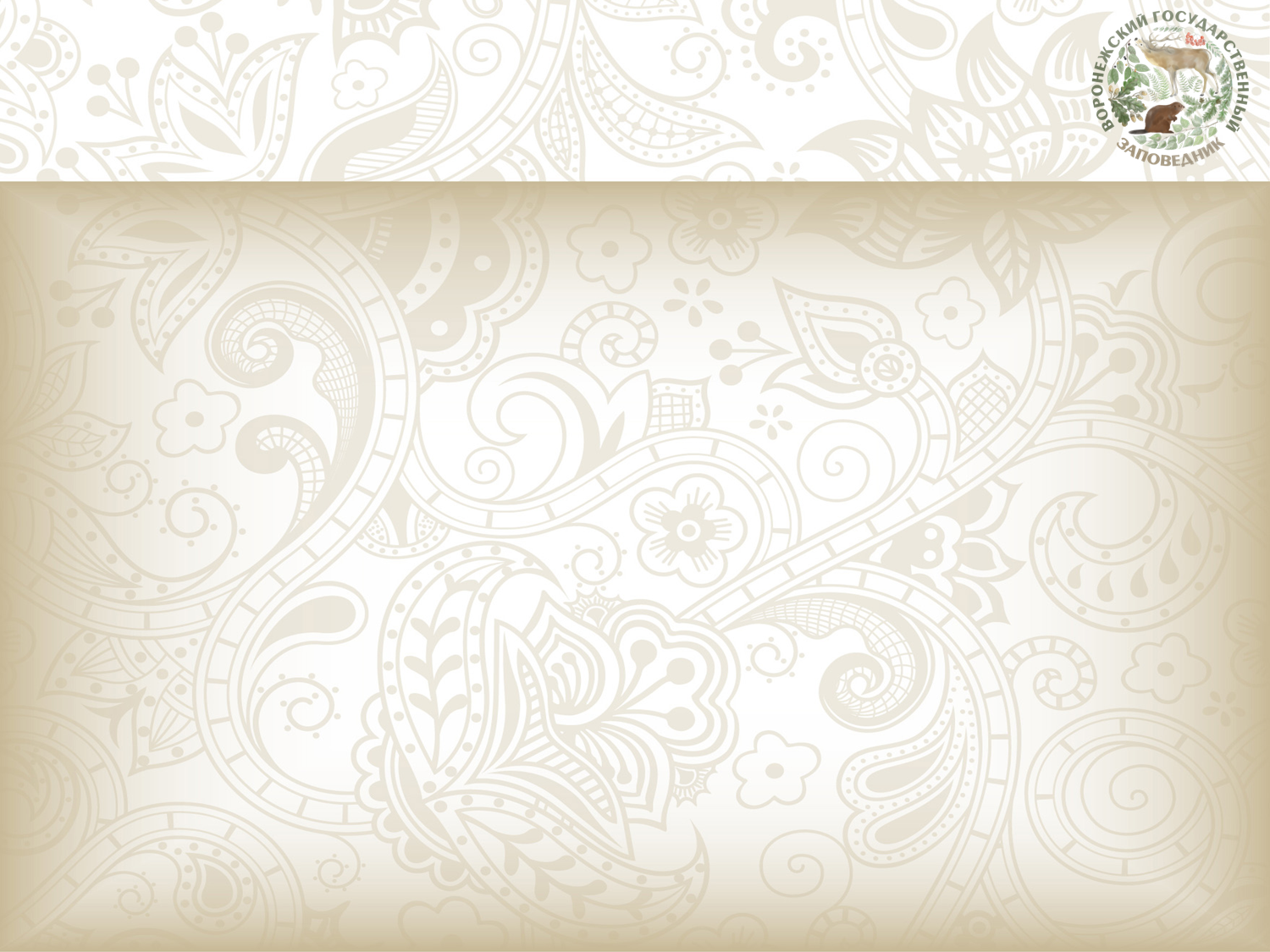 ПОЗИТИВНЫЕ ТЕНДЕНЦИИ:
Инициирование и реализация заповедниками и национальными парками специальных масштабных и амбициозных проектов
Программа реинтродукции переднеазиатского леопарда 
в Сочинском национальном парке
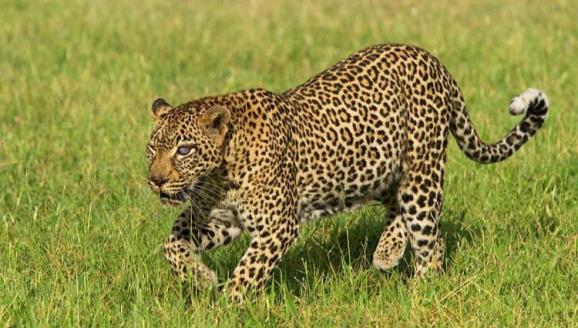 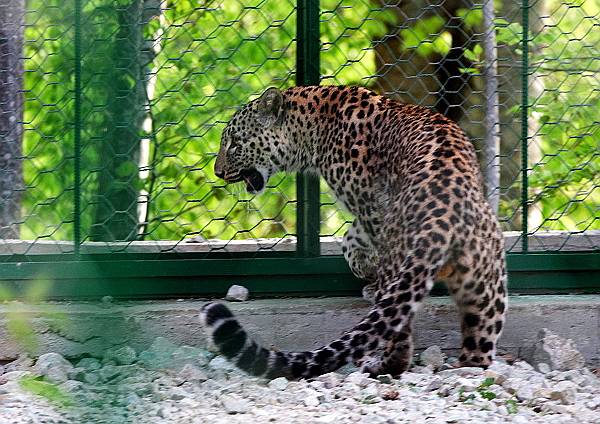 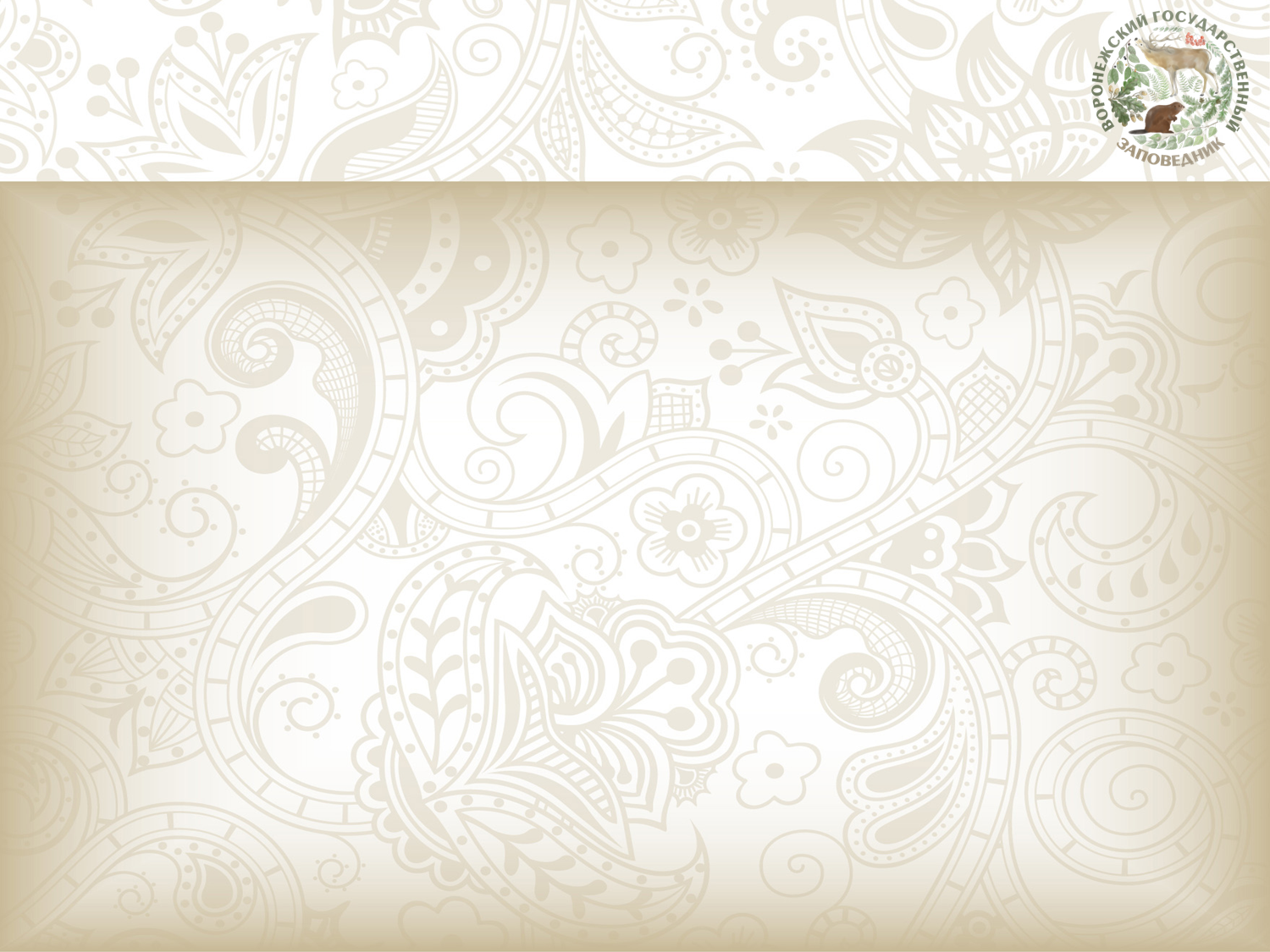 ПОЗИТИВНЫЕ ТЕНДЕНЦИИ:
Инициирование и реализация заповедниками и национальными парками специальных масштабных и амбициозных проектов
Проект по восстановлению вольноживущей популяции зубра в биосферном заповеднике «Брянский лес»
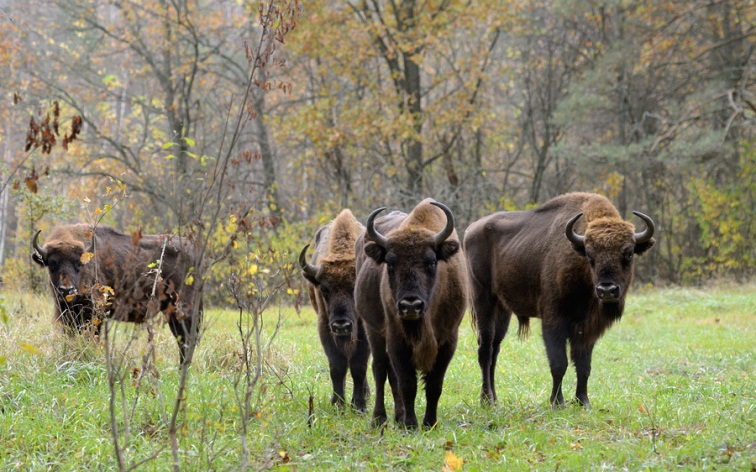 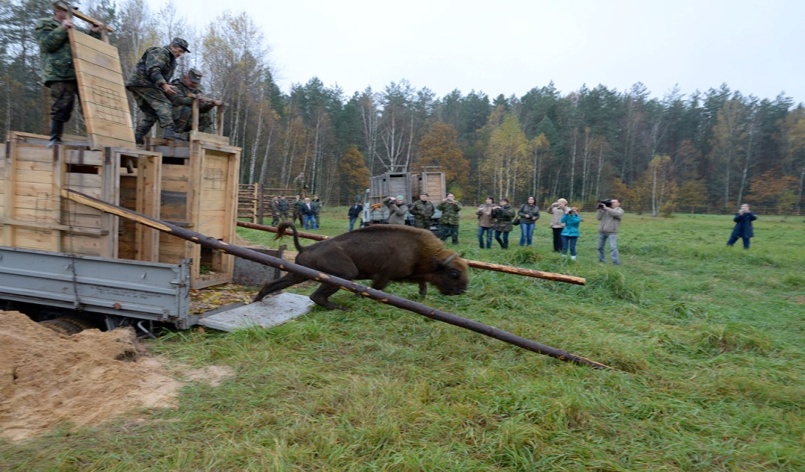 Проекты по восстановлению редких видов в биосферном заповеднике «Керженский»
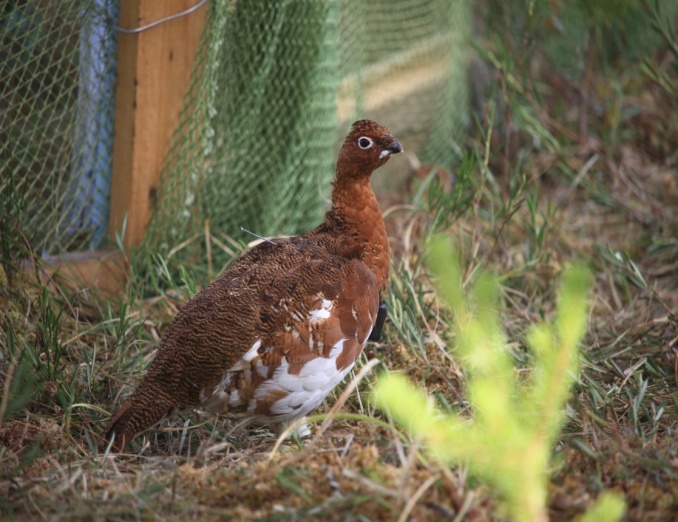 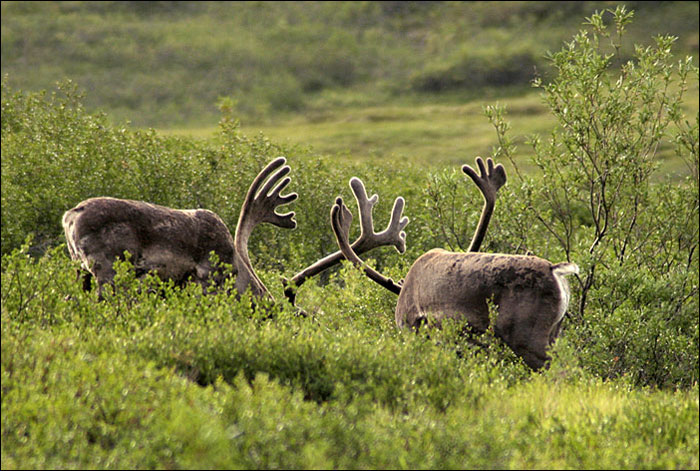 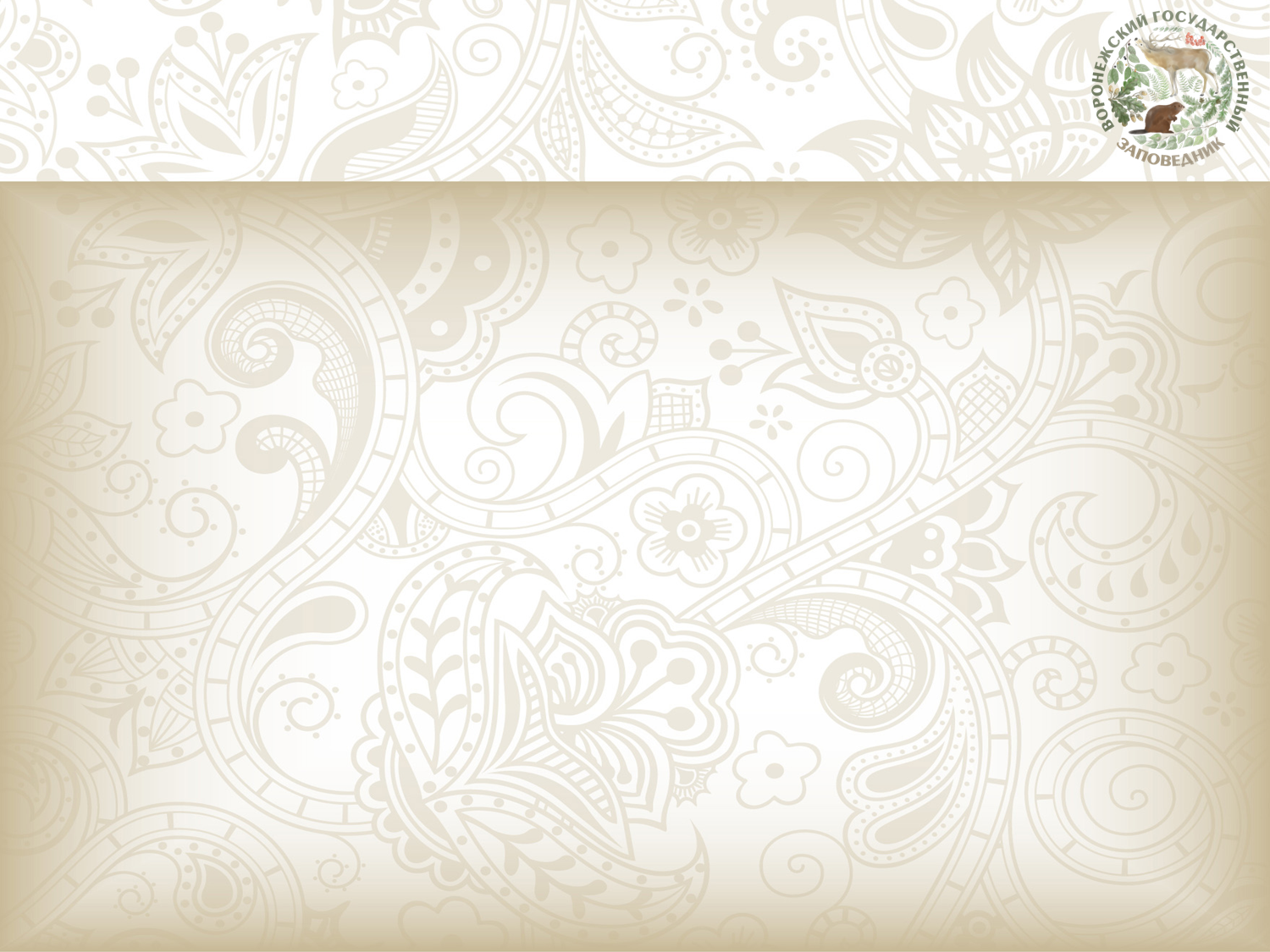 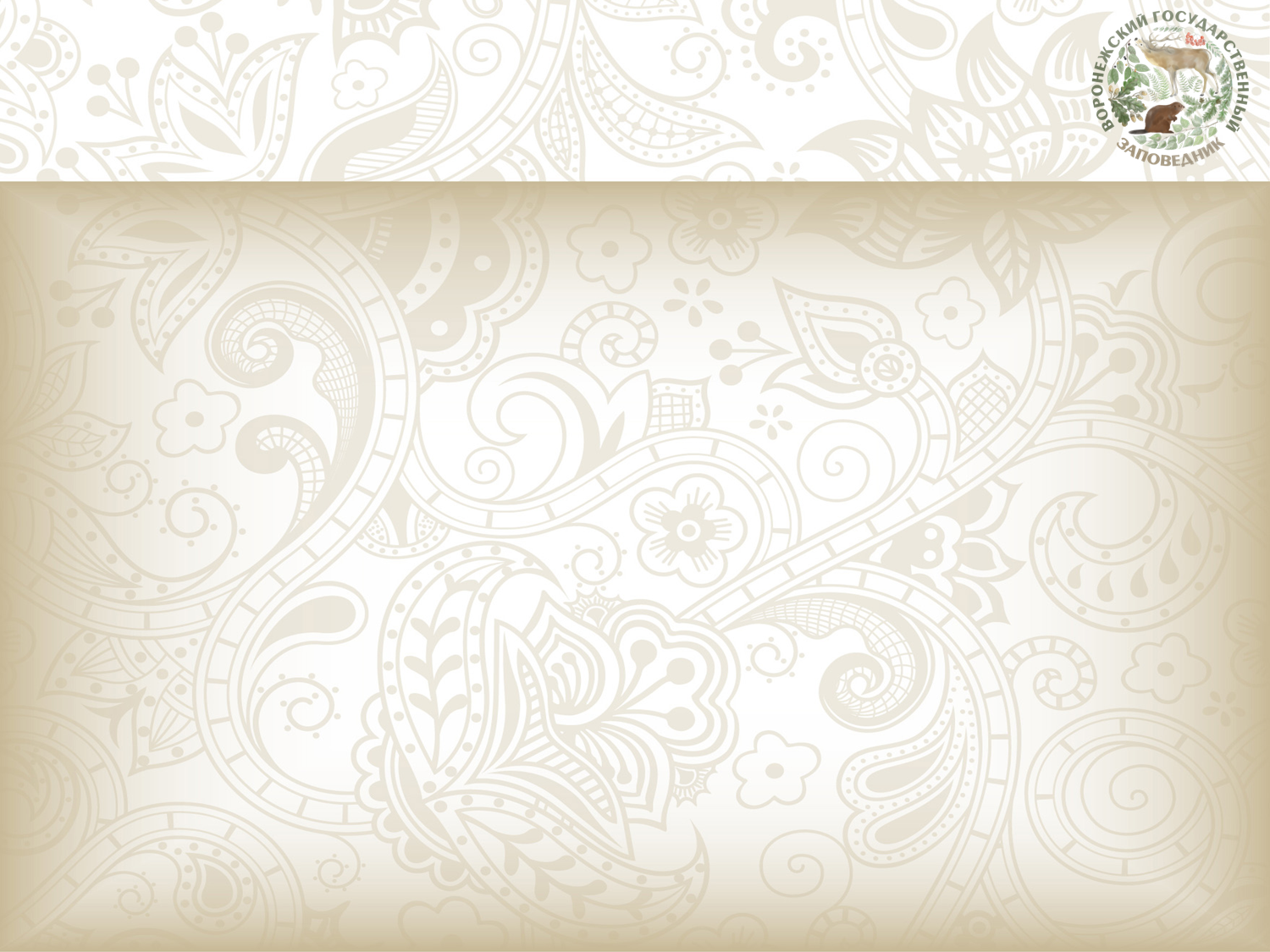 ЧТО МЕШАЕТ:
неверная парадигма, во многом ошибочная и не оправдавшая себя идеология, на которых базируется функционирование федеральной системы ООПТ (в том числе, ее основы - государственных заповедников)
ООПТ воспринимаются значительной частью бизнеса, властных структур и общества в целом, как барьер для экономического развития;
ООПТ в России предельно слабо используются в интересах развития экологического туризма;
ООПТ в России не имеют существенной поддержки со стороны, как широких слоев населения, так и государственных институтов
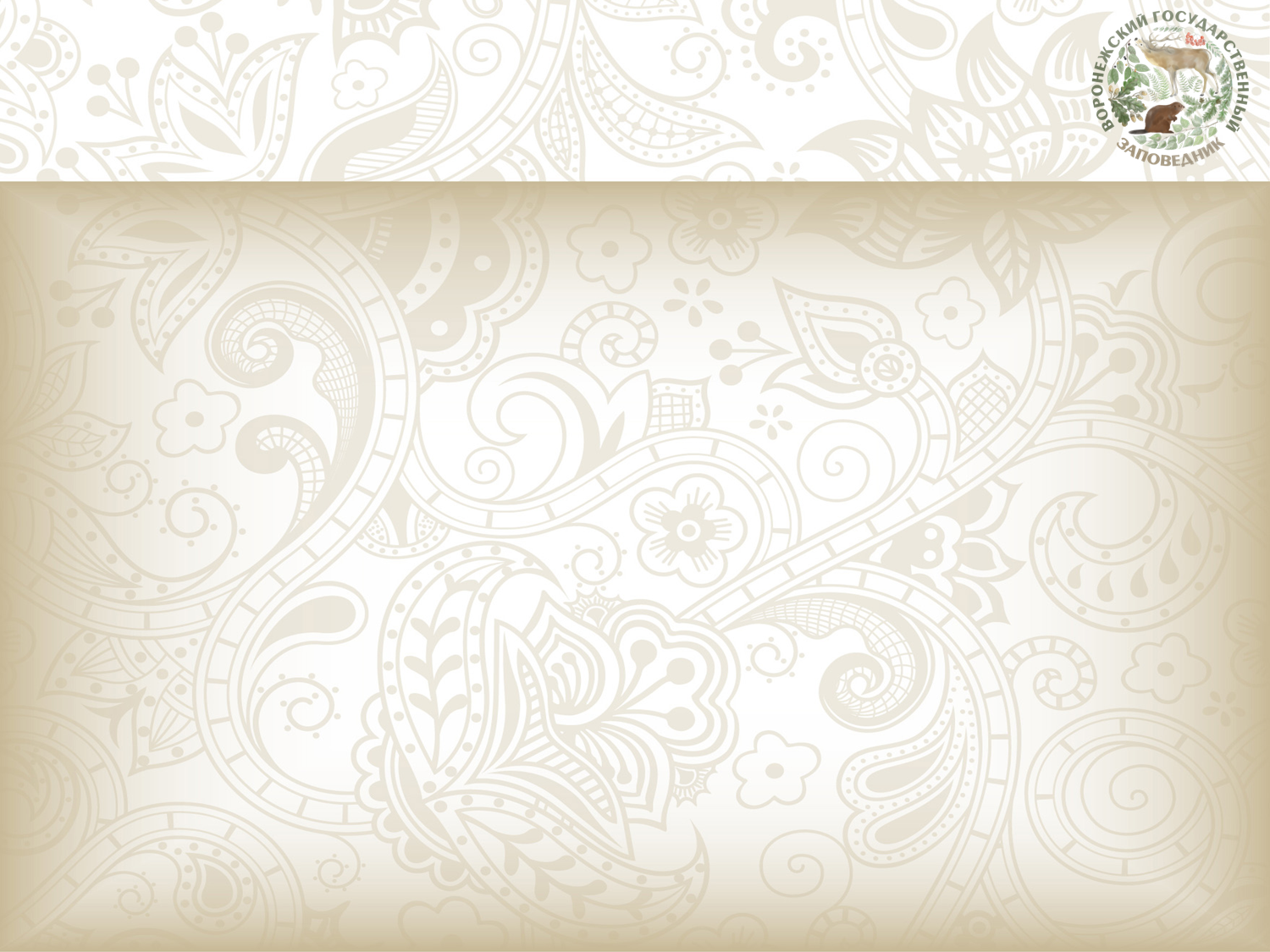 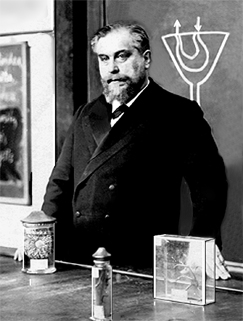 Летом 1918 года в своей записке в адрес  ленинского правительства, в частности, указывал:

… “Часть этой работы (в сфере заповедного дела) должна заключаться в пропаганде идеи охраны природы, идеи совершенно чуждой пока русскому народу. 
А то, что чуждо народу, никогда не будет иметь настоящего успеха”.
Григорий Александрович Кожевников,
профессор,  классик отечественного заповедного дела
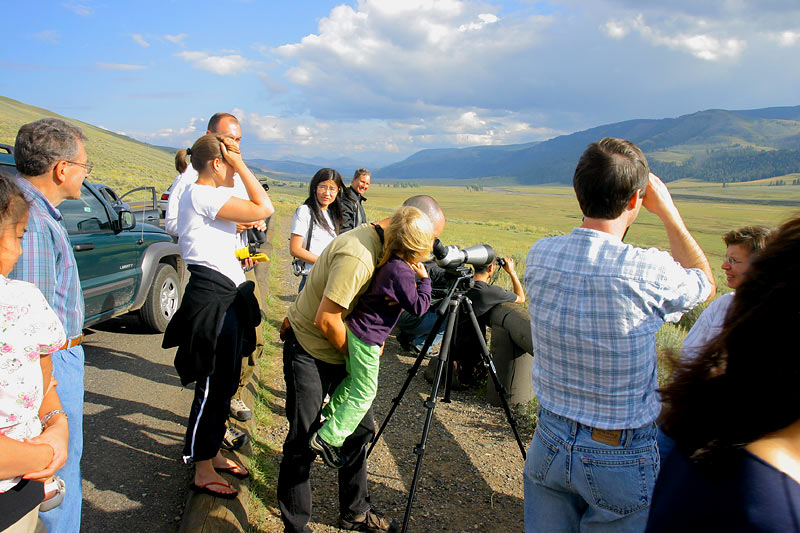 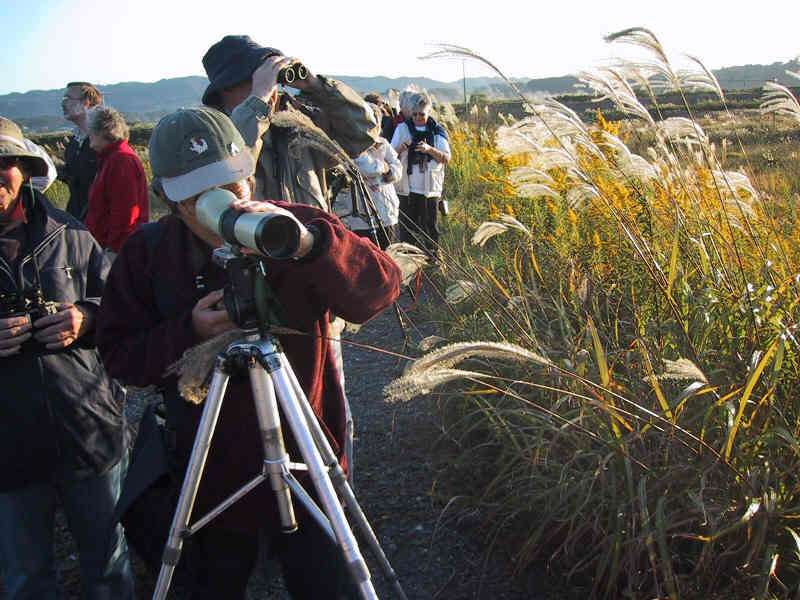 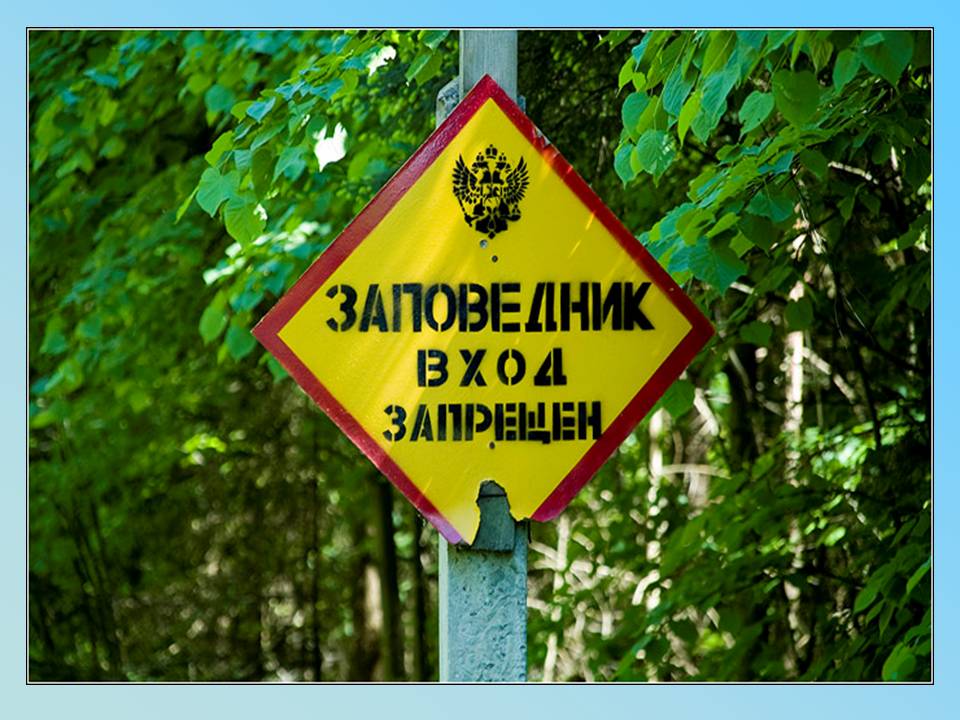 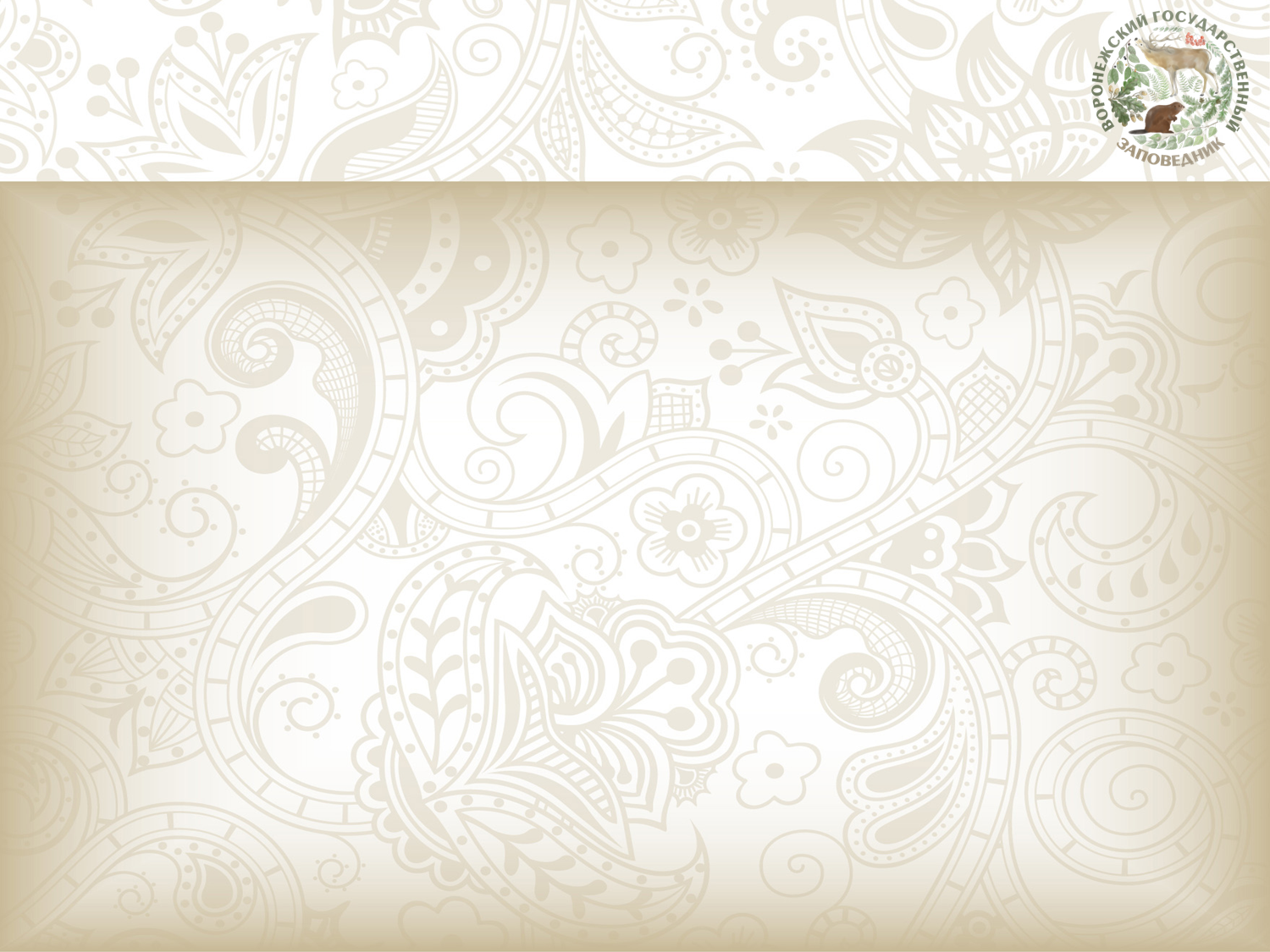 Как разрешить конфликт интересов?
Сохранять Жизнь на Планете, в том числе биоразнообразие, природную среду для человека 
Обеспечивать развитие государств, повышать уровень жизни людей, сокращать бедность
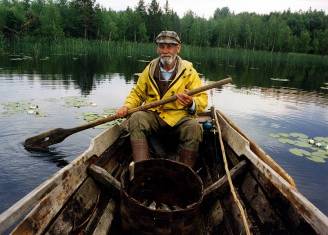 Сети ООПТ – один из эффективных инструментов разрешения противоречия
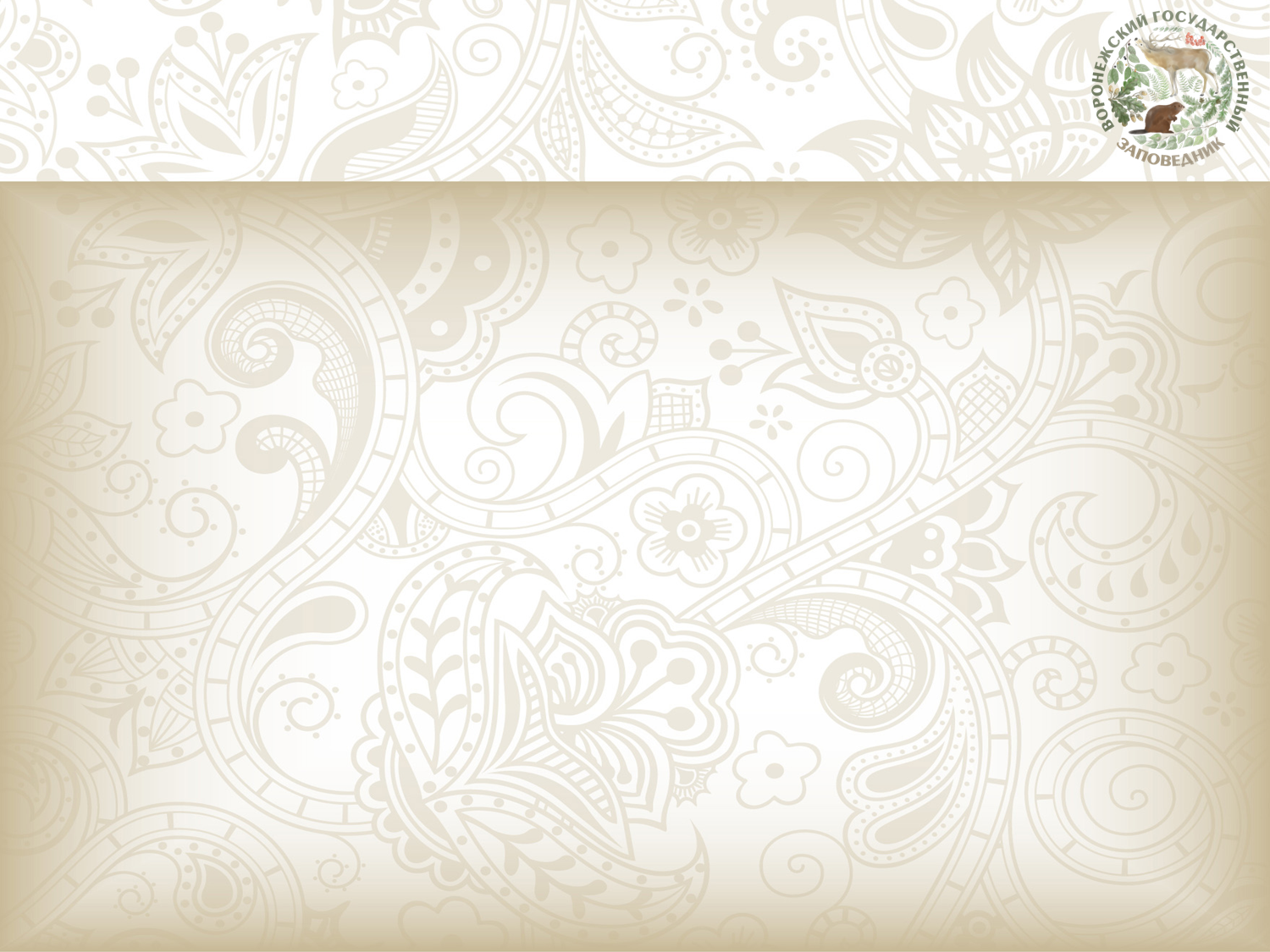 Конгресс парков 2003: Охраняемые  территории  недостаточно связаны с другими сферами интересов человечества.
 Для достижения новых целей и задач мы должны объединить природоохранные интересы с другими потребностями человеческого  общества.
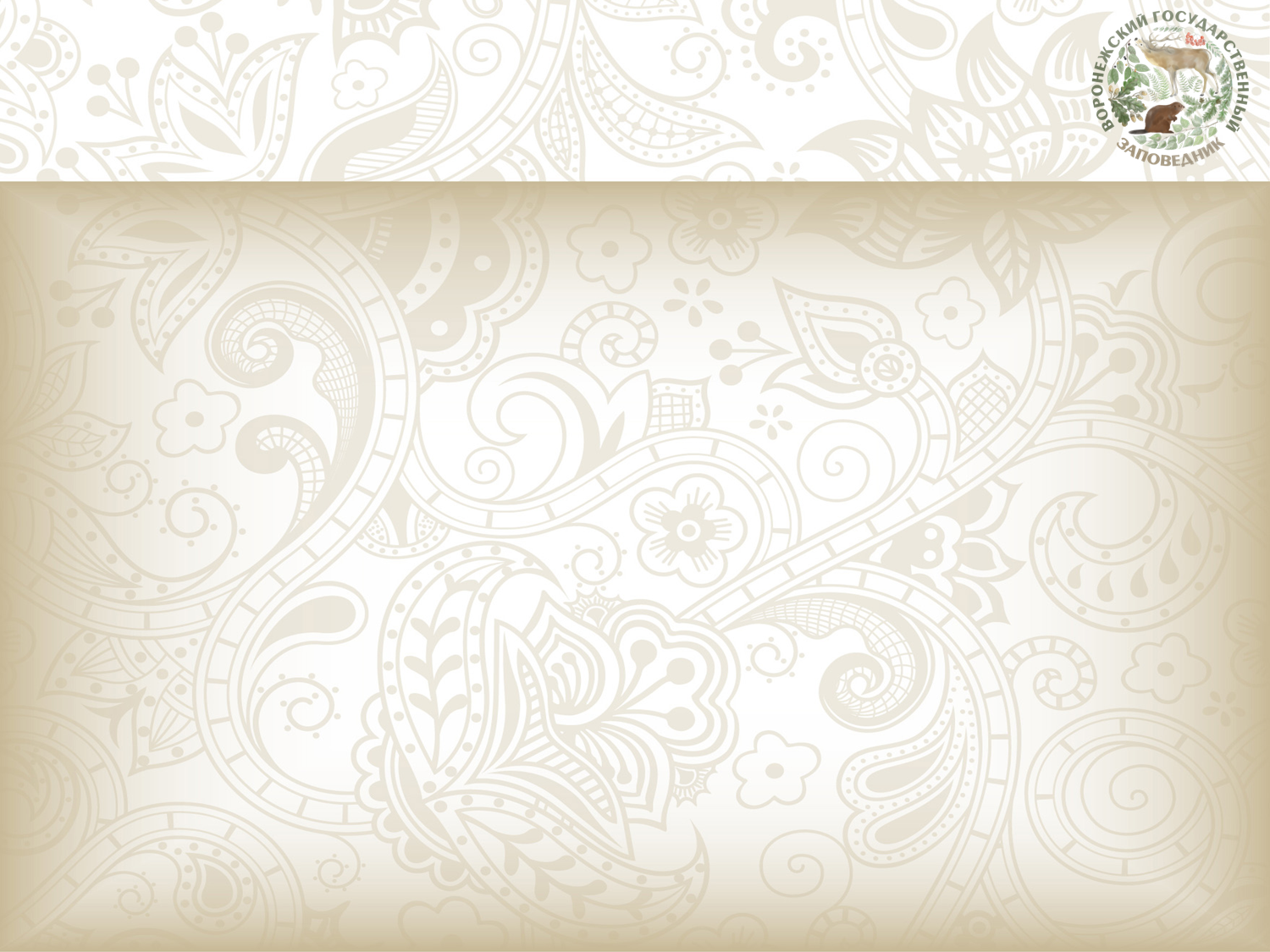 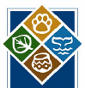 БЛАГА СКВОЗЬ ГРАНИЦЫ
«…   одной из важнейших функций охраняемых территорий становится повышение уровня жизни местных сообществ и их обеспечение различными социальными благами».
«Дурбанский аккорд» 
(материалы 
V Всемирного 
конгресса по ООПТ, 
2003 )
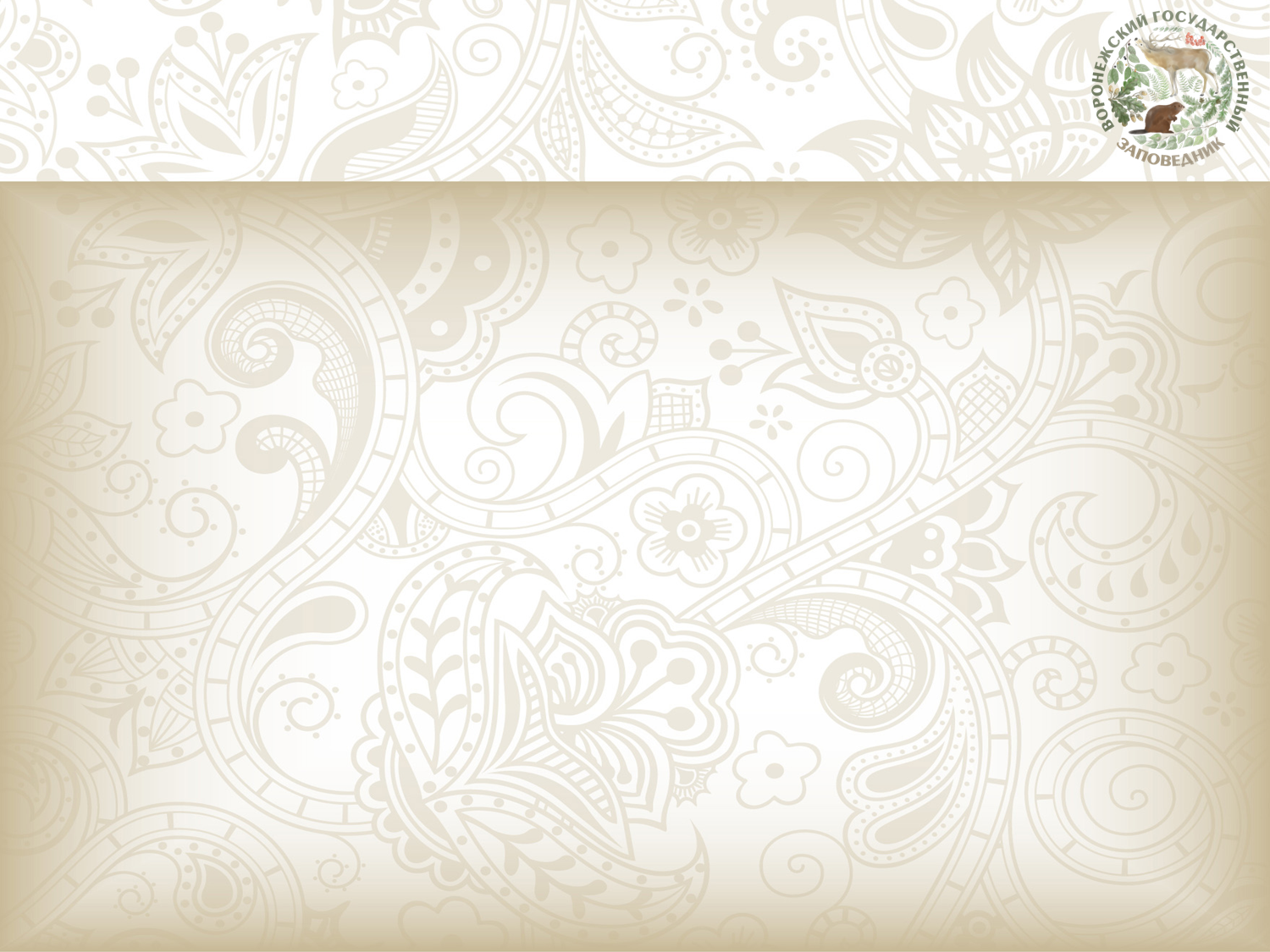 Что дают обществу ООПТ?
Сохраняют живую природу, спасают от вымирания разнообразие видов, сохраняют природное наследие страны и всего мира
Являются хранилищем природного генетического материала
Вносят существенный вклад в развитие науки, экологическое просвещение населения, в развитие гражданского общества
Вносят вклад в стабилизацию климата
Обеспечивают чистоту воды, свежий воздух и сберегают иные жизненно необходимые природные ресурсы
Сохраняют здоровую среду для жизни людей
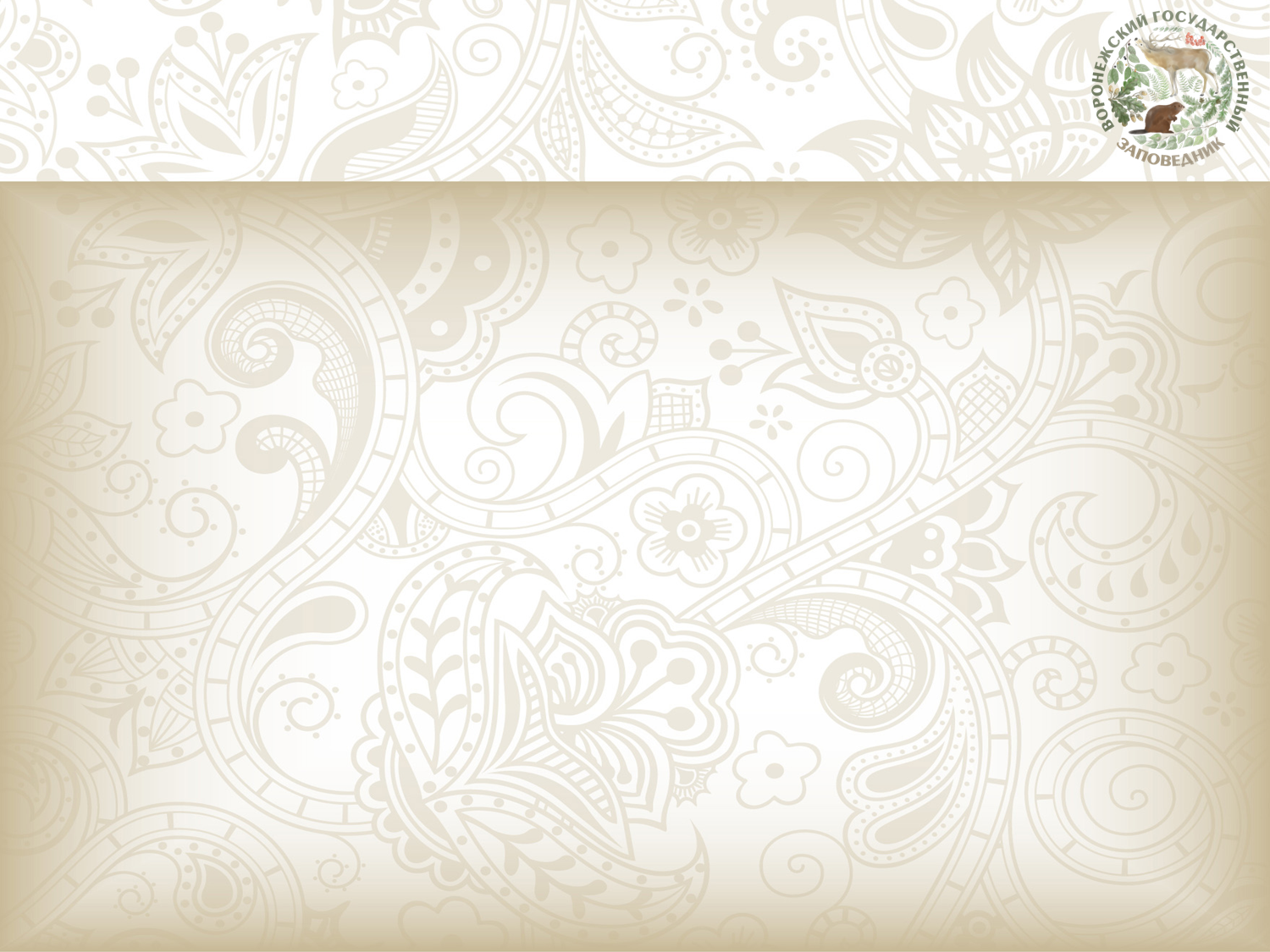 Что дают обществу ООПТ?
Cохраняют культурное наследие, тесно связанное с природным окружением
 Являются местами,  где люди могут приобщиться к ценностям природы и культуры,  духовным ценностям своей нации и всего человечества.
Создают биосферные модели, демонстрирующие,  что человечество может развиваться в гармонии с природой
Привлекают средства для развития местной экономики, в первую очередь, развивая  туризм, инициируя программы, сочетающие интересы общества и природы
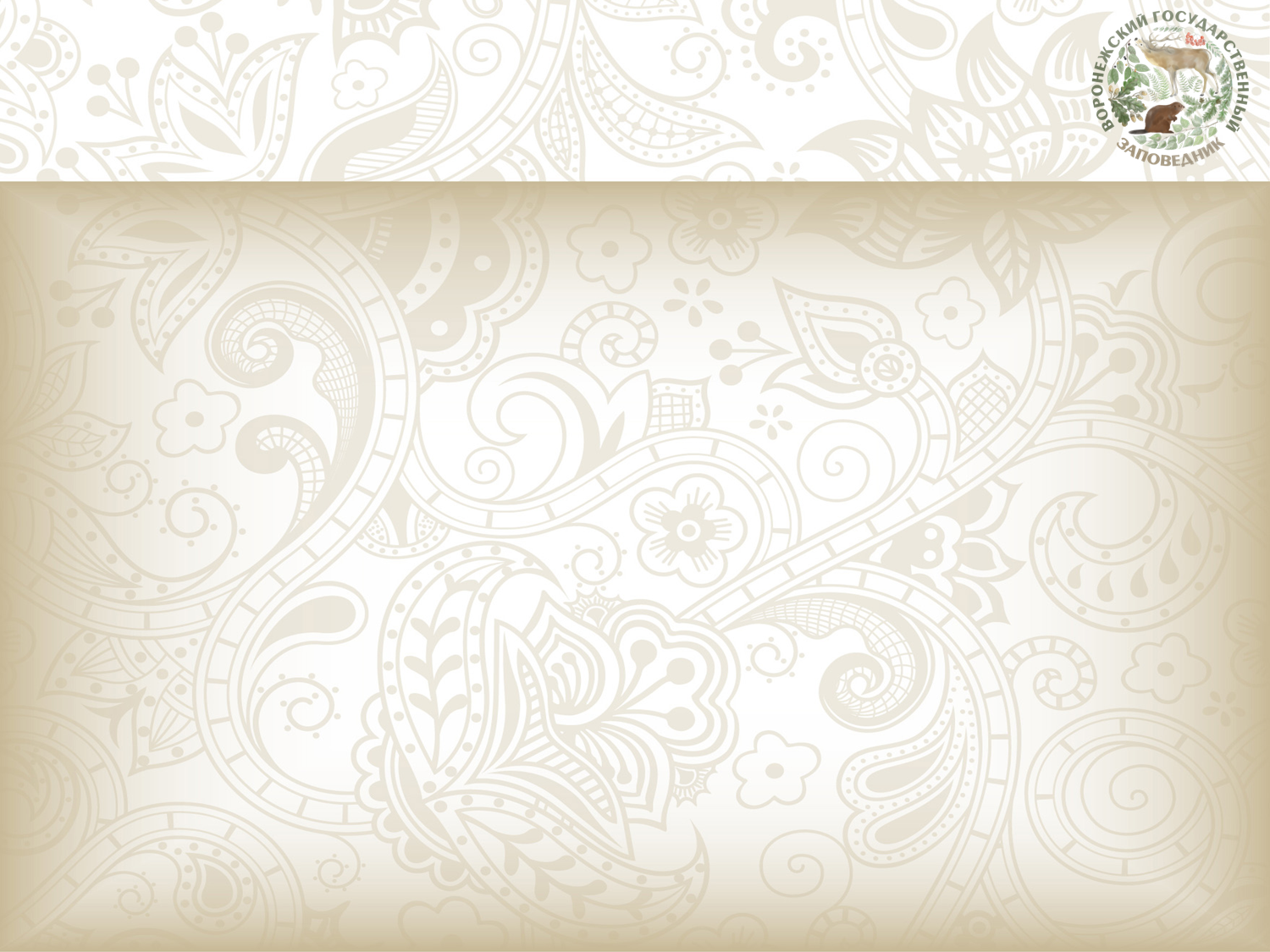 Направления, по которым возможно взаимодействие ООПТ с местным населением, в интересах  населения
Пример.Финансирование национальных парков США
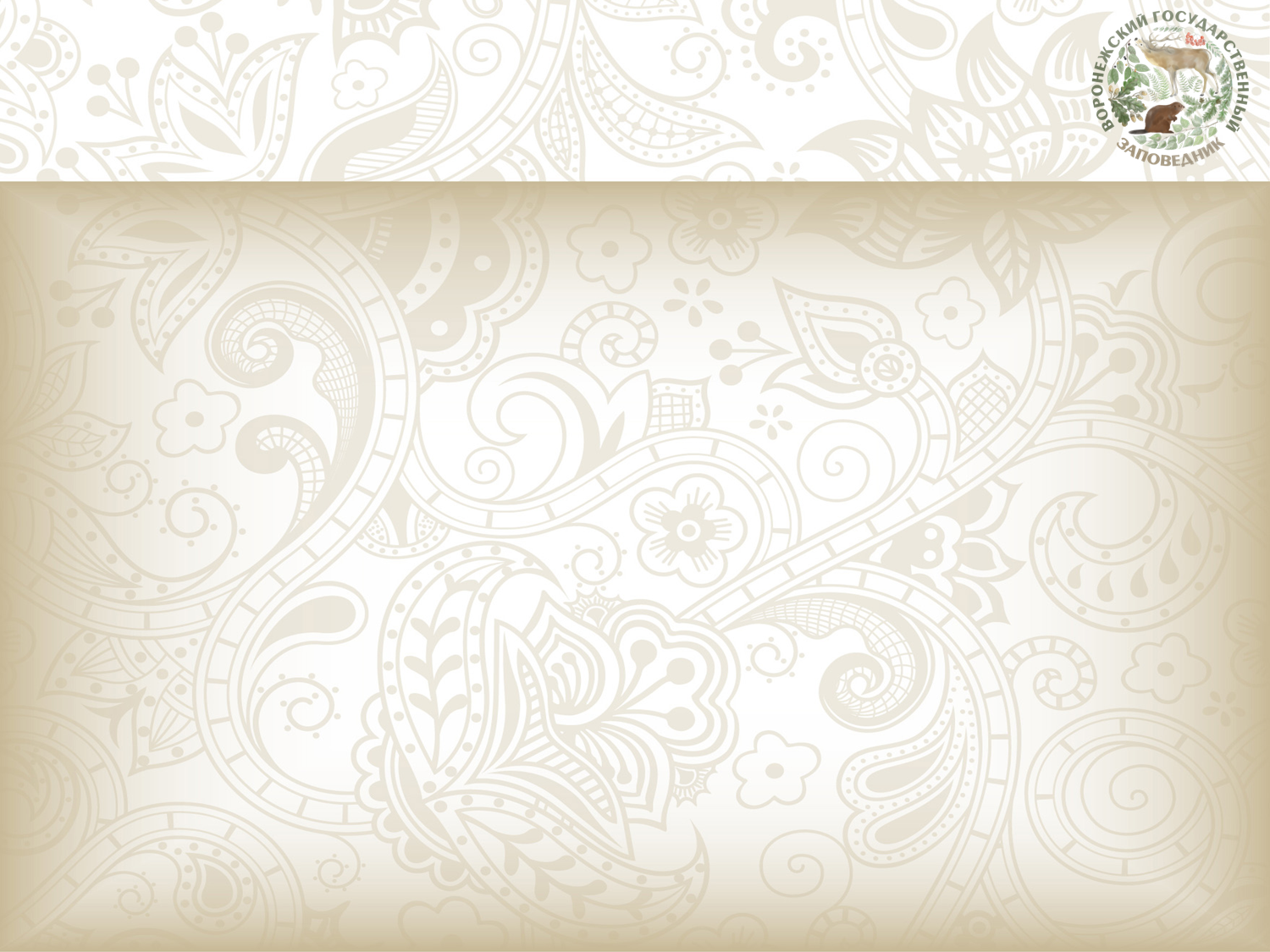 Объем бюджетного финансирования НПС в  
2011  -  $ 3.14 миллиардов,  21 501 штатных работников
    $ 3.16 миллиардов,    21 574 штатных работников
    $ 2.92 миллиардов,    20,876 штатных работников 
Кроме того, НПС собирает средства:
От платы за вход в парк -  около 190 миллионов в год
От выплат концессионеров – 60 миллионов в год
От продаж фильмов и фотографий 1,2 миллиона в год
Почти 2,5 миллиона волонтеров ежегодно принимают участие в работе парков и вносят свой труд, время.
                                          Фонд национальных парков  - партнер СНП определенный      			Конгрессом партнер  и сотни групп Друзей парков  и   				местных некомерческих организаций 
                                                                          помогают паркам
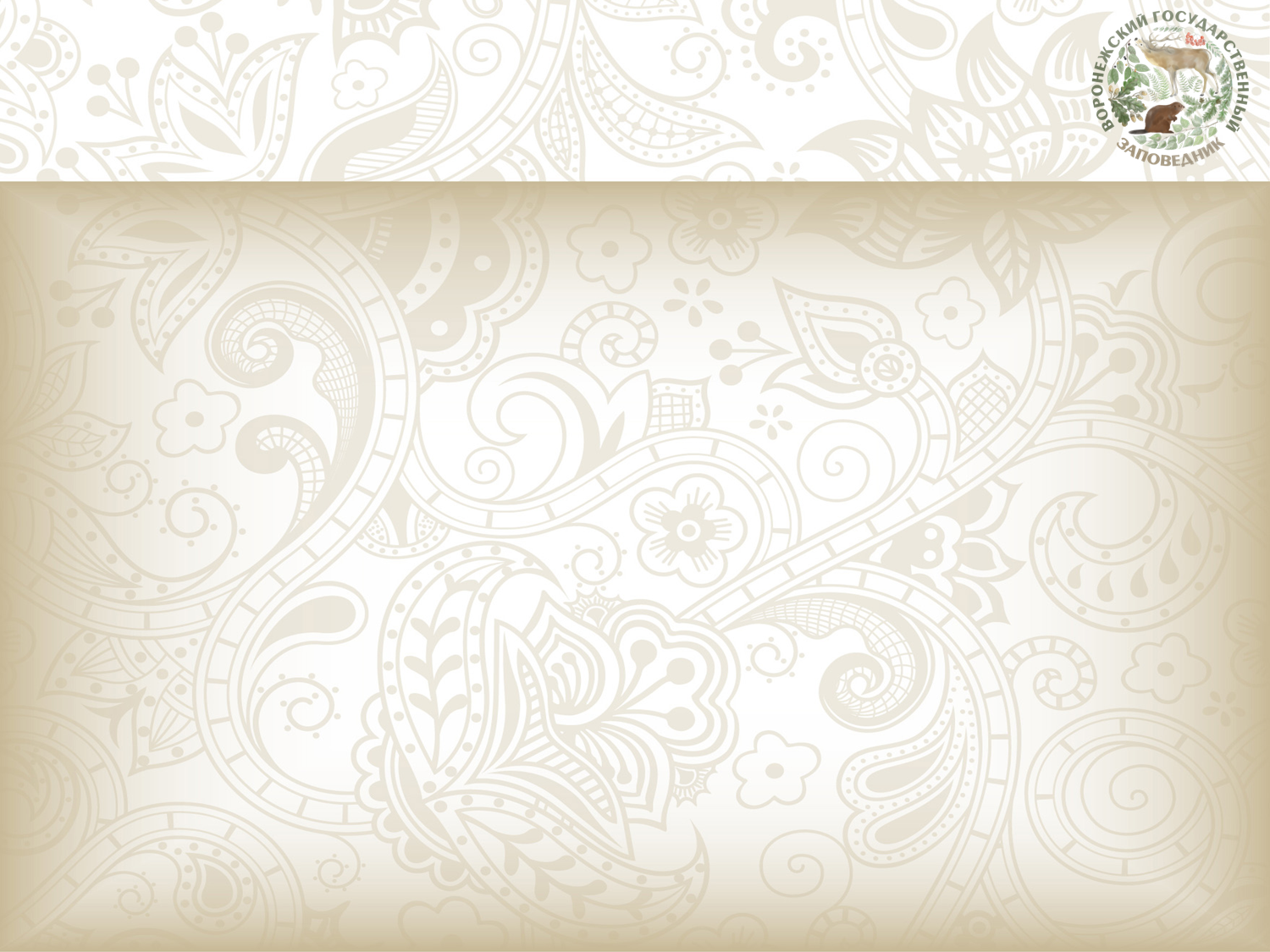 Вклад НП США в экономику страны
281 миллионов посетителей в 394 (34 млн.га) национальных парках и иных объектов СНП, а также в окружающих парки населенных пунктах  потратили   - $ 12 миллиардов  (вкладывается в парки год из гос. бюджета около $3 млрд )
Общий вклад  туристов    в национальную экономику  
     $ 31 миллиардов, что поддерживает  258 000 рабочих мест
 В 2010 пять национальных парков в Западной Пенсильвании посетило   643 000 человек, которые потратили  $28 миллионов в национальных парках и в ближайших населенных  пунктах, что обеспечило  421 рабочих мест.
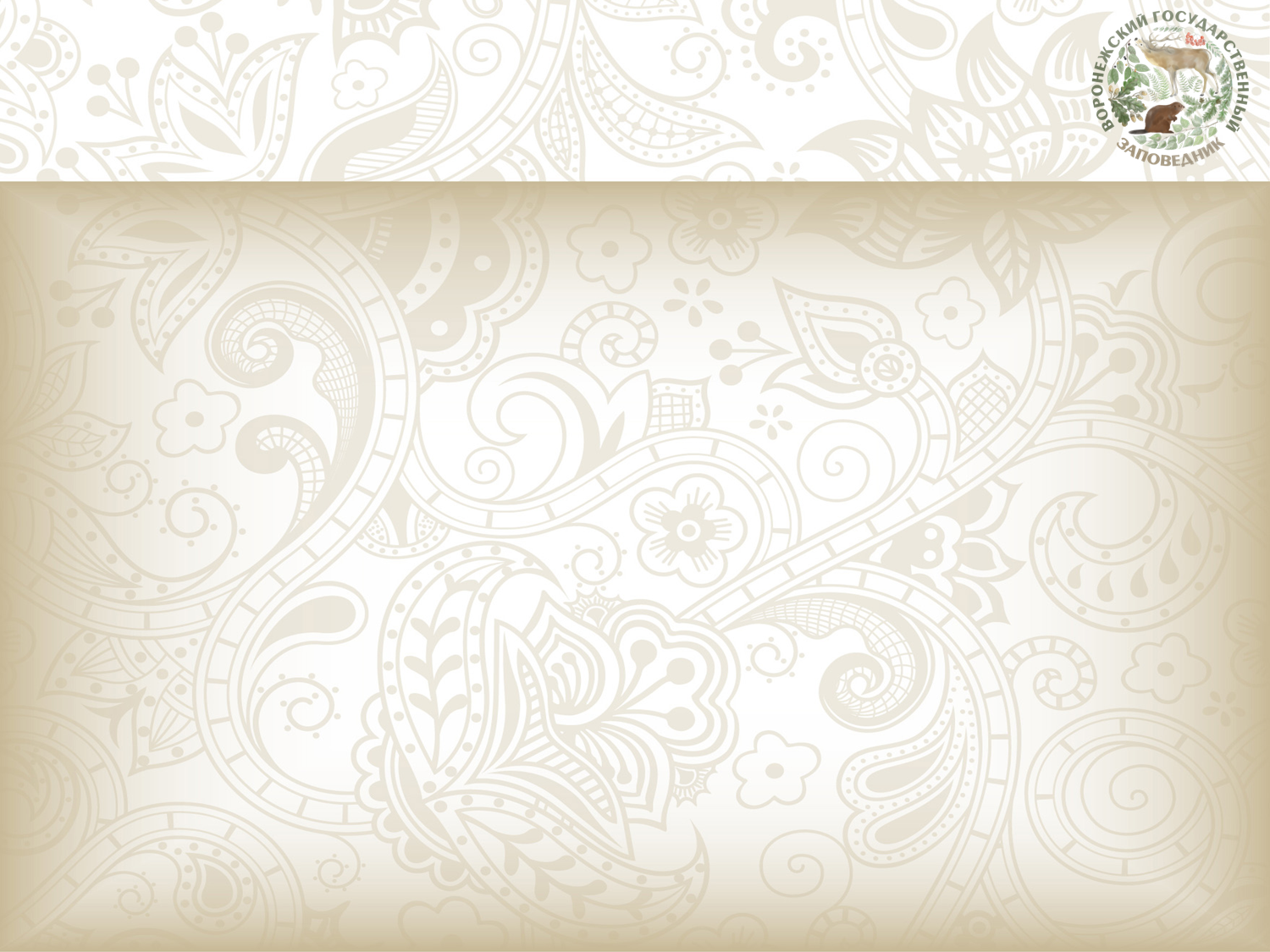 Экономическое влияние национальных парков на местное сообщество за их пределами
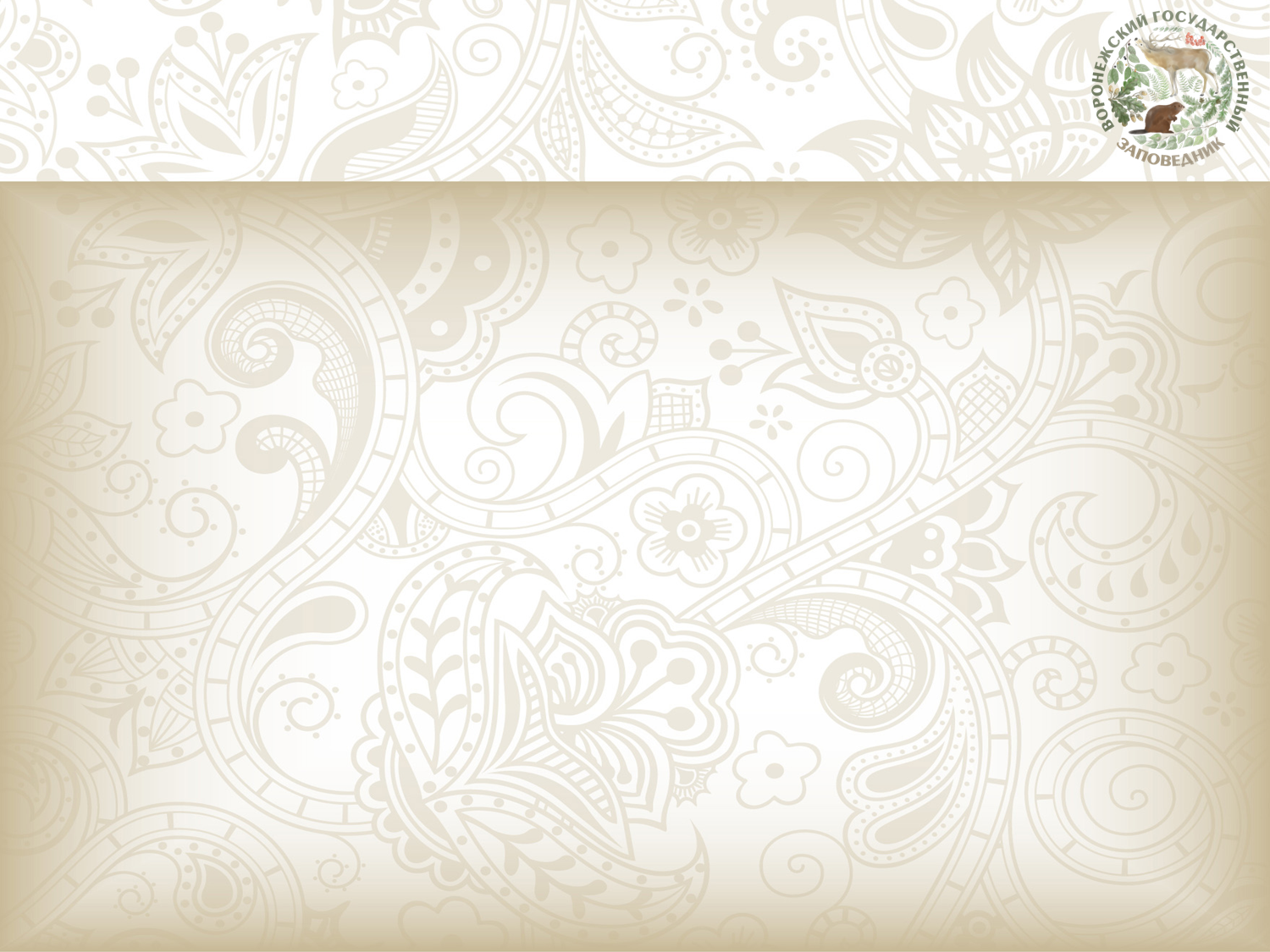 Costa Rica
Национальные парки Коста Рика  привлекли в  экономику страны в 2009 году 1,4 миллиарда долларов.
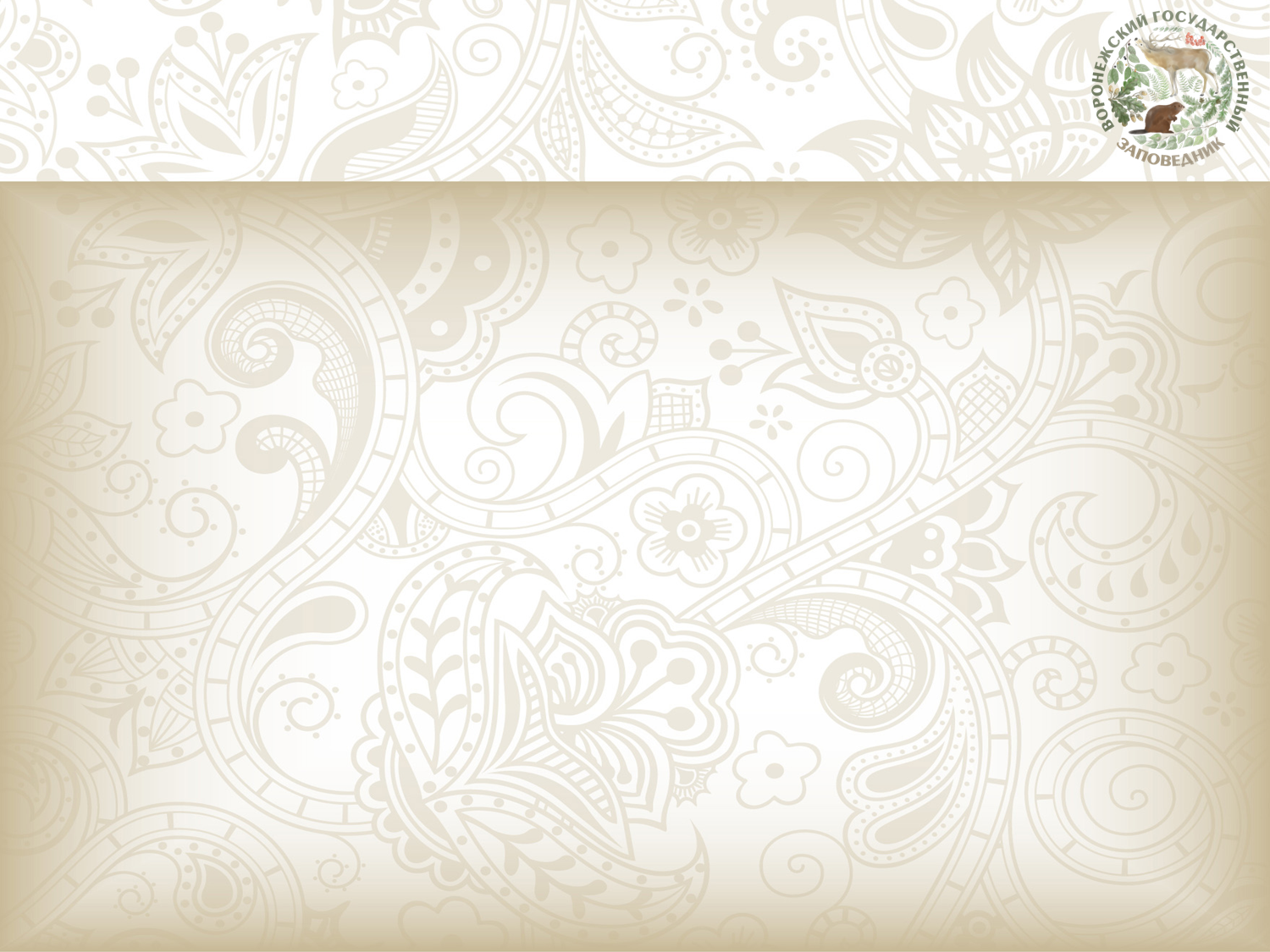 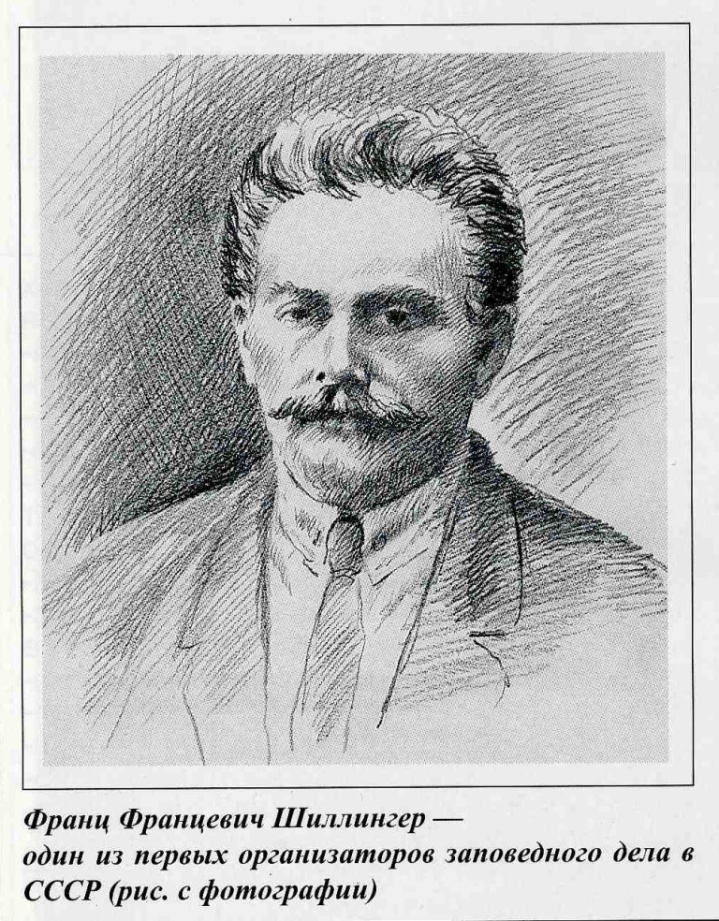 Из истории создания российских заповедников
« … продолжаю работать над проектом создания заповедника в излучины Печоры и Илыча. Уверен, что новый заповедник по богатству и красоте природы не уступает знаменитому Йеллоустонскому национальному парку, а по возможному вкладу в экономику региона, повышению уровня благосостояния местного населения значительно его превосходит»
Ф.Ф.  Шиллингер
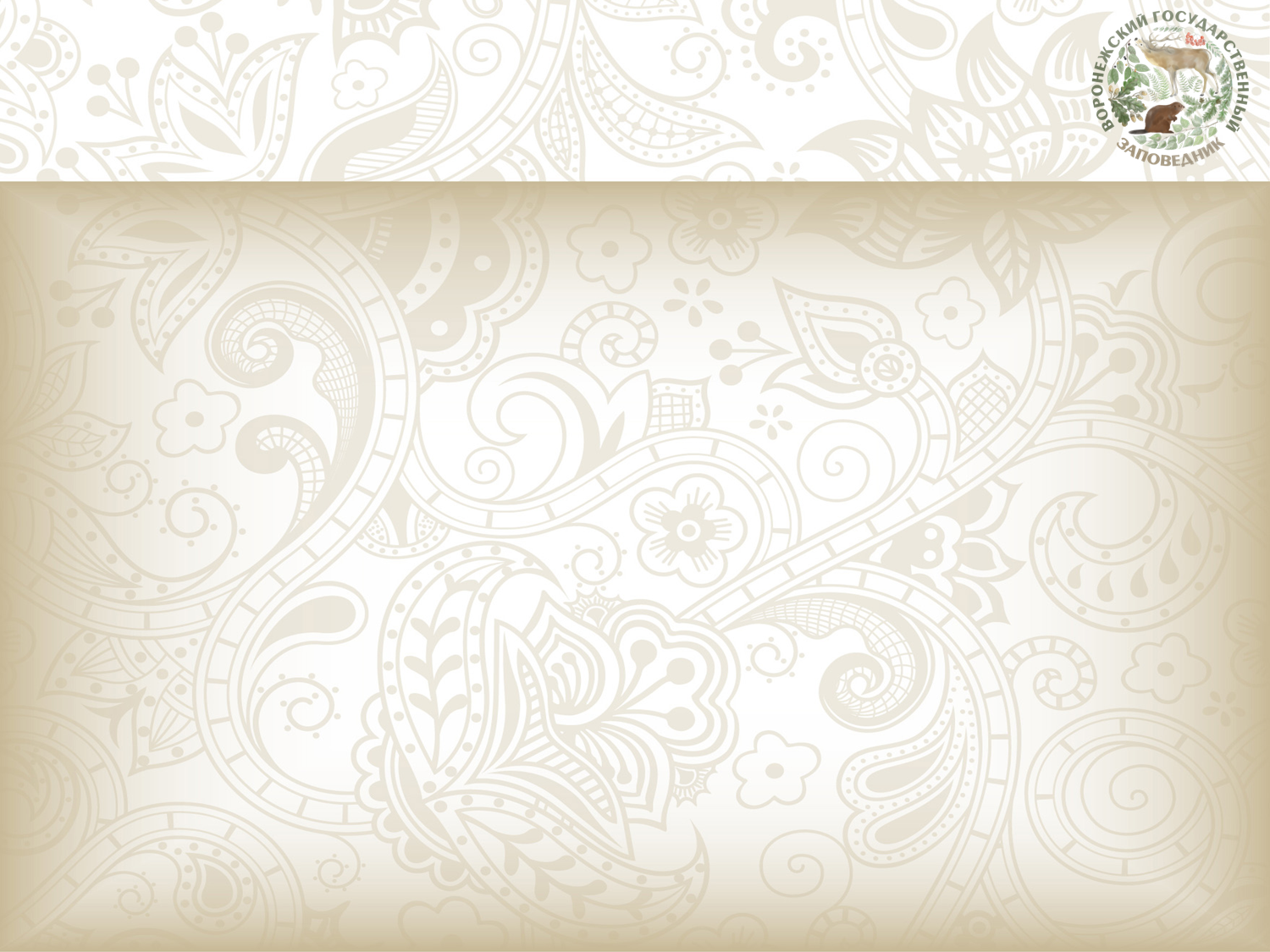 «Экосистемные услуги».примеры
+ООПТ Эквадора, Аргентины содержатся, преимущественно, за счет средств фондов, собирающих плату за «ЭУ»
+ Национальный парк Hohe Tauern и компания «Swarovskiy». Компания производит забор воды в нижнем течении реки на границе с парком, и финансирует проект парка «Водная школа»
- Весь город Сочи пьет воду  из рек Кавказского заповедника и Сочинского НП, но никто не связывает это с деятельностью ООПТ !
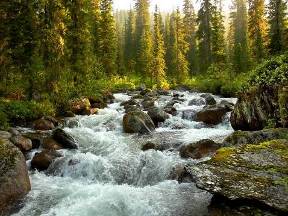 + Компания  «ТЕТРАПАК» производит 
                            упаковки, используя бумагу и финансирует п       				программу НП «Угра» по восстановлению 				широколиственных лесов
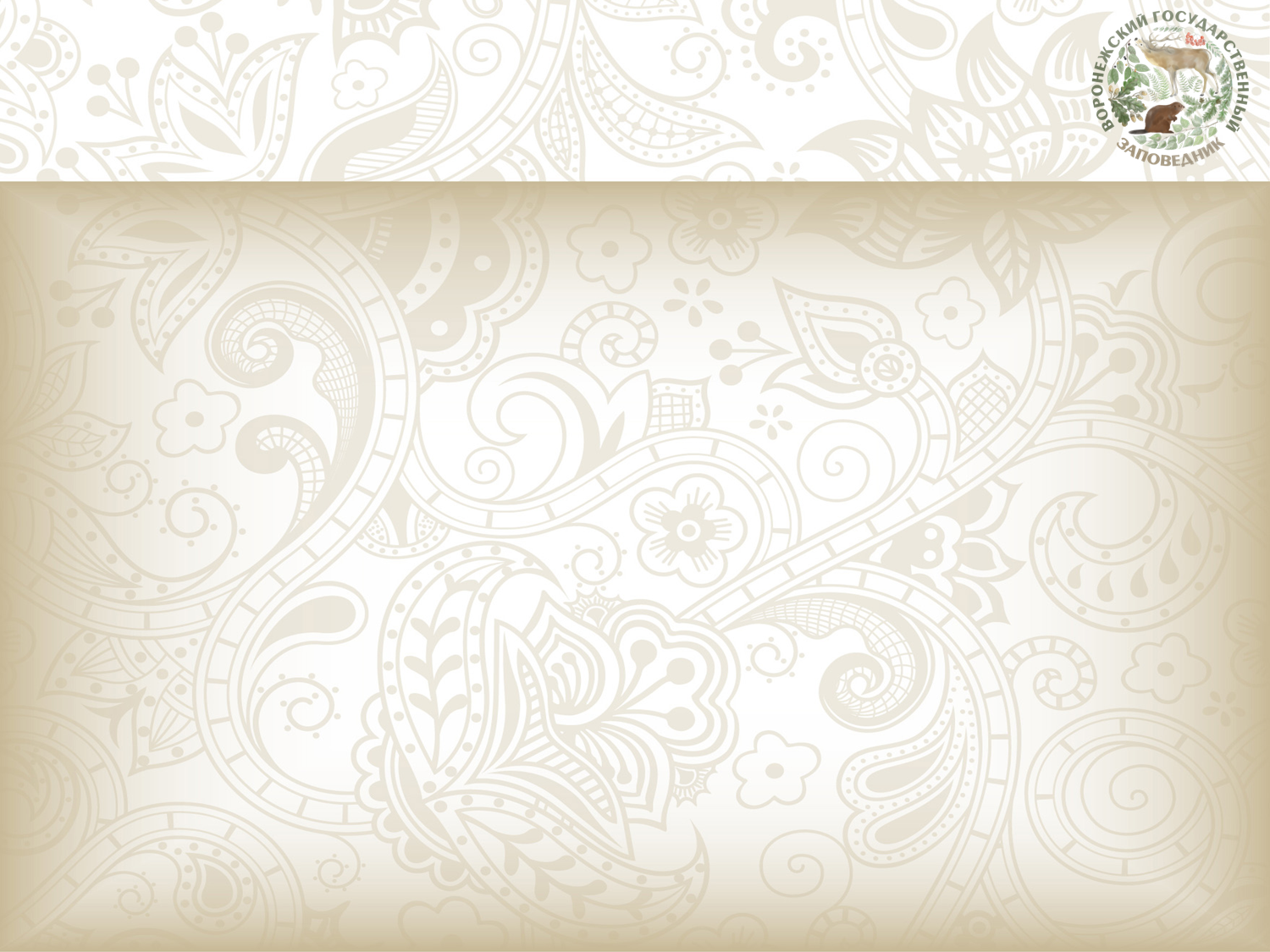 «Экосистемные услуги»  – выгоды, которые человечество получает от экосистем. Например, обеспечение человечества природными ресурсами, здоровой средой обитания, иными экологически и экономически значимыми «продуктами»
Сохраняемые  на ООПТ экосистемы служат людям
Услуги по обеспечению качественной водой :
Регулирование водотока: предупреждение и борьба с наводнениями, поддержание водотока в засушливый сезон;
Регулирование качества воды: поддержание определенной концентрации питательных веществ, минеральных соединений, уровня солености и пр.;
Контроль за эрозией и осадконакоплением;
Сохранение водной среды обитания (поддержание     			определенных условий для выживания видов) и др.
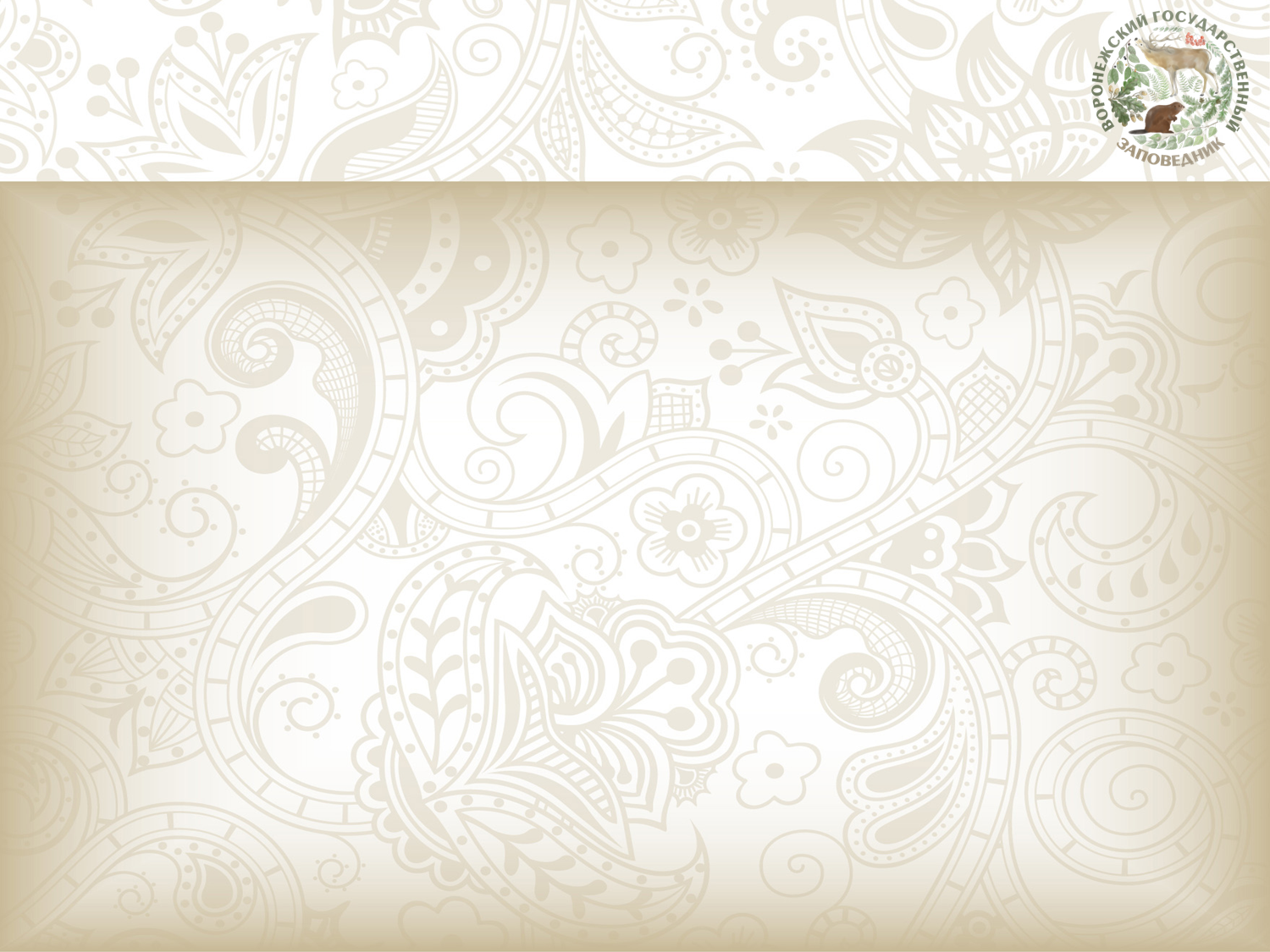 Экономическая ценность ГПЗ «Костомукшский» как источника экосистемных услуг составляет в год 1 886 млн. рублей. В год объем бюджетного финансирования ГПЗ «Костомукшский» около 6 млн. рублей (Фоменко и др., 2005).
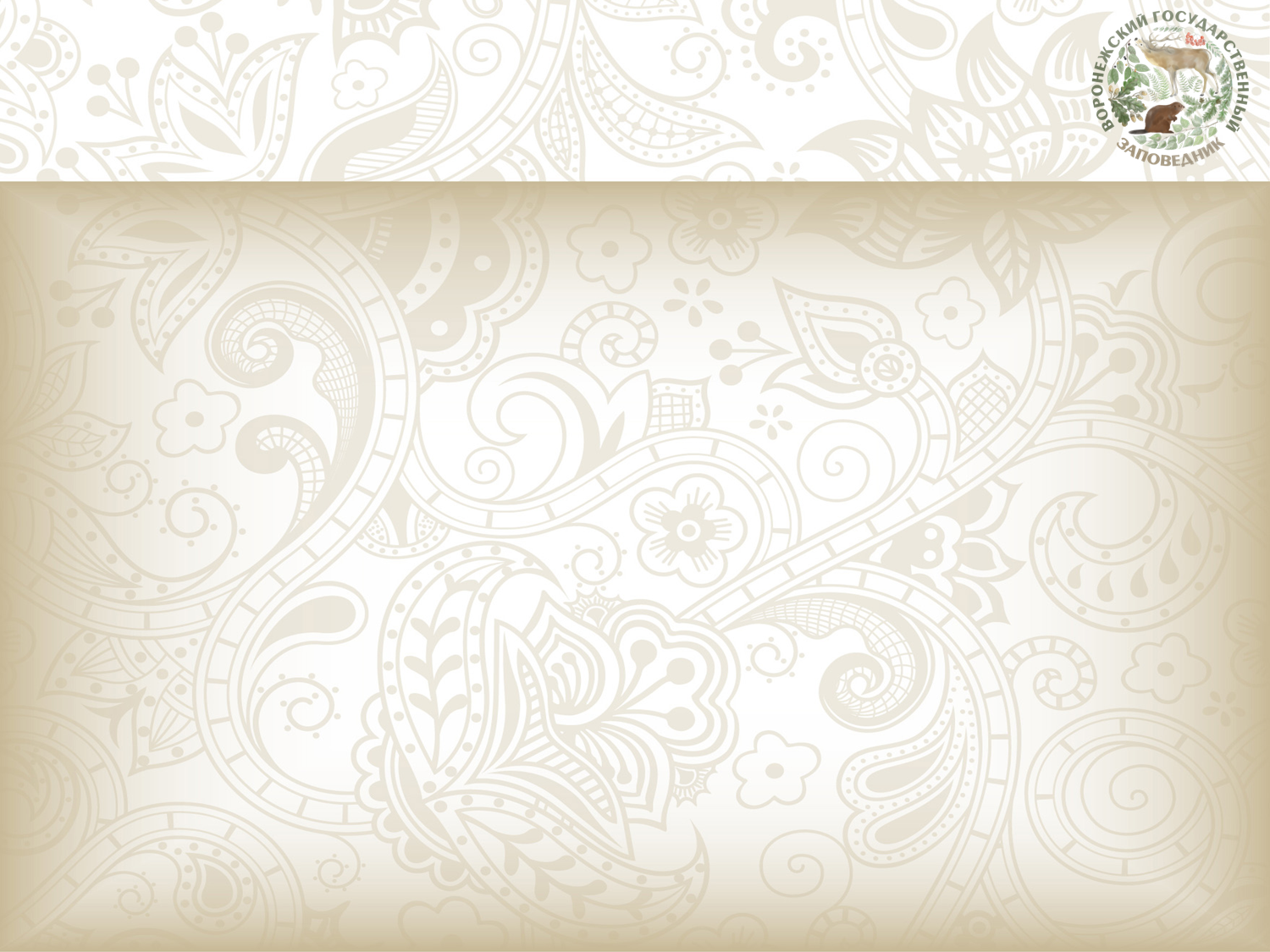 «Экосистемные услуги».
Cтоимость услуг, которые биомы оказывают человечеству. Лидером по этому показателю признаны : 
Коралловые рифы - 1,2 млн. долл с га в год, в основном благодаря туризму. Более того, уменьшая силу экстремальных явлений (например, штормов), каждый га рифов экономит ещё 34 тыс. долл в год.
          Прибрежные водно-болотные угодья - каждый    			га очищает грязную воду на 120 тыс. 			долл год.
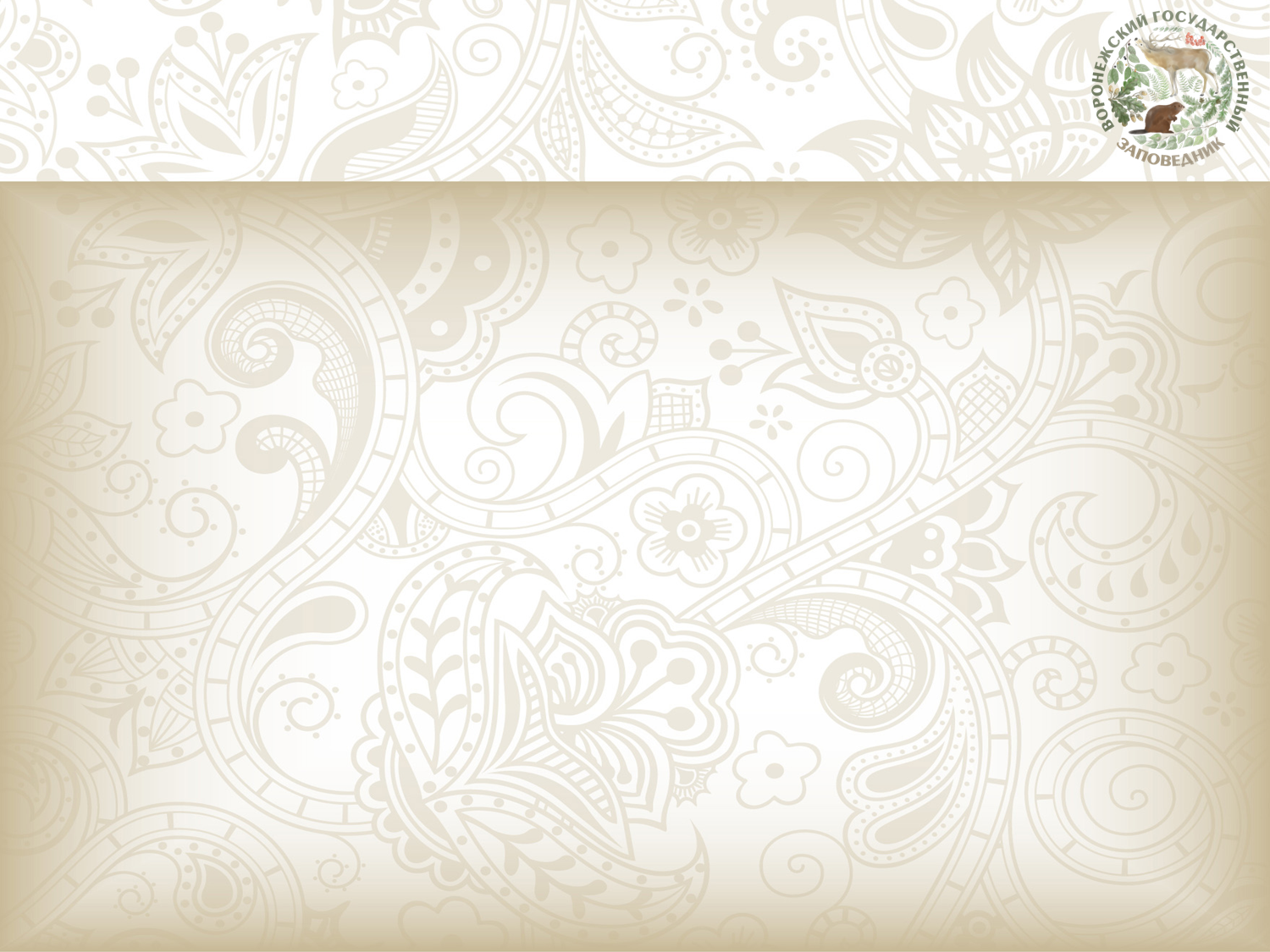 «Экосистемные услуги».
Защита и подсадка мангровых зарослей на болотах во Вьетнаме будет обходиться в 1,1 млн. долл. в год, но эта работа позволит сэкономить в семь раз больше на содержании плотин
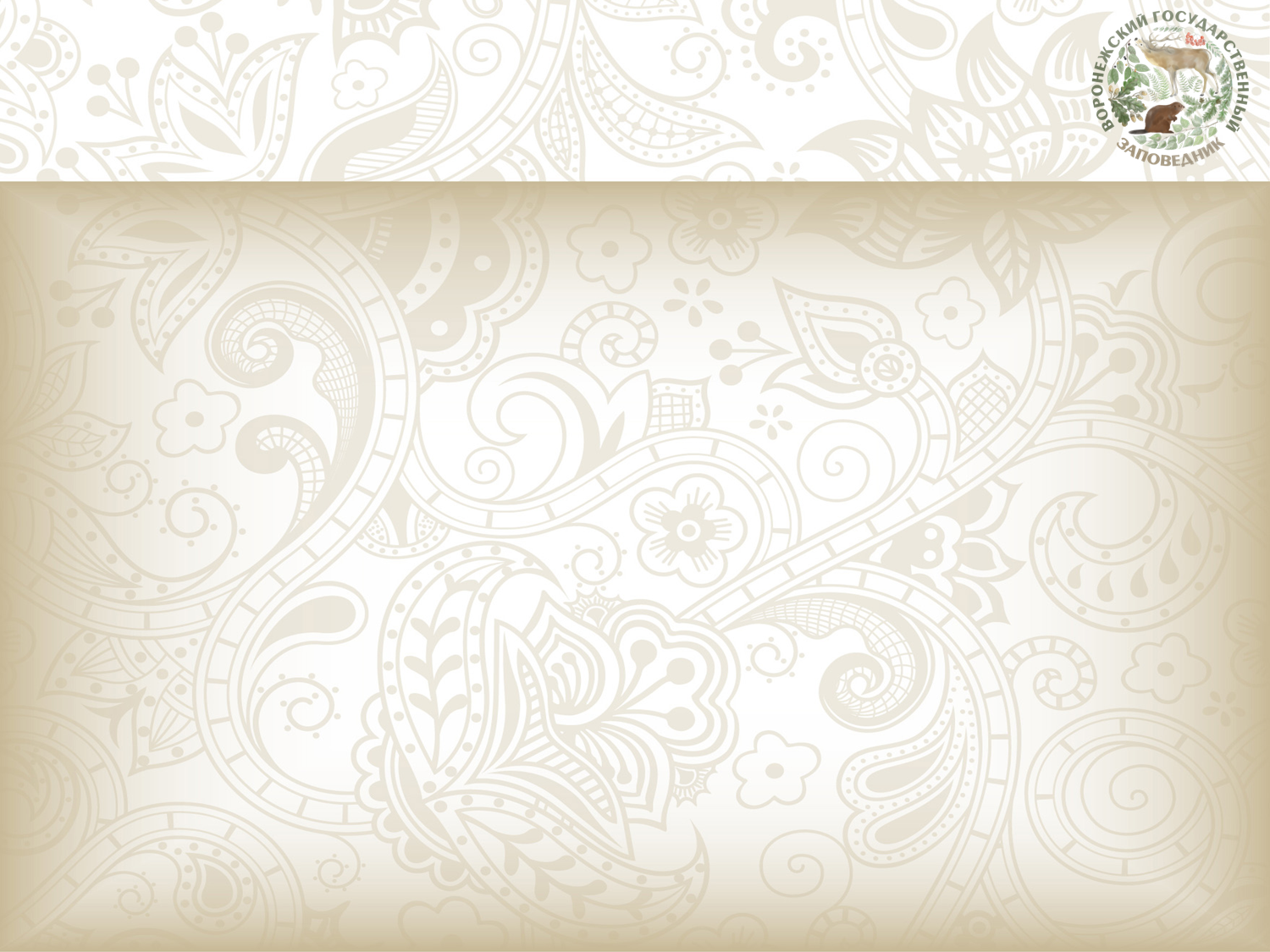 «Защиту окружающей среды следует рассматривать как инвестиции, а не как стоимость», - Рудольф де Гроот , Университет Вагенингена (Нидерланды), один из ведущих авторов исследования «Экономика экосистем и биоразнообразия: экологические и экономические основы». представленного на конференции ООН по биоразнообразию в Нагое 			(Япония), 18 октября 2010г.
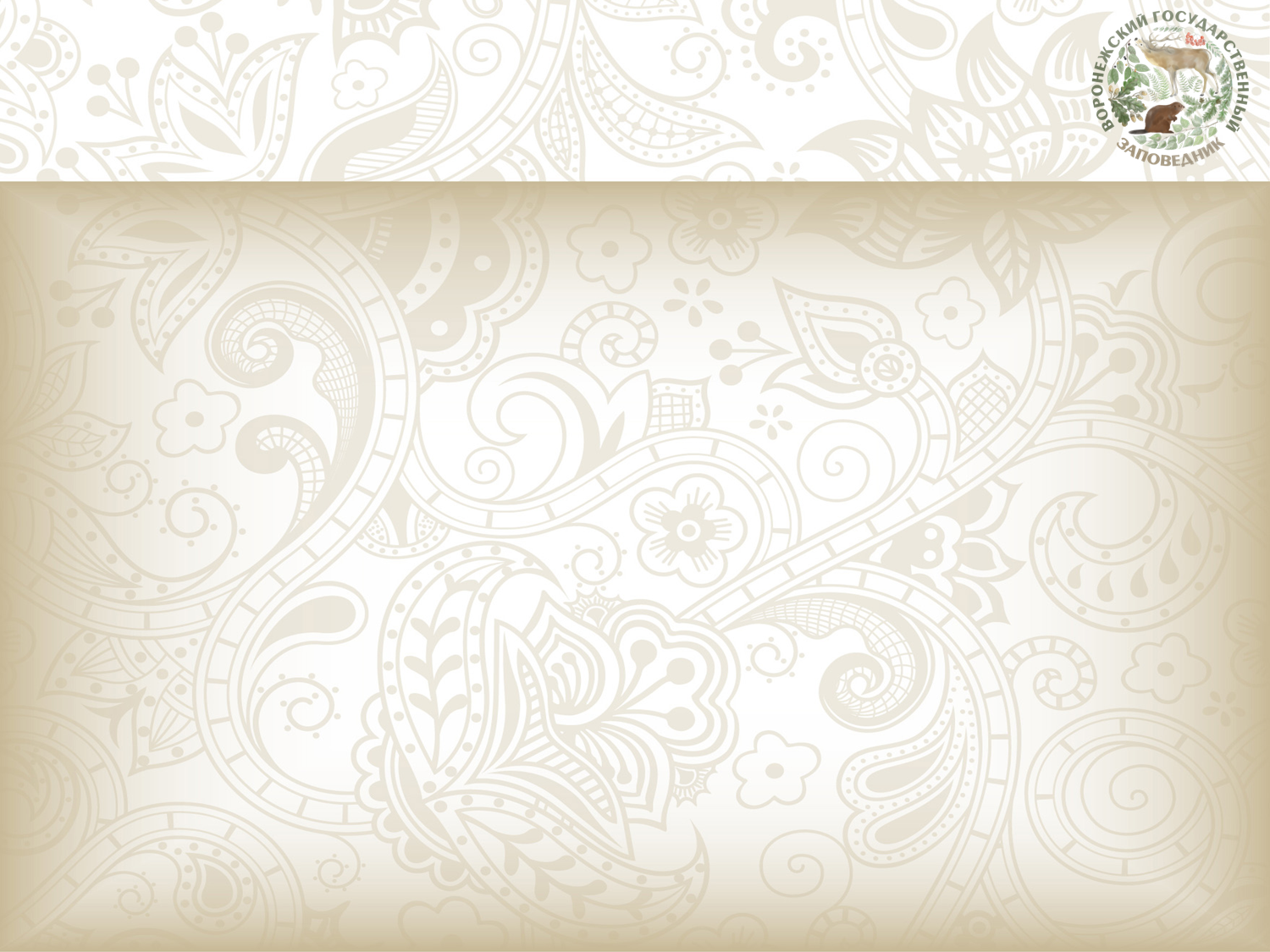 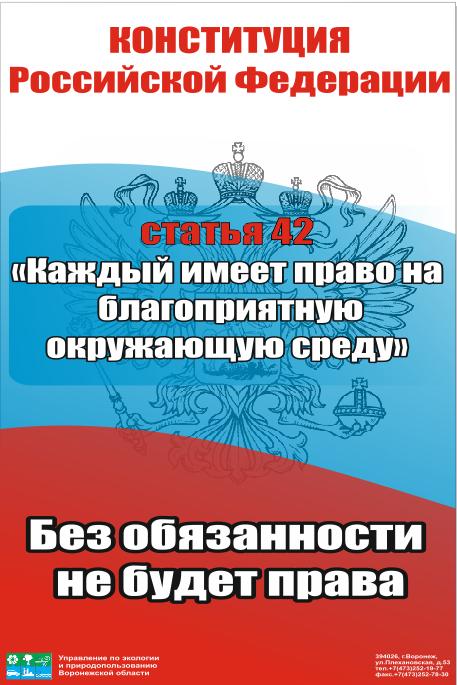 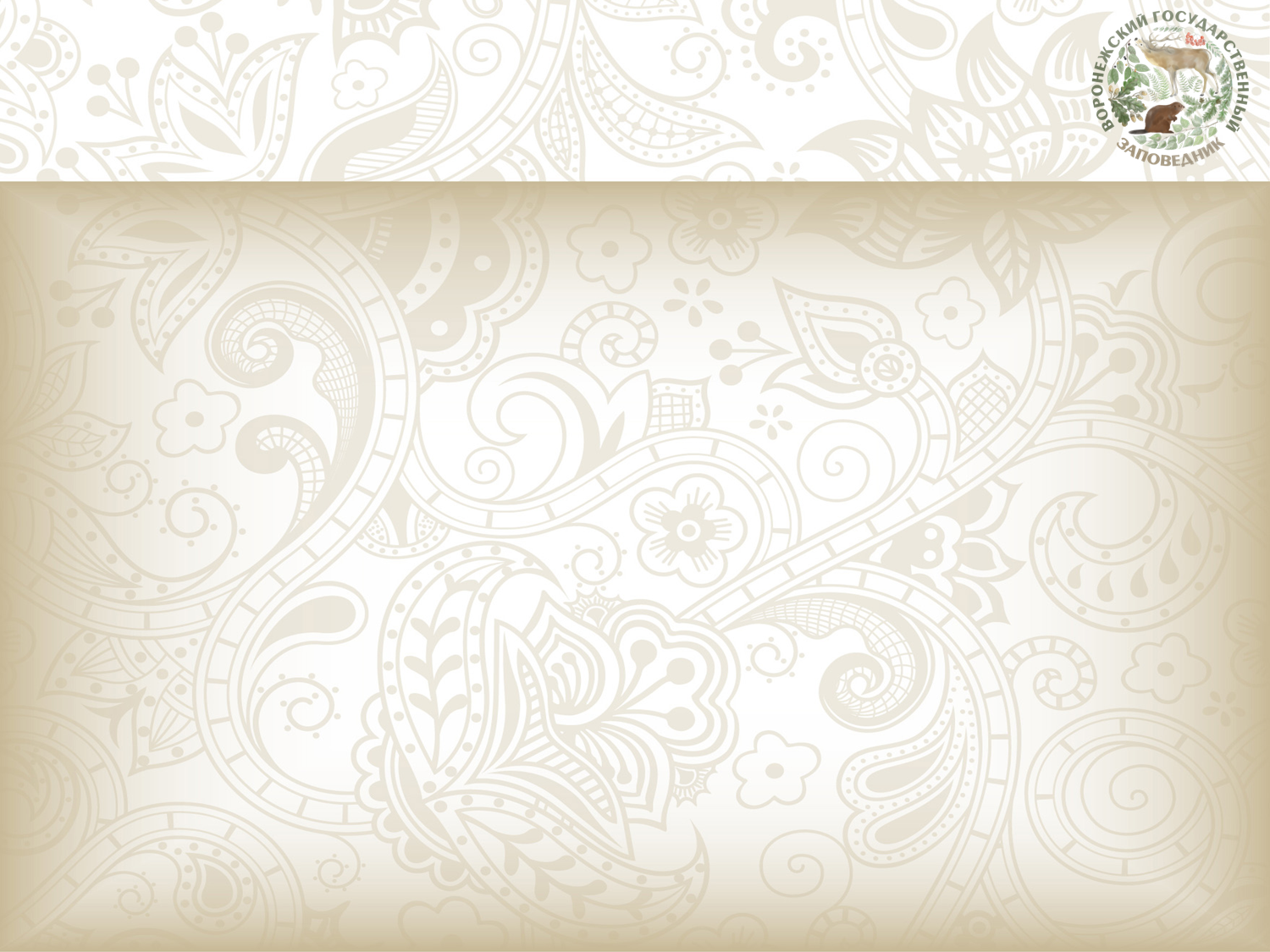 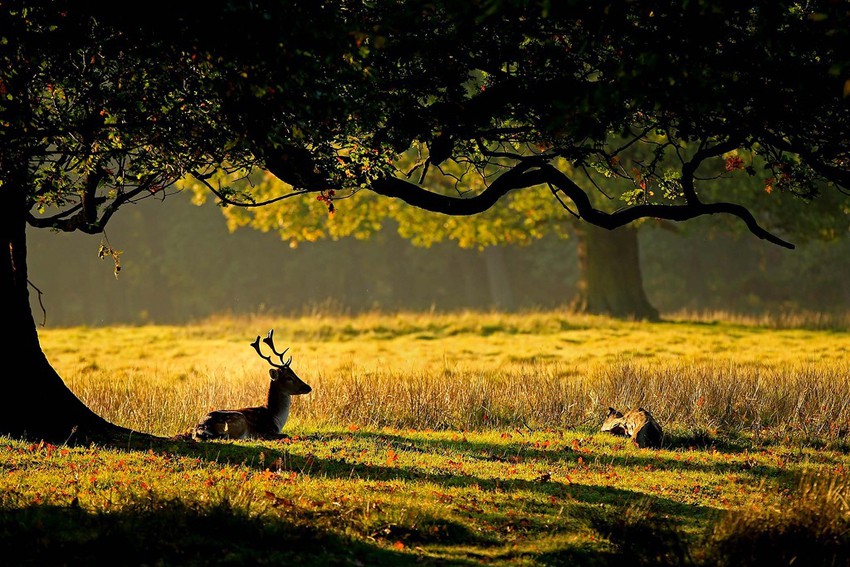 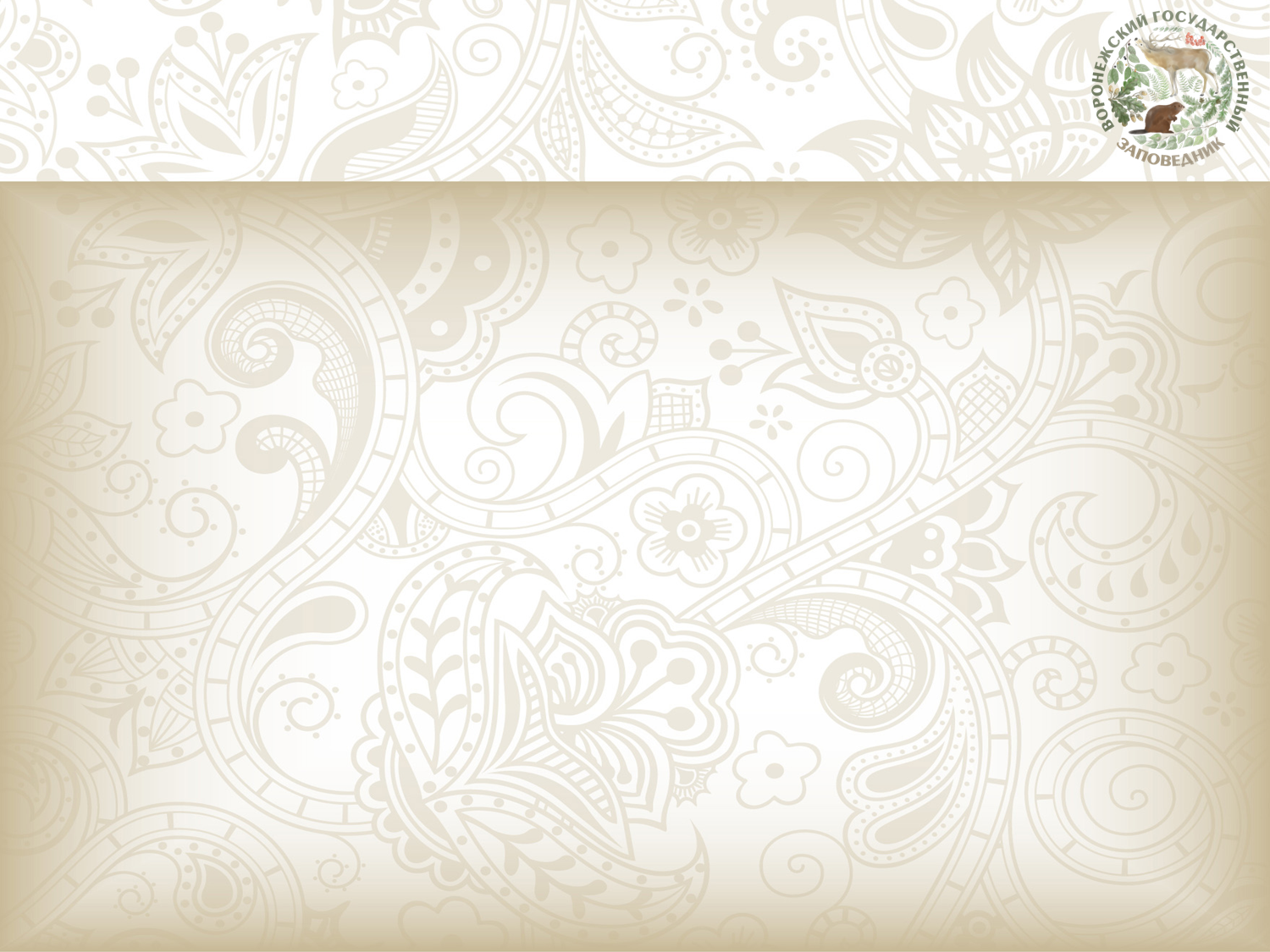 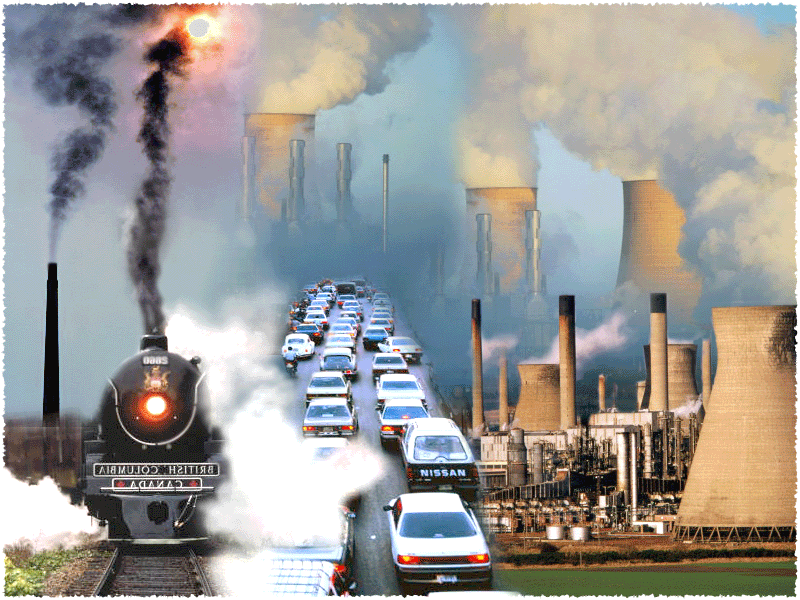 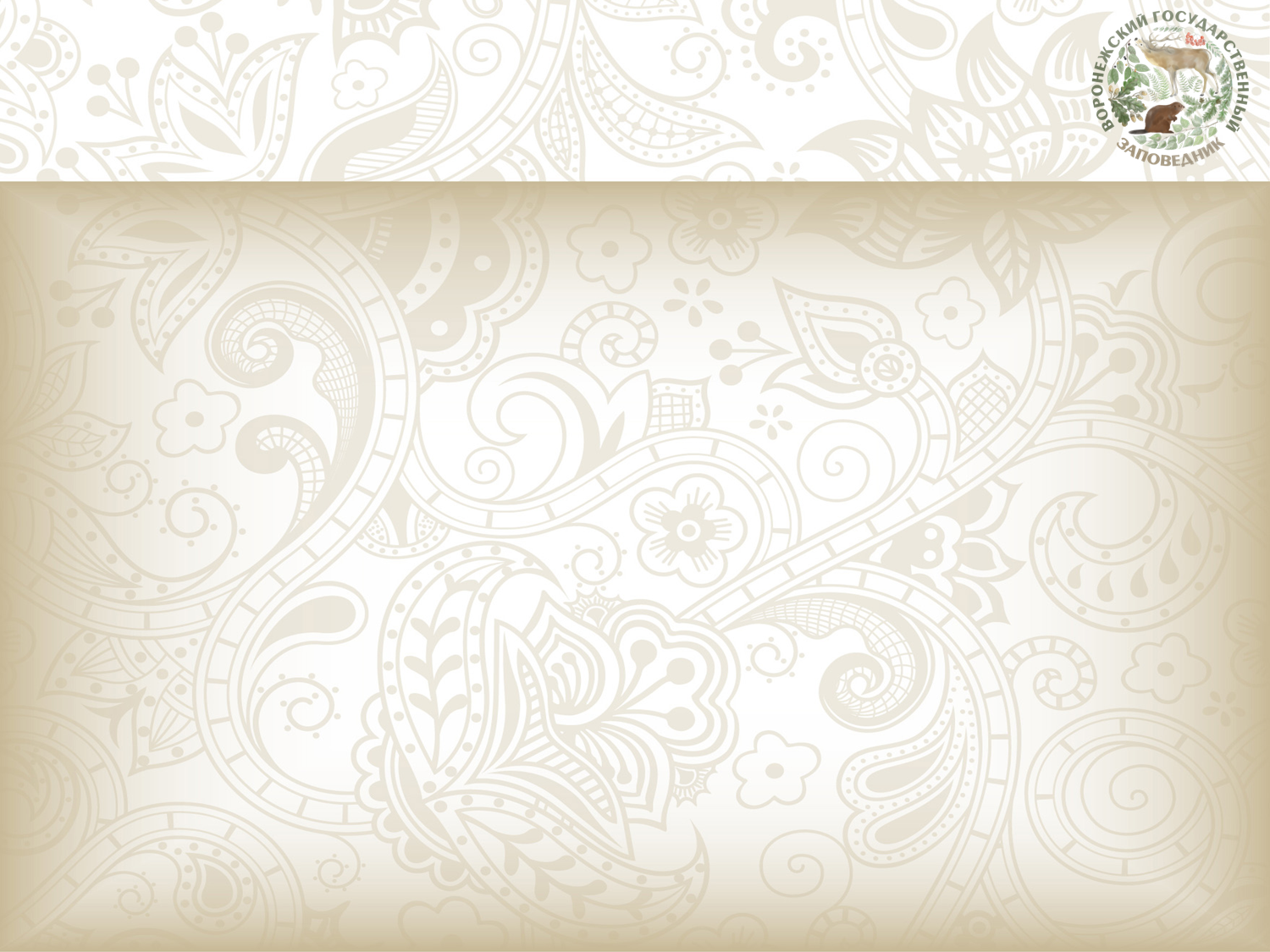 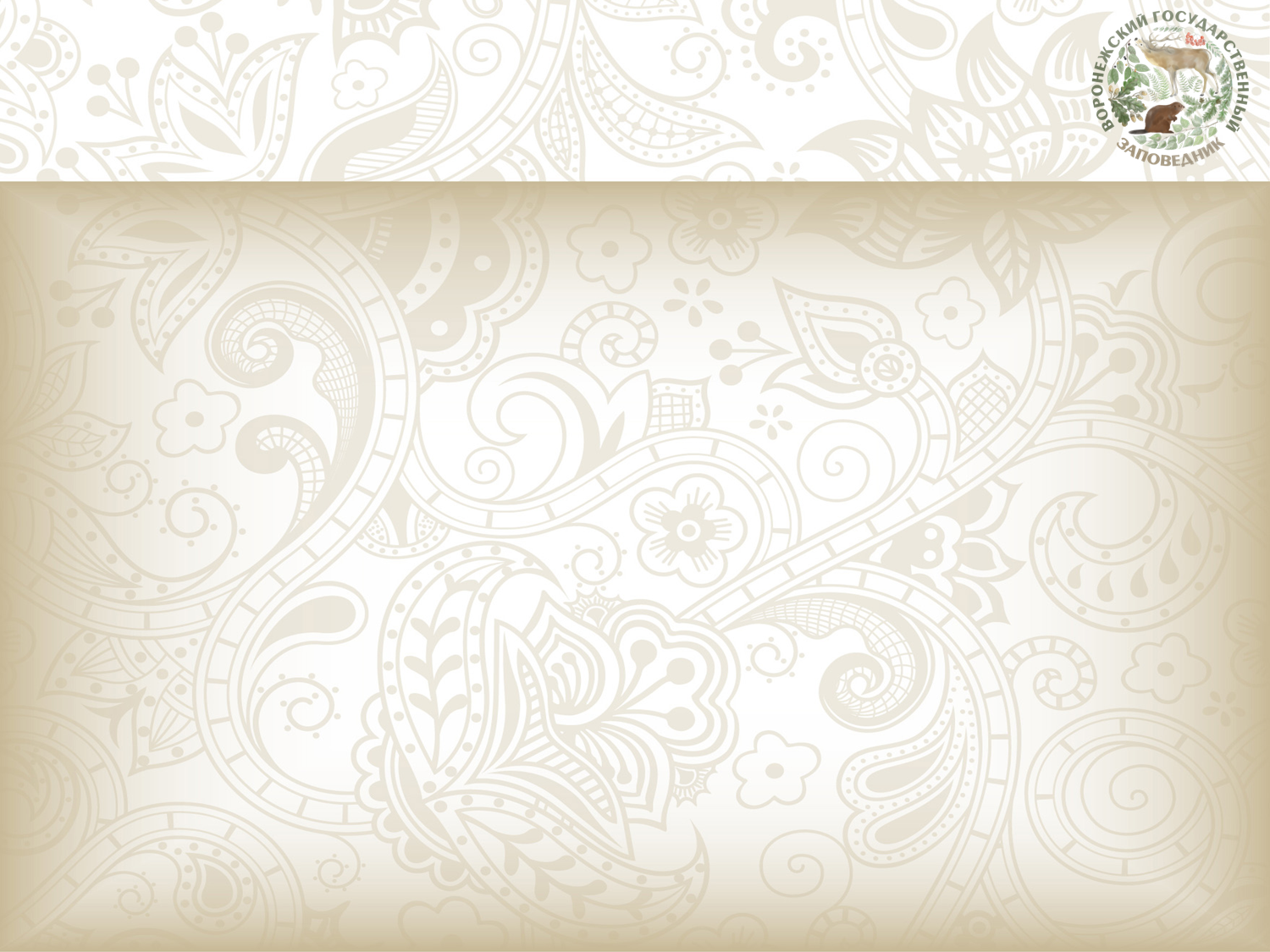 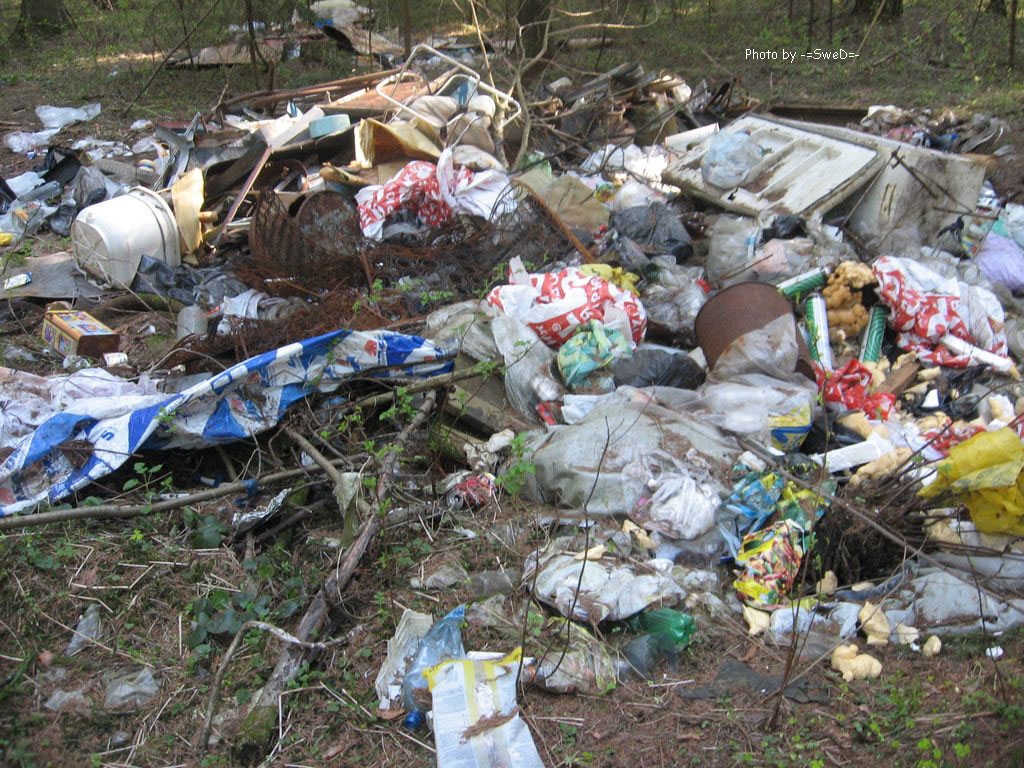 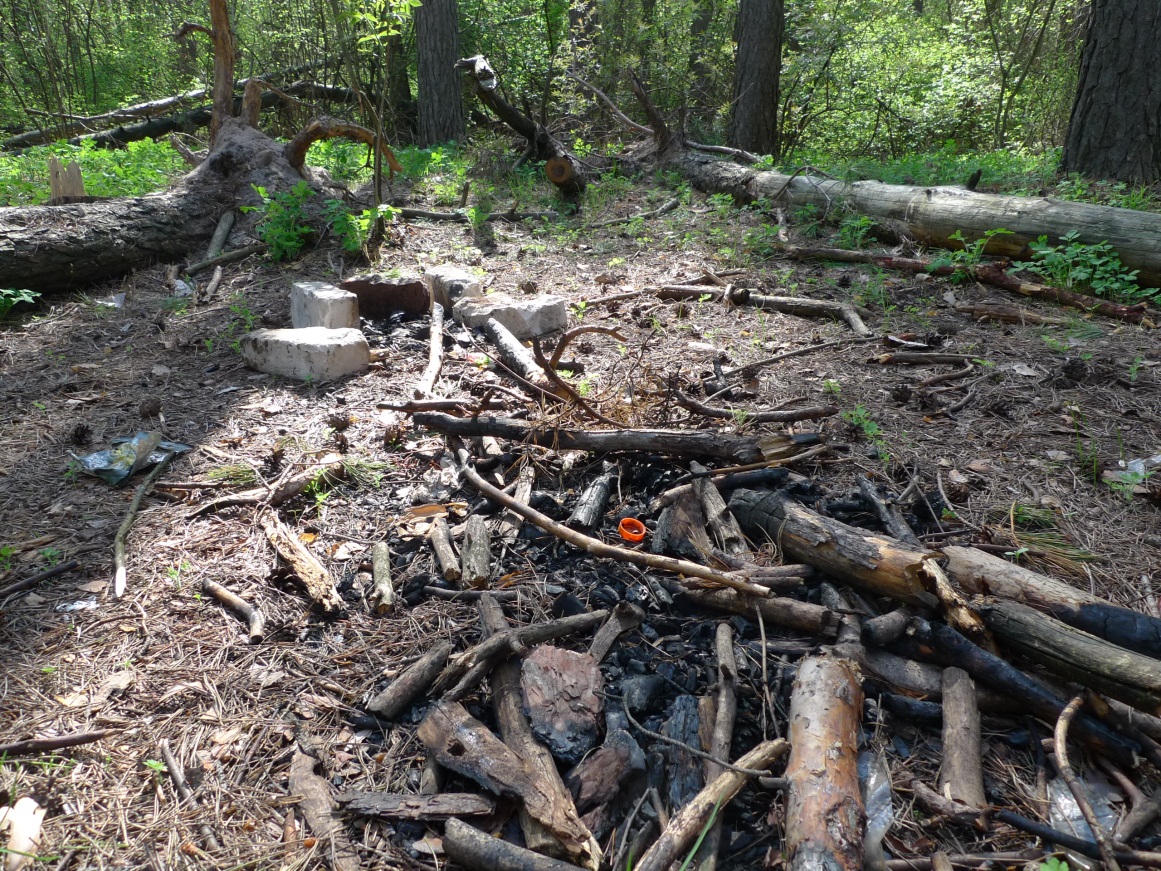 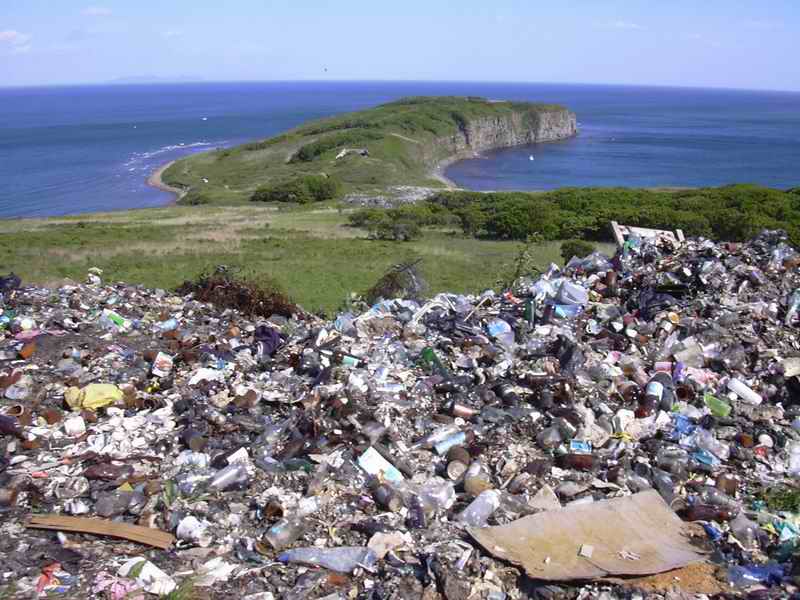 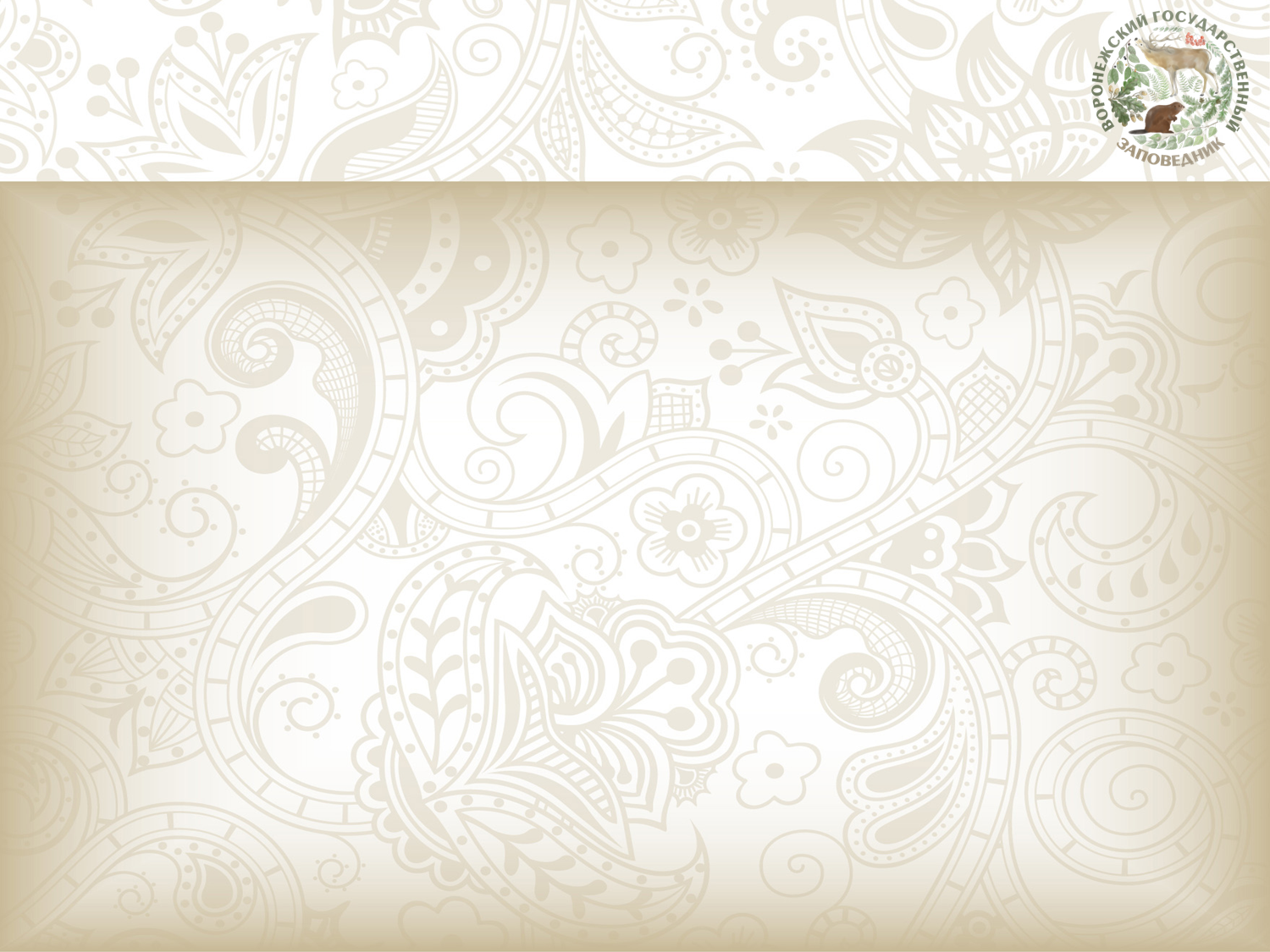 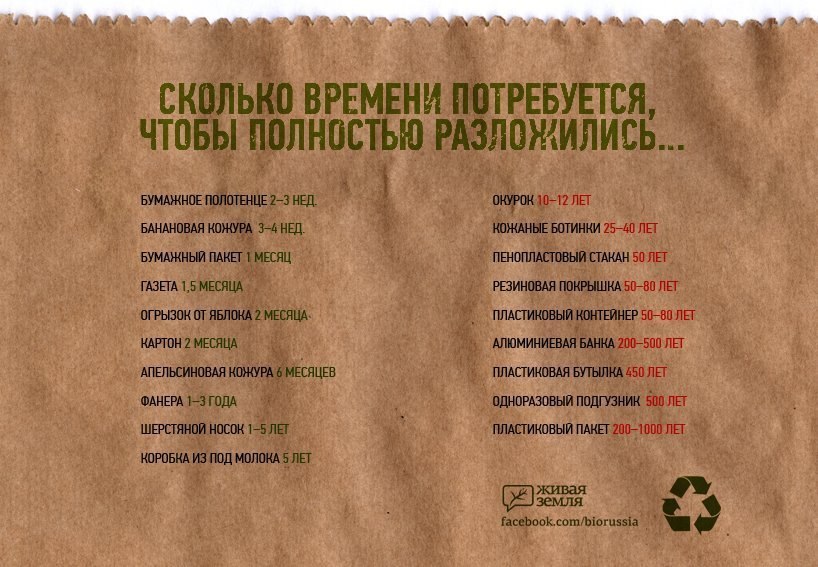 Начни с себя!
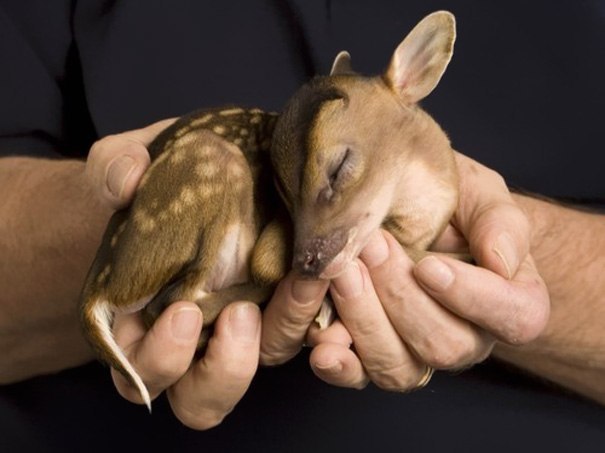